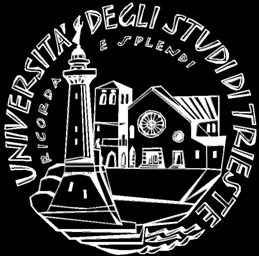 Università degli Studi di Trieste 
Dipartimento di Ingegneria ed Architettura
Scienza e tecnologiadeimateriali ceramici
Prof. Valter Sergo
Contributi di:
Federico Antonelli
Elisa Favero
Silvia Dalla marta
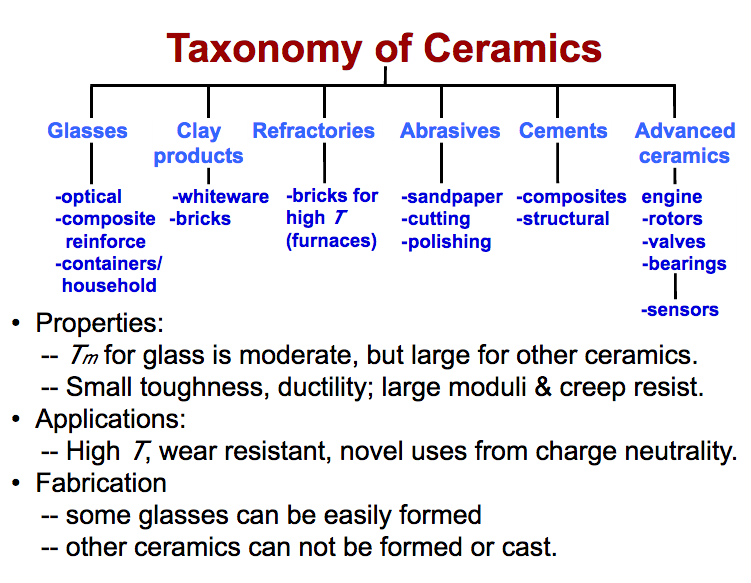 Packing of atoms determines structures
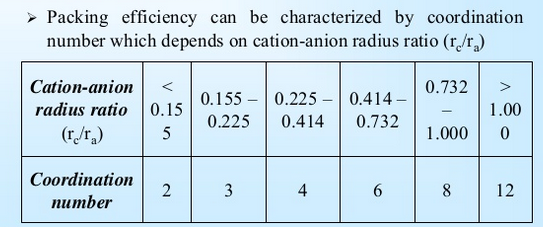 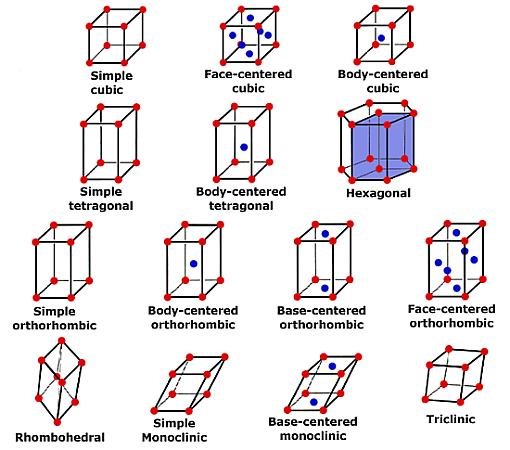 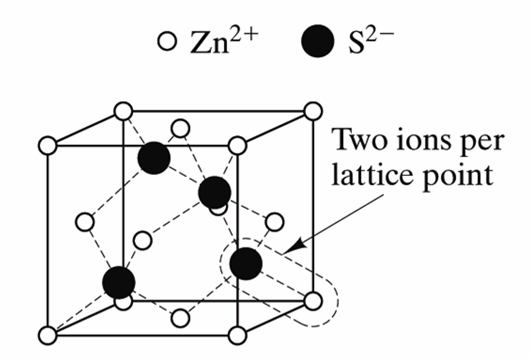 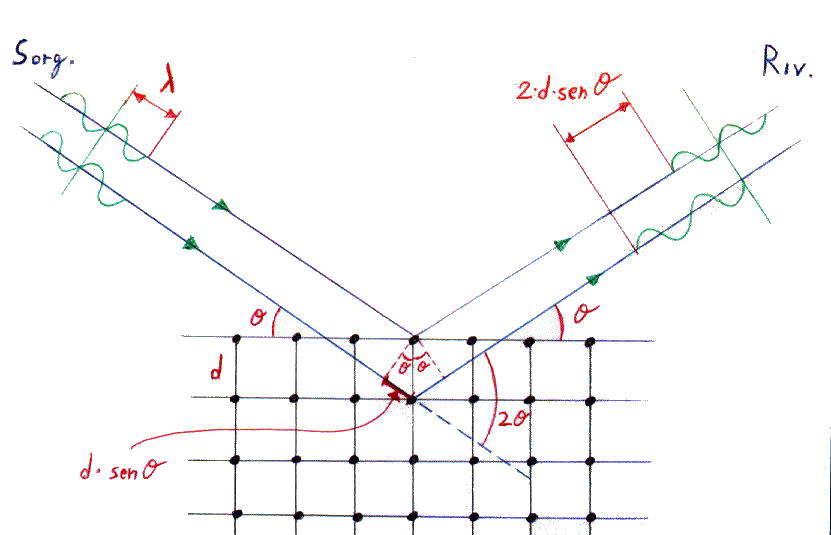 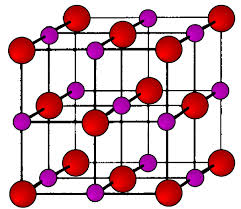 Rock Salt: MgO, CaO, NiO
ROCKSALT (NaCl)
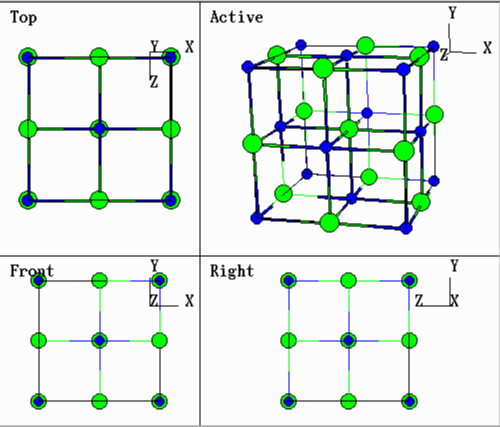 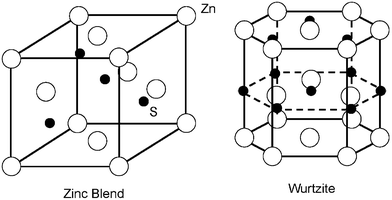 Zinc Blend and wurtzite: ZnO, SiC, BeO
WURTZITE [(Zn,Fe)S]
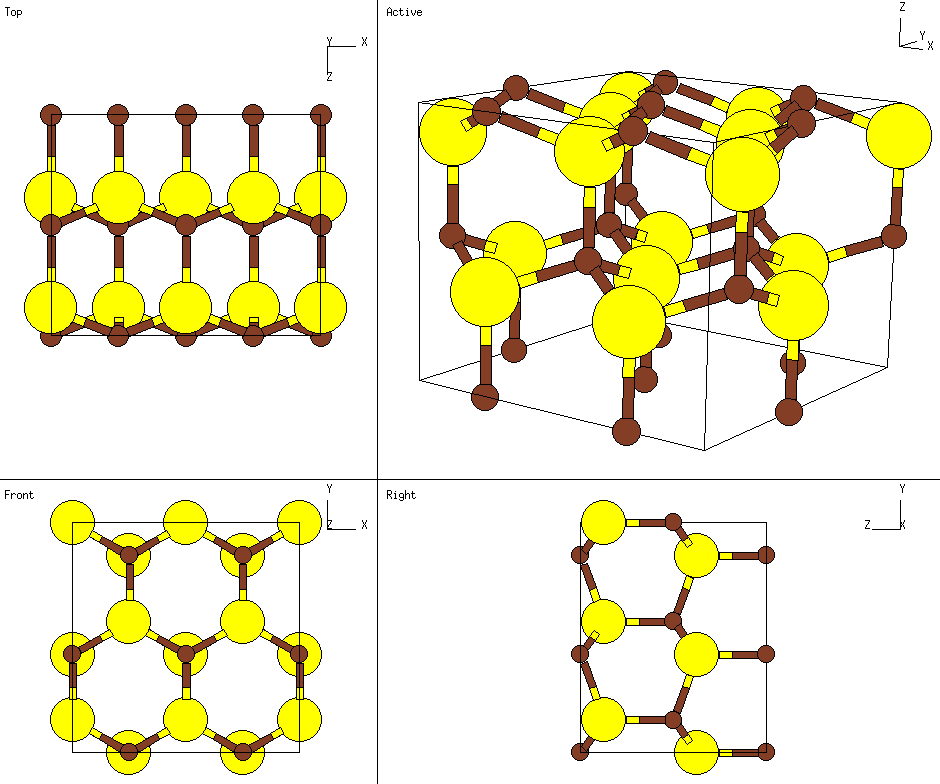 SPHALERITE [(Zn,Fe)s]
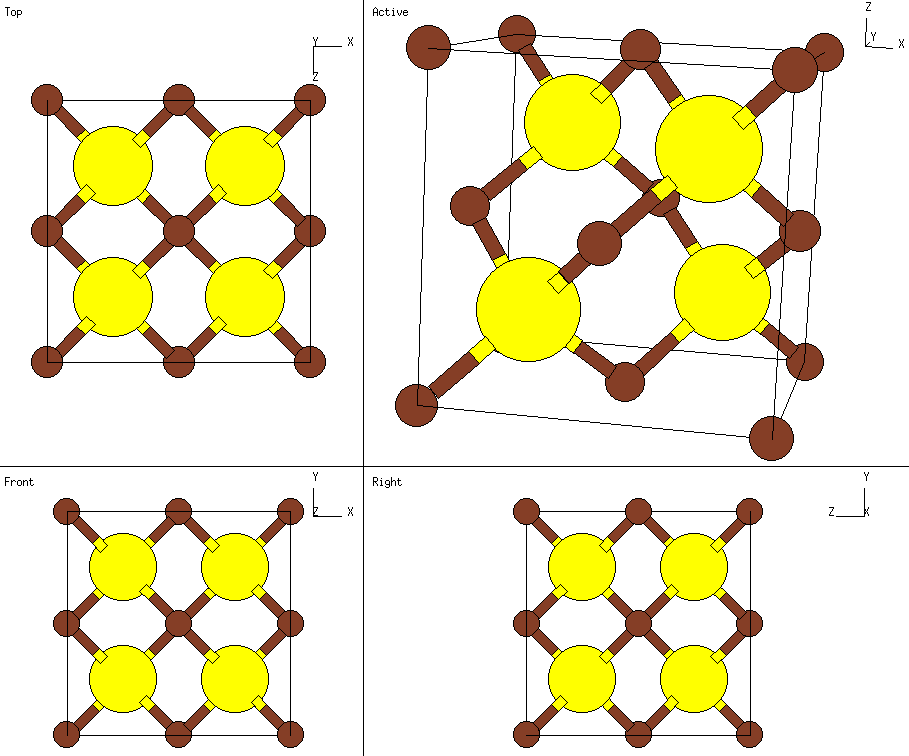 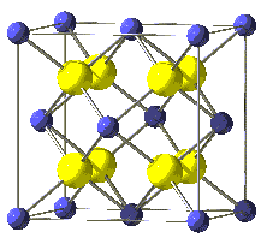 Fluoride struture: ZrO2, CeO2, UO2
FLUORITE (CaF2)
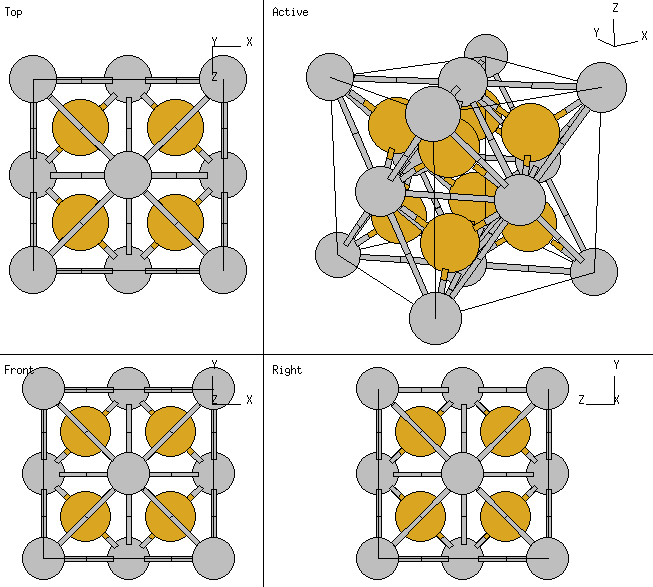 CORUNDUM (Al2O3 - )
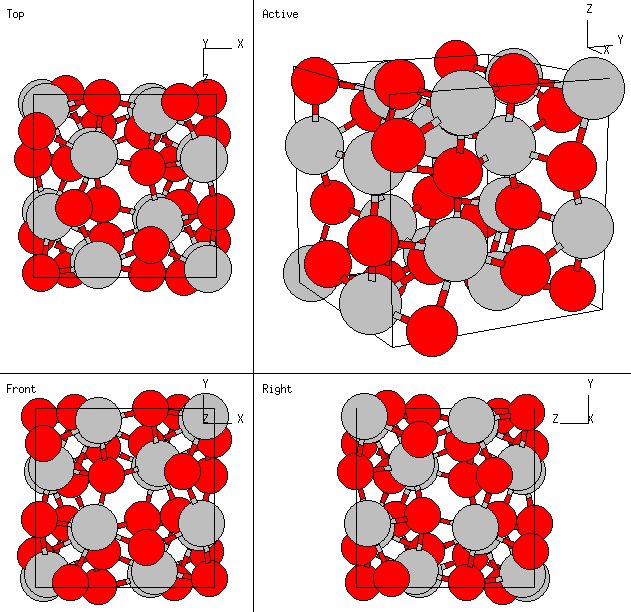 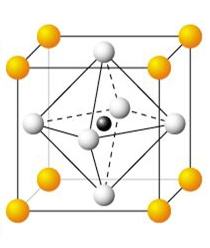 Perovskite
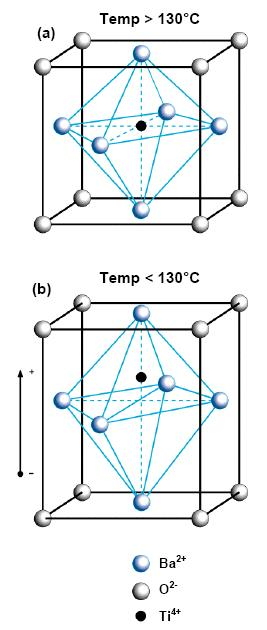 Cubic Body Centered
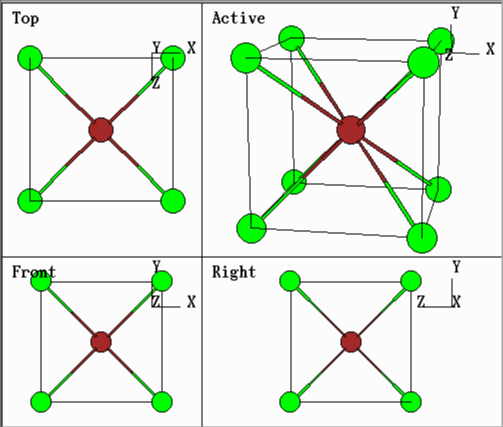 PEROVSKITE (CaTiO3)
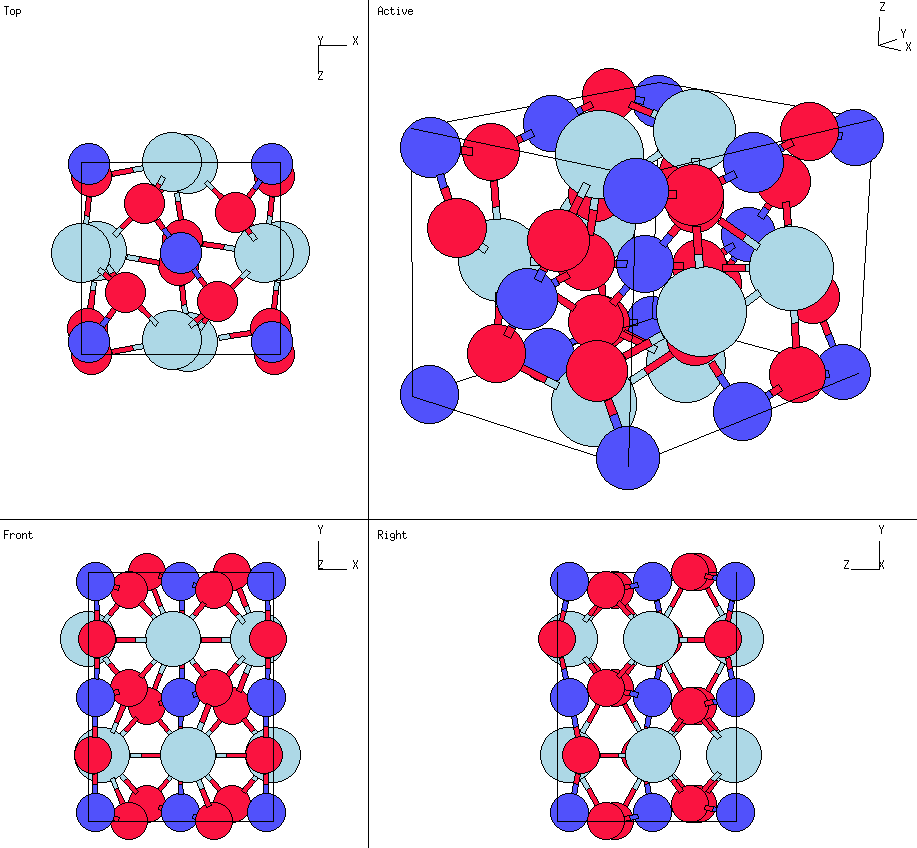 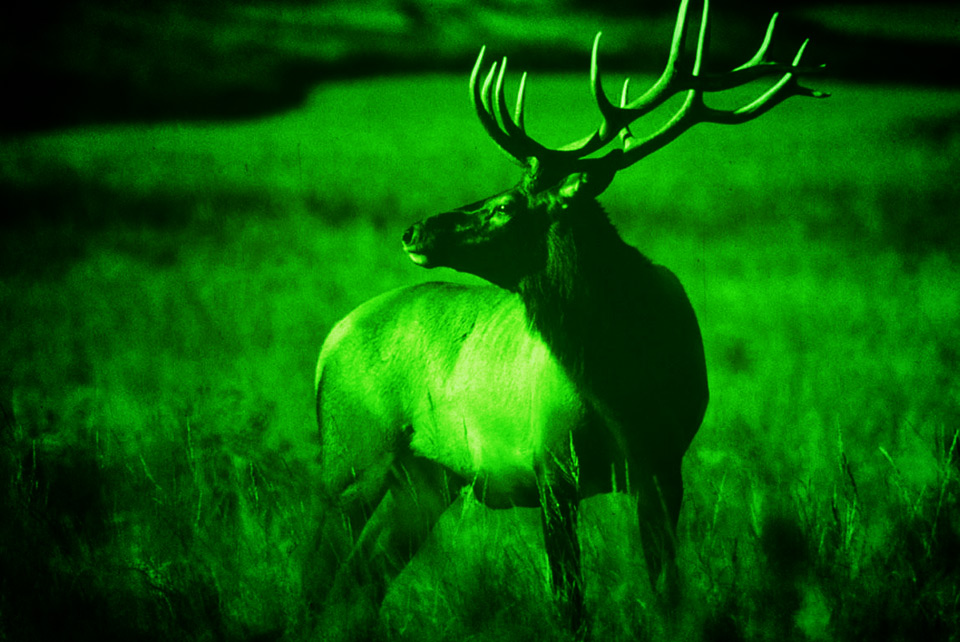 Kröger – Vink Notation
Proposed in 1956 by F.A. Kröger and H.J. Vink in the journal Solid State Physics (F.A. Kröger, H.J. Vink, Relations between the Concentrations of Imperfections in Crystalline Solids, Solid State Physics, Volume 3, 1956, 307-435)
Set of conventions used to describe lattice position and electric charge  for point defects in crystalline structures
The key concept is the crystal lattice to consist  of POSITIONS and ATOMS
Vacancy
There can be unoccupied positions :



	these empty positions are called VACANCIES
In the picture, there is a Na vacancy, which is symbolized by:
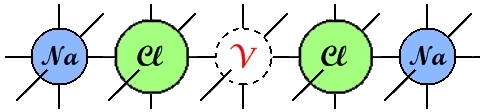 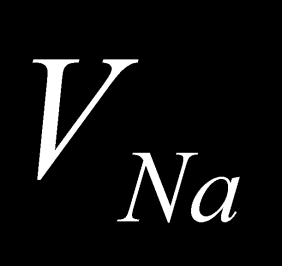 [Speaker Notes: Na = sodium
Cl = chlorine]
Vacancy & Charge
However, like ions, also vacancies have charge:
	e.g. proceeding with the previous example, the absence of a ion Na+  leads to a lack of  positive charge, meaning a negative charge concentration!
Vacancies have always OPPOSITE CHARGE to the missing ion
Charge
 negative charge e.g. 
     positive charge e.g.             
     neutrality e.g.                 
	(neutrality  may be unexpressed)
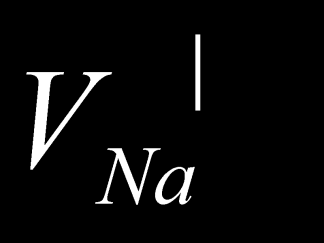 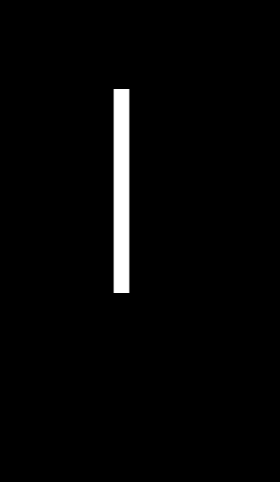 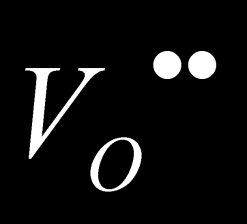 [Oxygen vacancy
  with 2 (+) charges]
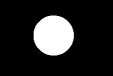 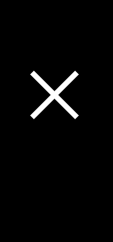 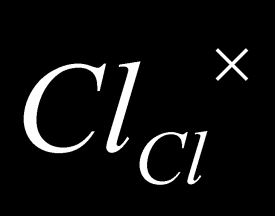 Substitutional defect
An atom or a ion can be replaced by another:



The Ca ion took the place of the Na ion, which is symbolized by:

As Ca ion has 2 (+) charges, while Na ion has only 1 (+) charge, there is a total 1 (+) charge, so:
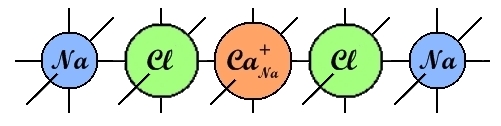 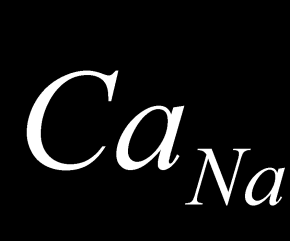 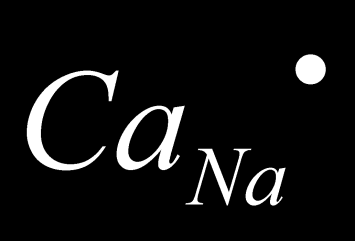 [Speaker Notes: Ca = calcium
Na = sodium
Cl = chlorine]
Interstitial defect
An atom or a ion can be present on any site that would be unoccupied in a perfect crystal, as is typical for H+ ions in metallic lattice:




Interstitial H+ ion in Fe lattice is symbolized by:
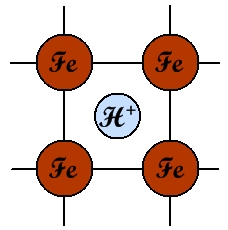 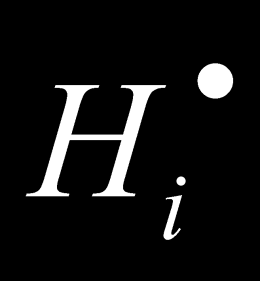 [Speaker Notes: H = hydrogen
Fe = iron]
Pure electric charge
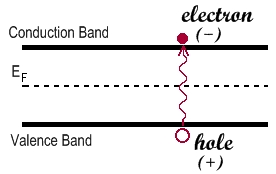 electron:
hole:
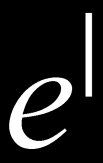 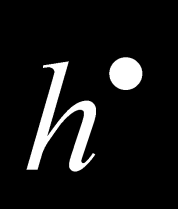 Quasi – Chemical Approach	 to defect formation
Apply Chemical Equilibrium concepts to solid dissolutions of a substance into another
In order to be able to describe (hence with predictive purposes also) defects formation “reactions”
RULES for defect formation “reactions”
SITE BALANCE,
MASS BALANCE,
CHARGE BALANCE.
Given a generic compound MAXB:
SITE BALANCE: at equilibrium the ratio of #M SITES (NOT actual atoms) to #X SITES must always be preserved
So, creating anionic sites must lead to the creation of cationic sites as well (and vice versa) IN THE RIGHT RATIO
MASS BALANCE: defect formation reactions can’t create nor destroy mass
CHARGE BALANCE (Electro Neutrality Condition): preservation of crystal global neutrality
So, there can’t be reactions which leave the crystal charged
So, the total sum of negative electric charges must be equal to total sum of positive charges
Defects
Perfect Crystal
Crystal which has a completely ordered structure with atoms at rest and electrons distributed in the lowest possible energy states.
But REAL crystals contain a variety of imperfections, or defects.
In crystalline ceramics the structure and chemistry of the material will be determined by the kinetics of defect movement.
Defects
What is special about ceramic defects is that they can be charged, while metals cannot.
DEFECT HIERARCHY: defects are often classified in terms of a dimensionality: 0D, 1D, 2D, or 3D.





NB: In spite of the classification, ALL these defects are three-dimensional!
Point defects
Point defects are particularly important in ceramics because of the role they can play in determining the properties of a material.
e.g. the entire semiconductor industry is possible because of minute concentrations of point defects that are added to Si (dopants determine the whole material electrical properties: if it’s n-type, p-type, or semi-insulating).
Point defects
Types of point defects:
Misplaced atoms & Solute atoms (substitutional defects: atoms or ions are replaced by others),
Vacancies (empty positions),
Interstitials (atoms or ions present on any site that would be unoccupied in a perfect crystal),
Electronic defects (electrons and holes),
Associated centers (two point defects which interact so that they can be considered as a single defect; if more atoms are involved, they would be called a defect cluster or a defect complex).
Solid Solutions
If a material crystallizes in the presence of foreign atoms, their inclusion in the main crystalline structure could:
Increase significantly system’s energy  foreign atoms would be almost completely excluded from forming crystalline structure
Decrease considerably system’s energy  there would be the development of a new crystalline form
In intermediate cases, foreign atoms would fit in a random way in the forming crystalline structure  SS
SS are stable, of course, when the mixed crystal has a lower ∆Gformation than the other 2 alternatives.
Let’s try to apply Quasi – Chemical Approach rules to 2 real instances:
SS of  calcium chloride (CaCl2) in sodium chloride (NaCl), which we would assume as a perfect crystal:
First of all, SS of CaCl2 in NaCl is indicated as follows:


MASS BALANCE:
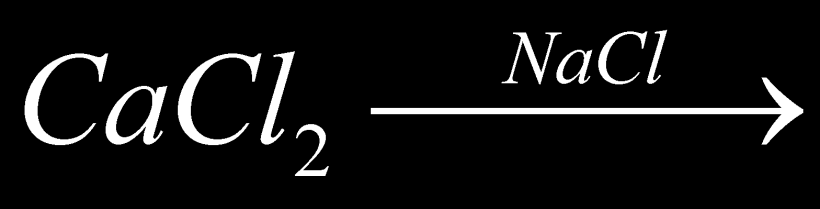 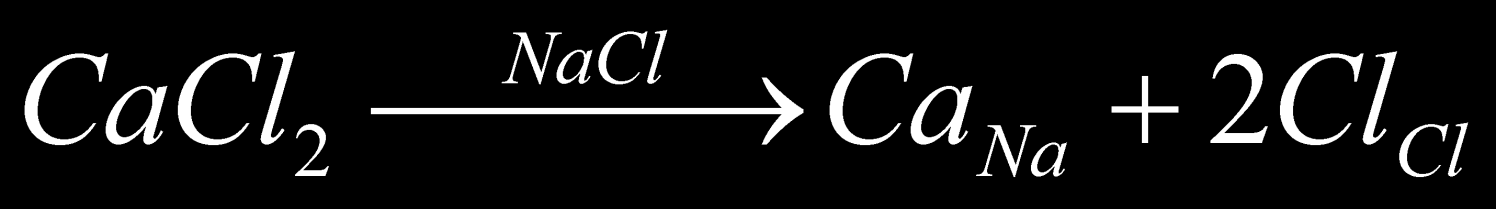 [Speaker Notes: CaCl2 = cloruro di calcio]
CHARGE BALANCE: being Ca++ the cation, it would probably substitute host Na+ cations, leading to an exceeding (+) charge  adding charges to previous equation:


	but this equation doesn’t balance charges!! So…
SITE BALANCE: in this example the right ratio anionic/cationic sites is 1:1: our equation doesn’t  balance lattice sites neither! So...
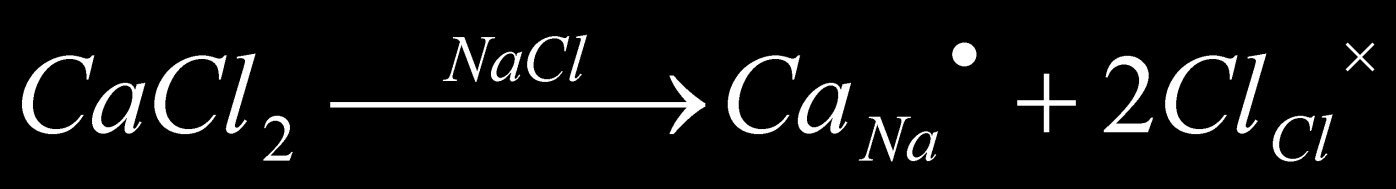 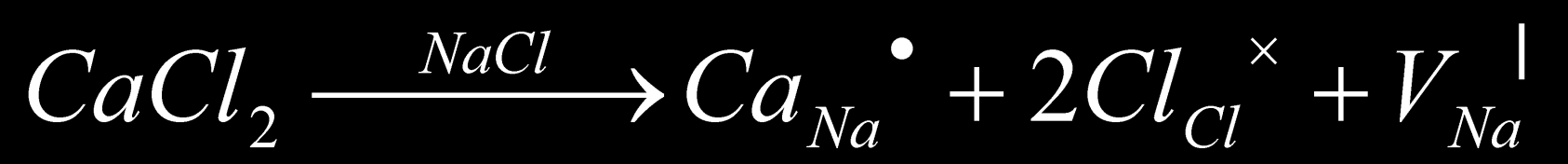 REMARKS:
All balances are related to a perfect, neutral crystal.
Having charge separation, we expect the new crystal to be a better conductor…
The equation we wrote gives us a better knowledge of the system in an atomic scale:
	e.g. we could represent it as:
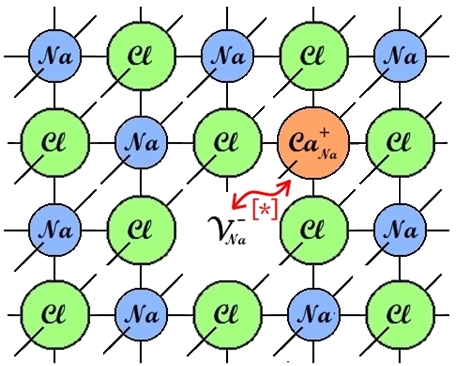 [*] close enough to  	  balance charges!
[Speaker Notes: !!!]
SS of titania (TiO2) in magnesia (MgO), which we would still assume a perfect crystal
Mg has a double valence, while Ti has 4 (+) charges…
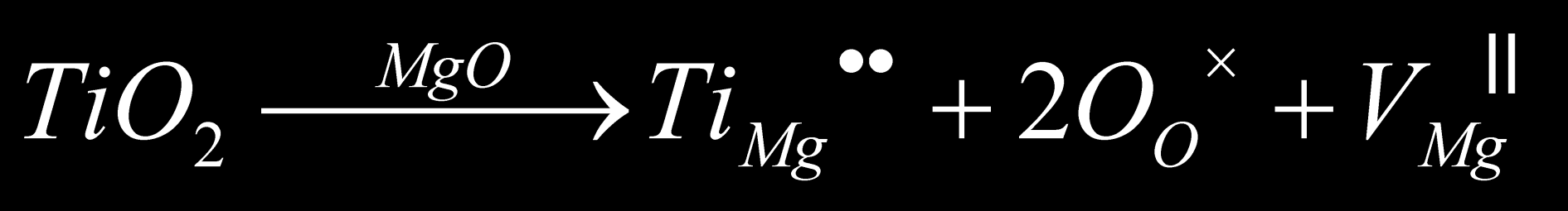 [Speaker Notes: TiO2 = biossido di Ti]
Schottky Disorder
Simultaneous anionic and cationic vacancies.
Total stoichiometry of the solid isn’t compromised by Schottky disorders, because the number of empty M and X sites is balanced as to preserve local electro neutrality.
Opposite charged vacancies tend to associate (they carry an effective charge), so they’d never be too far-away from one another.
Schottky disorder formation “reaction”:
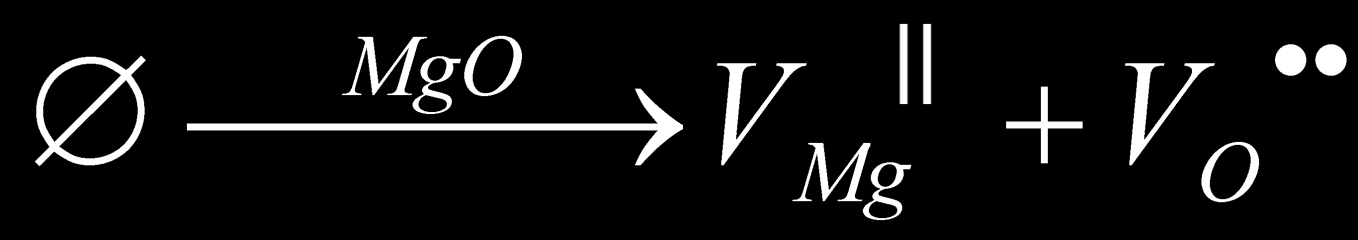 Schottky Disorder
This is a common defect in alkali halides at high T.
In oxides vacancies ∆Gformation is 2x-3x ∆Gformation(alkali halides), so at equilibrium the number of S. disorders in not relevant until very high T.
[Speaker Notes: alkali halides = alogenuri alchilici]
Frenkel Disorder
Auto-interstitial defect: there is the same number of reticular vacancies and interstitial atoms, cause reticular atoms migrate in interstitial positions.


e.g. halide:  AgBr

e.g. oxide:  Y2O3
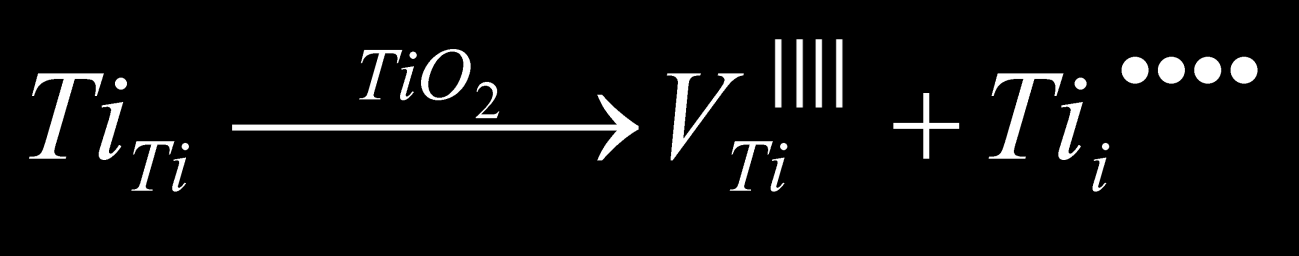 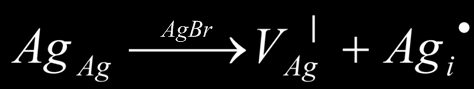 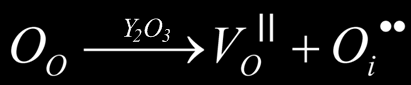 Frenkel Disorder
This is a common defect in: 
Crystals with fluorite structure, which has large interstitial sites.
Crystals with high polarizable ions, which can in an easier way set up in interstitial sites.
The energy change for F. disorder formation depends strongly on reticular structure and ion characteristics.
Some more examples
SS of Ti02 in MgO
We wrote

	for substitutional SS, but it could be also an interstitial SS: 

Which one is better?
Evaluate ∆G° and choose the favorite!
Usually it is ∆Gi >> ∆GV  easier formation of vacancies than interstitials.
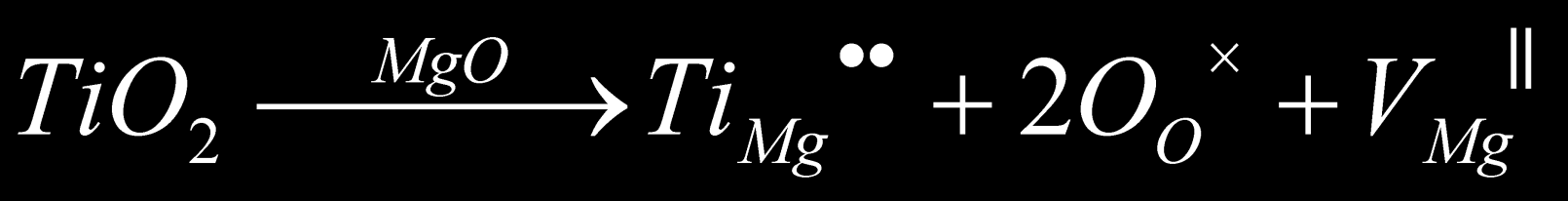 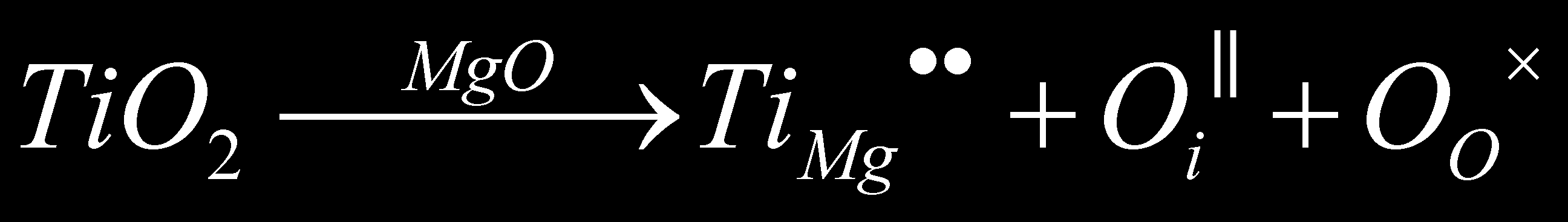 SS of Ti02 in MgO
This specific instance follows that general rule, too, as the passage of atoms to interstitial positions requires quite high energies:
∆Hi >> ∆HV
 almost the entire part of defects will be substitutional:

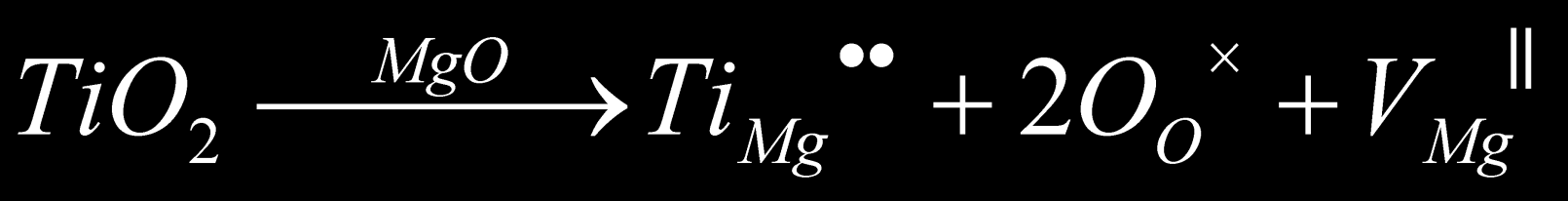 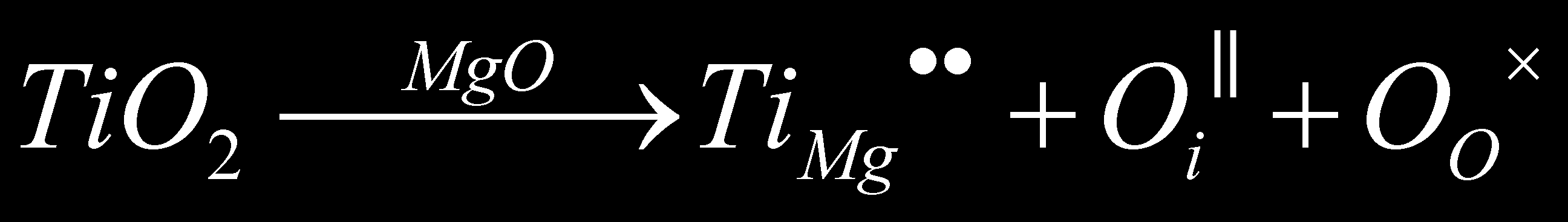 Zirconia doped with calcia
There are, again, 2 possibilities:





Zirconia has a Fluorite structure  lots of empty space inside  interstitials are not automatically privileged…
So??
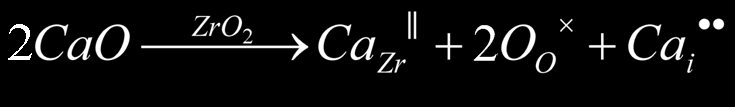 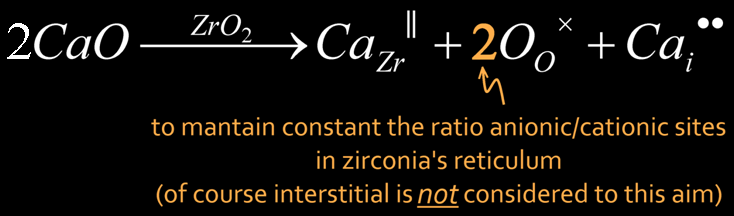 1
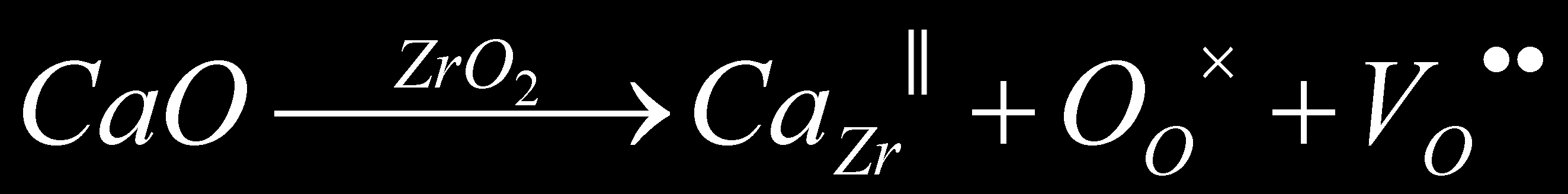 2
Zirconia doped with calcia
Let’s consider the profiles of density in function of mole % of CaO in ZrO2 (at Tamb):






Experimentally, reaction  is the favourite.
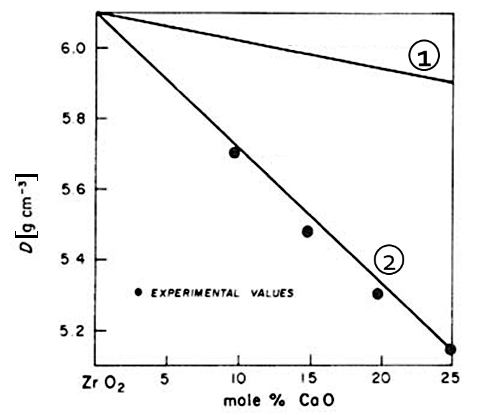 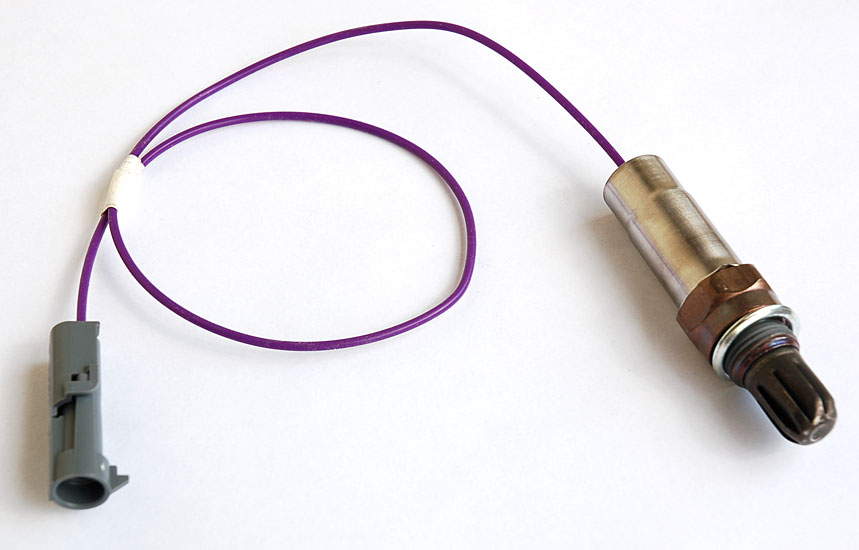 Lambda sensor(or oxygen sensor)
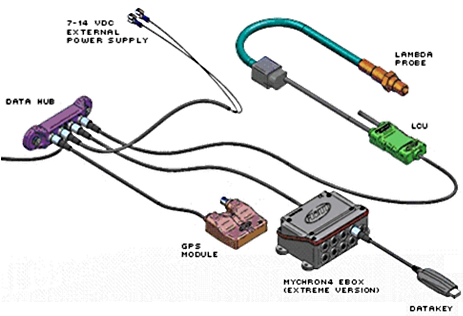 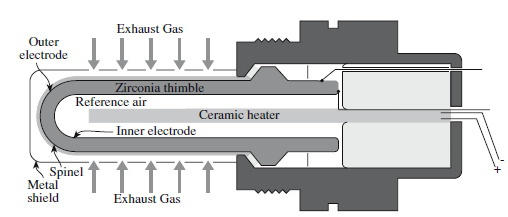 [Speaker Notes: NOTA: con la zirconia drogata con calcia ci fanno le sonde lambda]
Zirconia doped with yttria
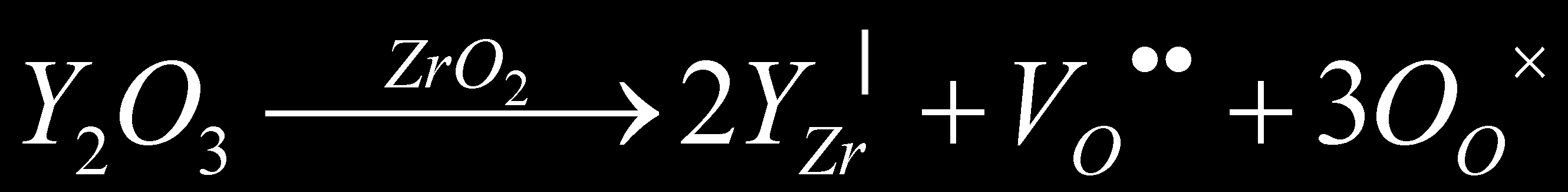 Applications of pure zirconia are restricted because it shows polymorphism:
 It is monoclinic at room temperature
Changes to the denser tetragonal phase from circa 1000 °C.
The phase change t-ZrO2  m-ZrO2 shows a large change in volume (∆V=5%) which causes extensive cracking.
The addition of some oxides (like CaO, Y2O3) results in (meta)stabilizing the t-phase (or c-phase) at room temperature.
[Speaker Notes: Note (zirconia):
si hanno meno vacanze che con il drogaggio di CaO, x qsto x le sonde lambda si usa la CaO, mentre l’yttria si usa cm stabilizzante
extensive cracking = rottura estensiva, ampia, grande]
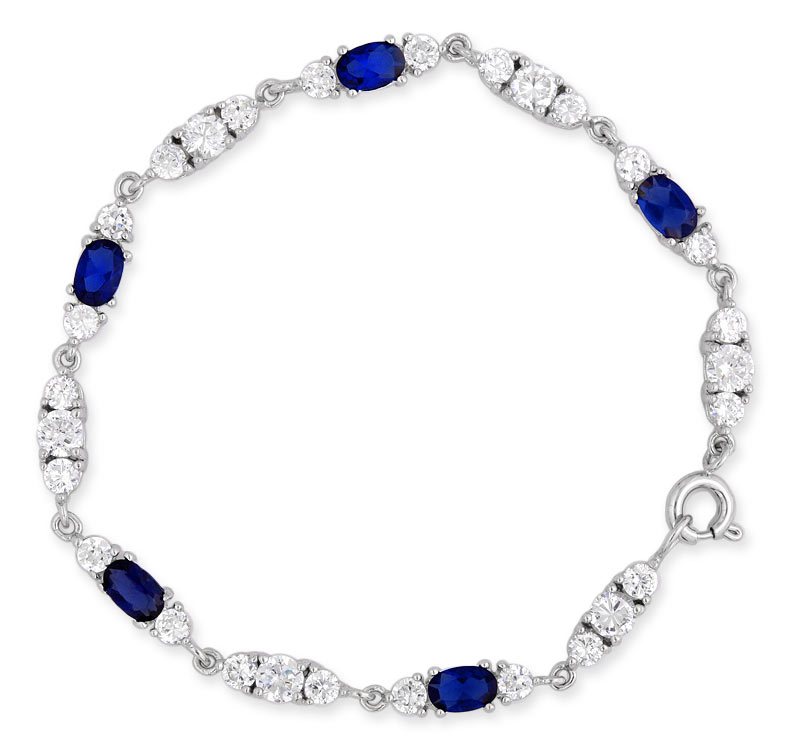 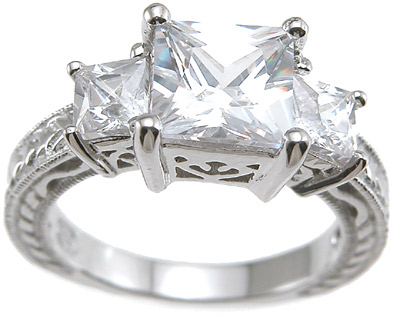 Yttria-stabilizedZirconia
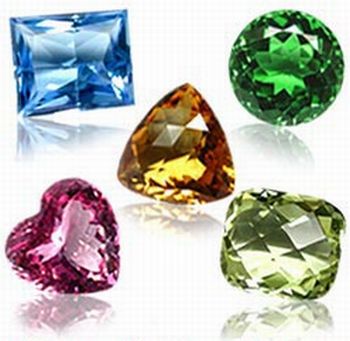 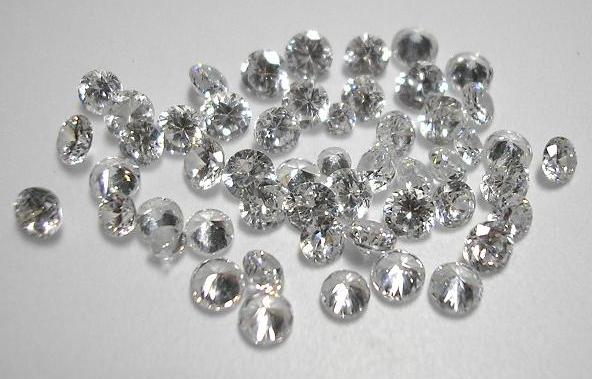 Cubic zirconia (or CZ) : hard, optically flawless and usually colorless (but may be made in a variety of different colors).
Single crystals of the cubic phase of zirconia are commonly used as diamond simulant in jewellery.
[Speaker Notes: Nota:
This state of zirconia is commonly called "cubic zirconia," "CZ," or "zircon" by jewellers, but the last name is not chemically accurate. Zircon is actually the mineral name for naturally occurring zirconium silicate (ZrSiO4).]
Magnesia doped with lithium fluoride
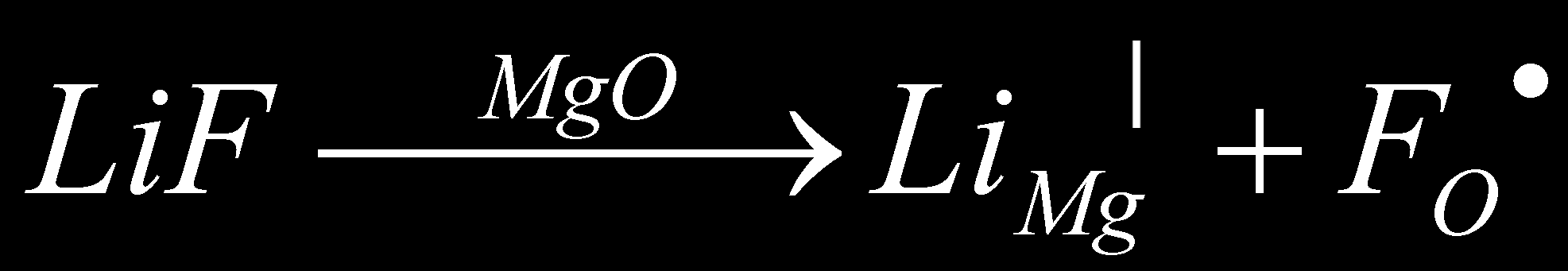 Magnesia doped with alumina
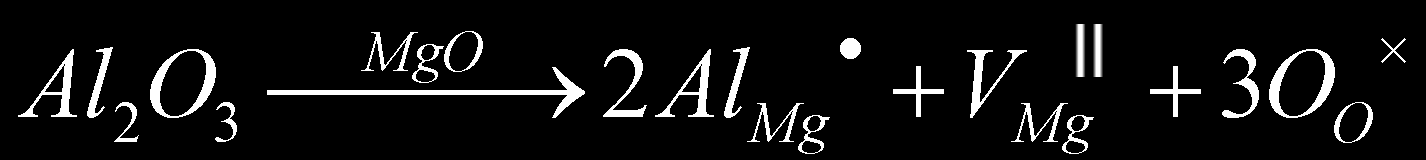 Quasi – Chemical Approach	Constant of Reaction
There’s a need of a more immediate way to estimate defect concentration in crystals.
Applying:
Kröger – Vink notation
Quasi – Chemical approach
	to equations that represent defect formation’s processes
A “constant of reaction” for those equation can be defined.
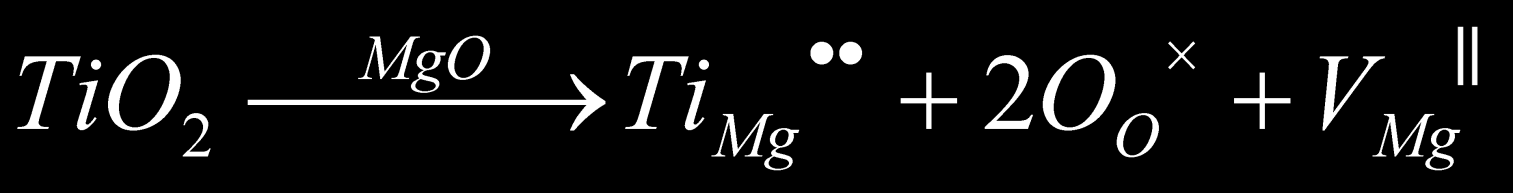 With e.g. :
Defining:





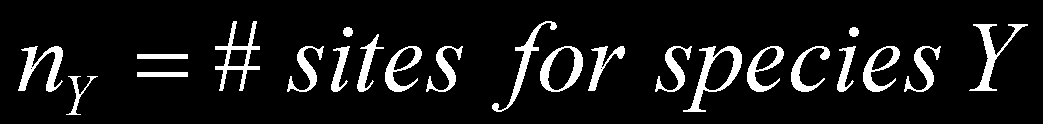 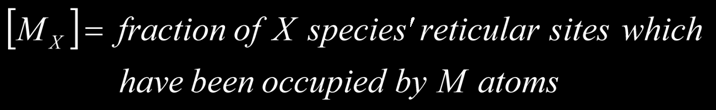 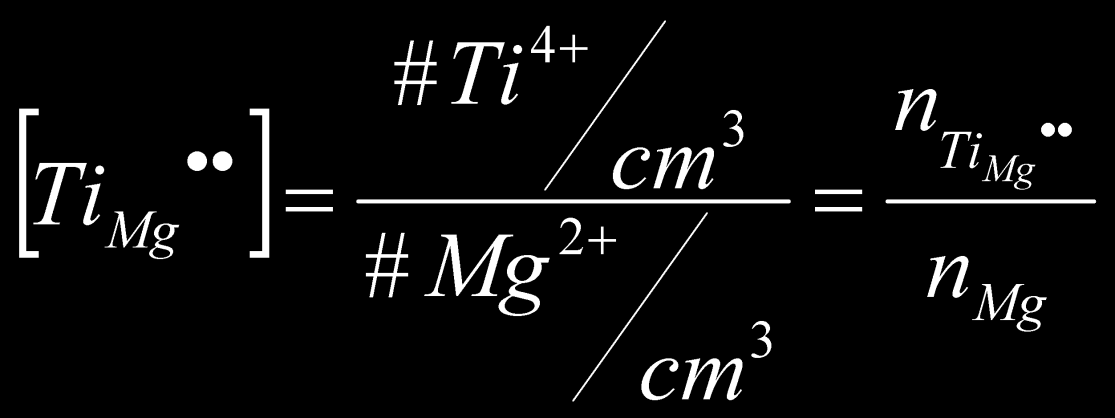 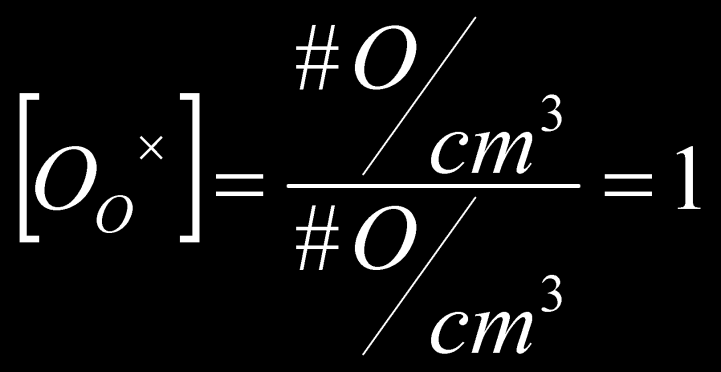 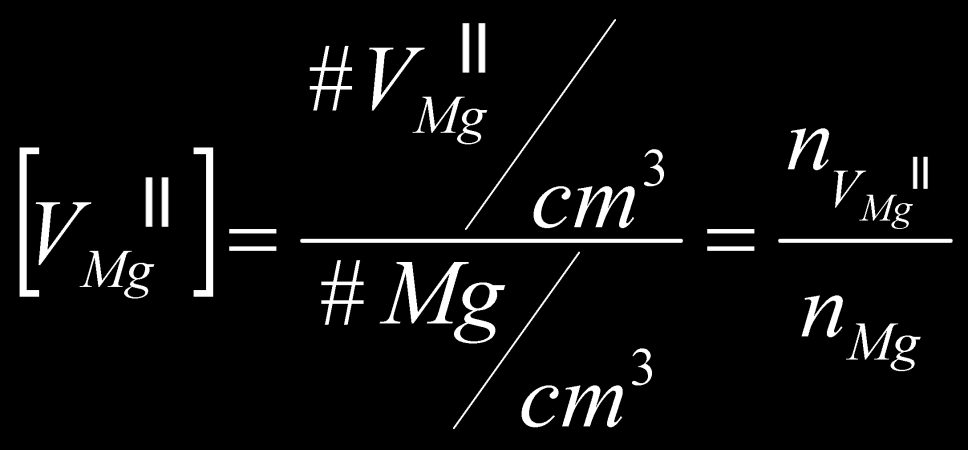 [Speaker Notes: NB: n(O) = n°siti di O
      n(Mg) = n°siti di O
      n(MgO) = n°siti di O]
So:


(where activity of solute specie is at the denominator)
And, going on with the “Quasi – Chemical” approach:

Where ∆G° is energy change associated with the dissolution process of TiO2 in MgO

								(1)
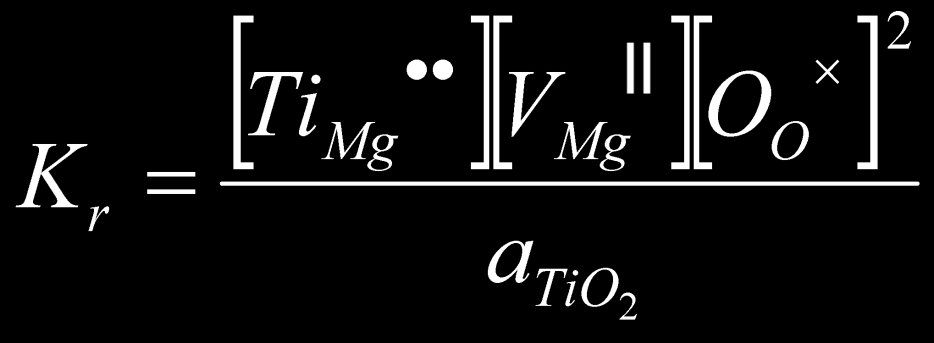 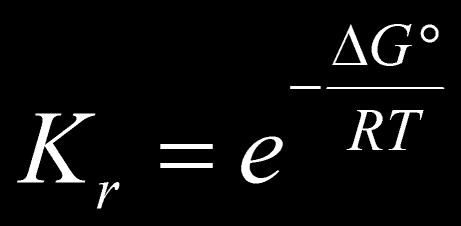 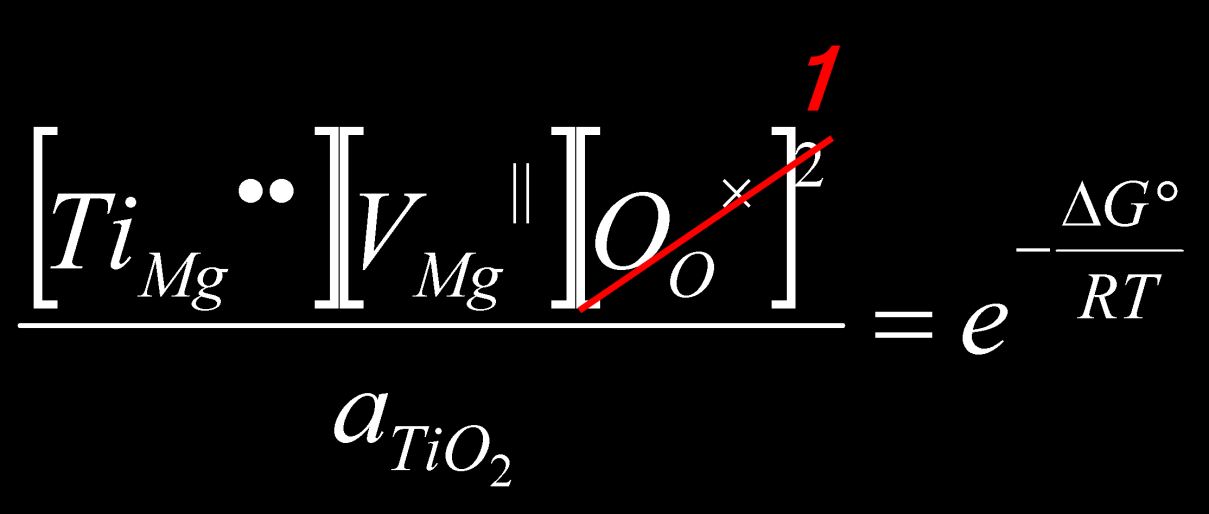 ENC (Electro Neutrality Condition):

			         
Finally, the (1) becomes:

(2)
which permit to ESTIMATE DEFECTS CONCENTRATION

NOTE:
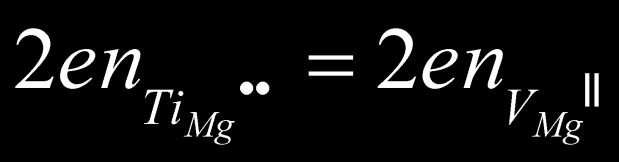 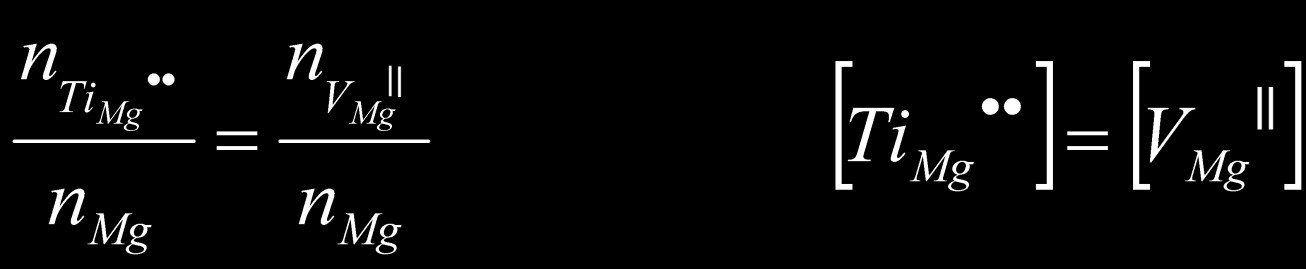 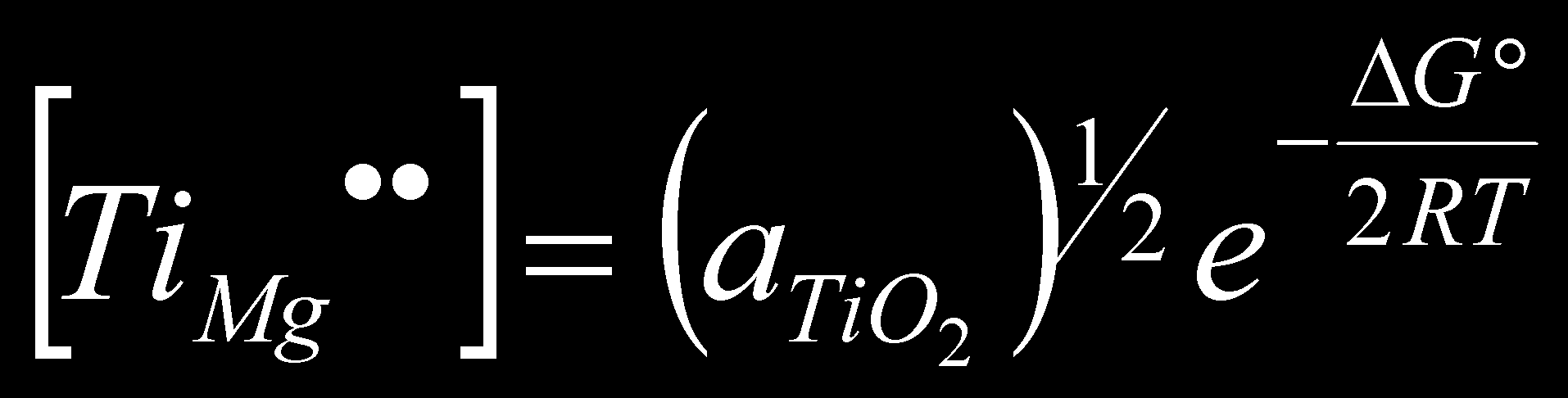 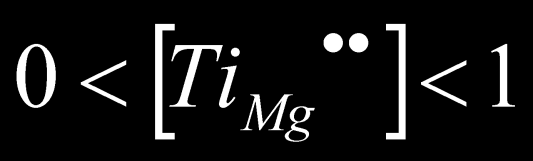 [Speaker Notes: Nota: n(Mg) = n°siti di O]
Phase Diagram
In the phase diagram:










From equation [2] we can also obtain an expression for the SOLVUS LINE (remembering that, for solids, at equilibrium activity is 1).
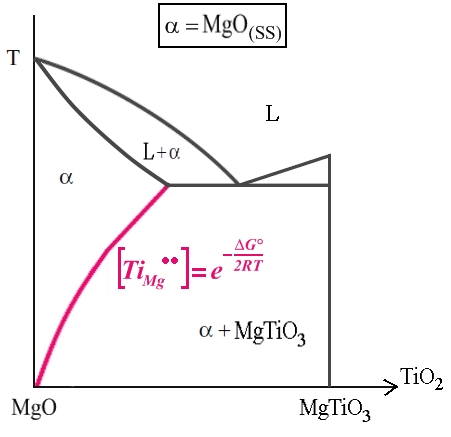 [Speaker Notes: All’equil (=> sulla linea di solvus) attività =1

Nota: => lungo una linea di composizione se e.g. aumento la T allora l’attività, com’è logico, dv cambiare!]
Phase Diagram
So, when you come down on a composition line:











activity changes till when you reach the solvus line  then in the microstructure you’ll have precipitation of  TiO2.
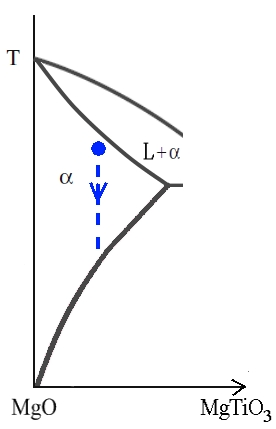 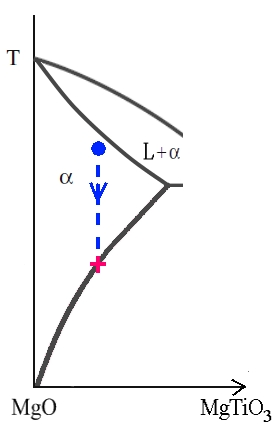 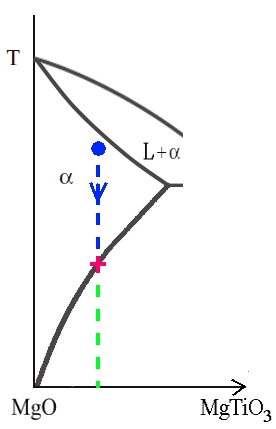 [Speaker Notes: Nota: => lungo una linea di composizione se e.g. aumento la T allora l’attività, com’è logico, dv cambiare!]
Some examples
Schottky Disorder in magnesia
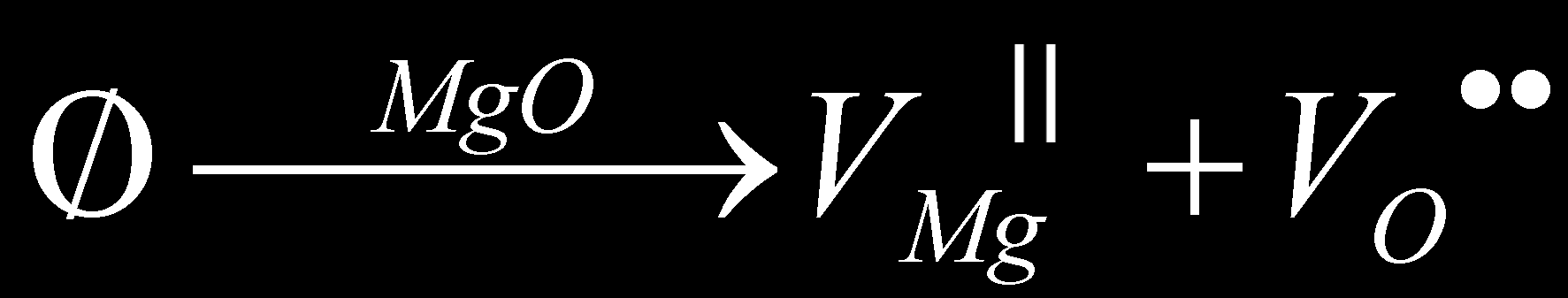 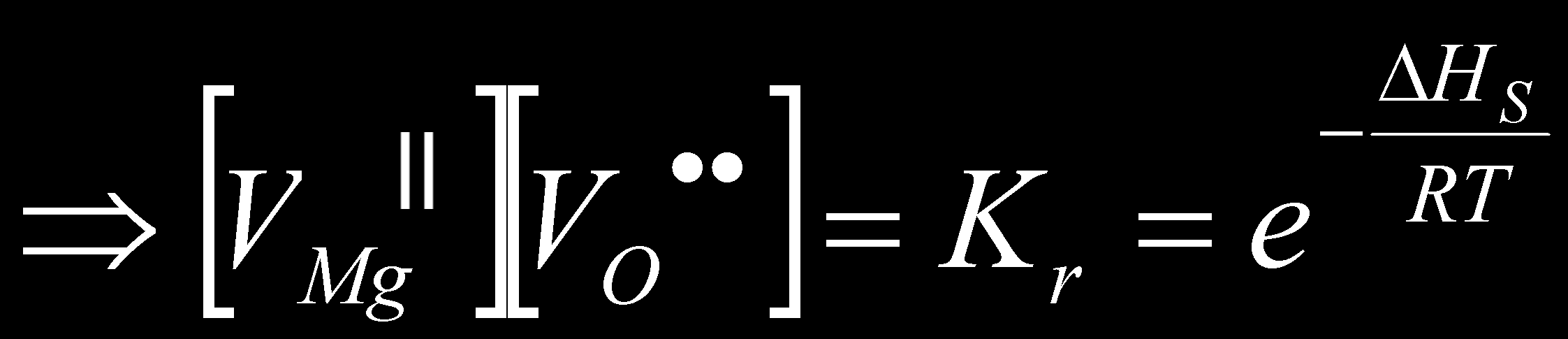 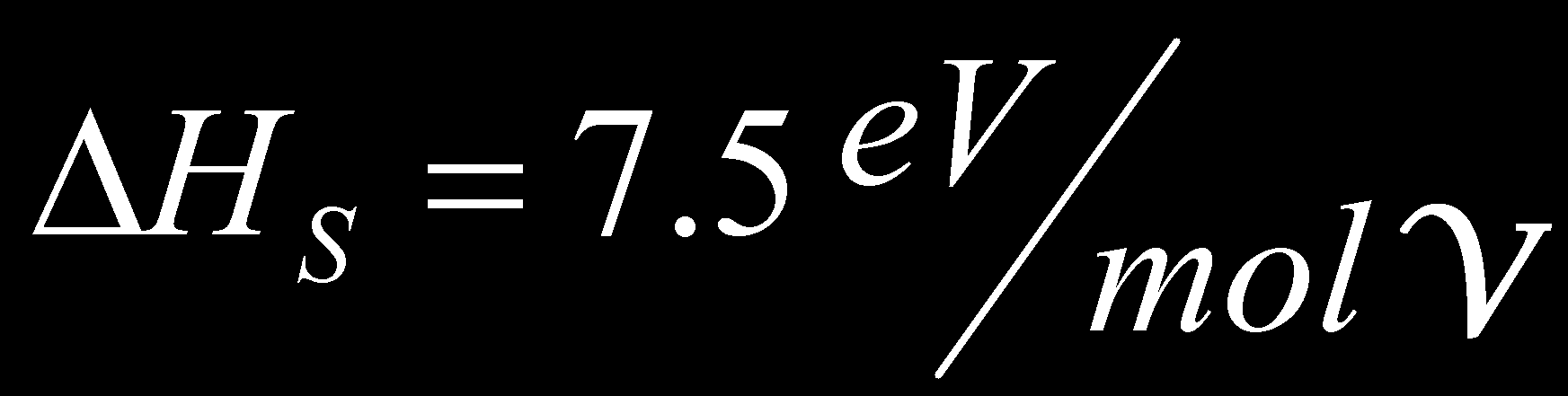 With:
[Speaker Notes: Note:
Mg si estrae dal mare cm MgO  (1g Mg)/(m3 H2O mare) xké è la soluzione energeticam + conveniente (risp all’estrazione dai silicati di Mg)
7.5 eV/mol vac è molto alta]
Schottky Disorder in magnesia
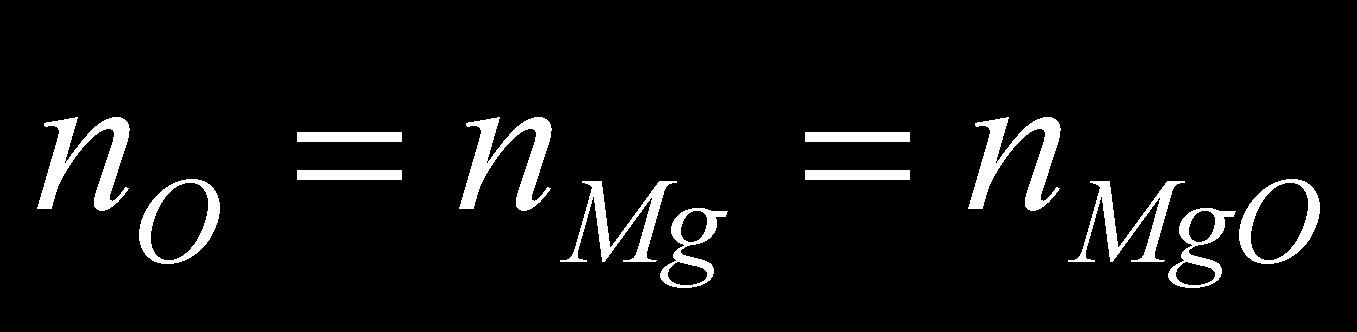 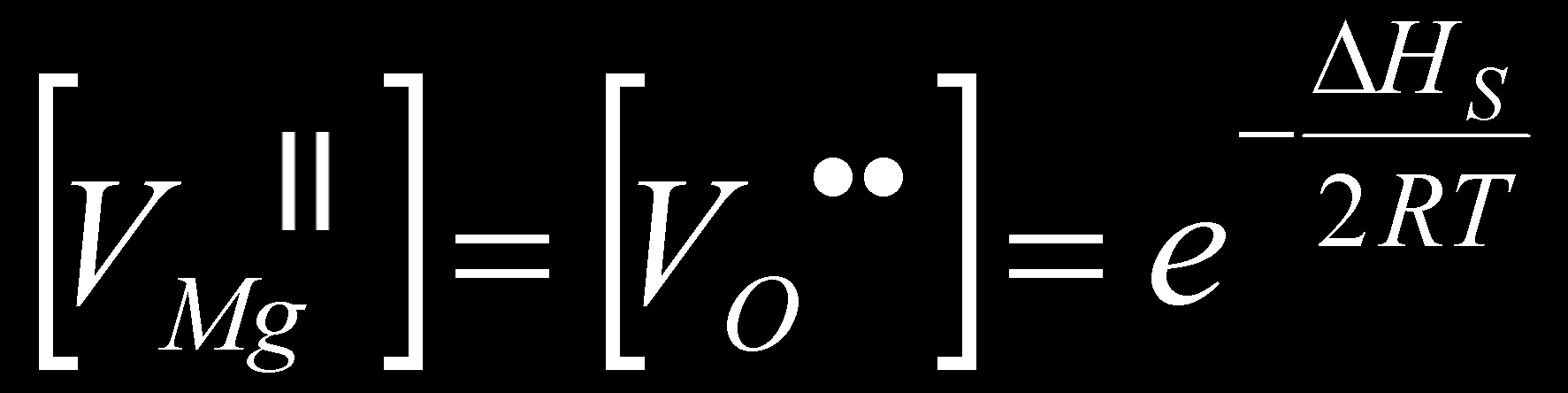 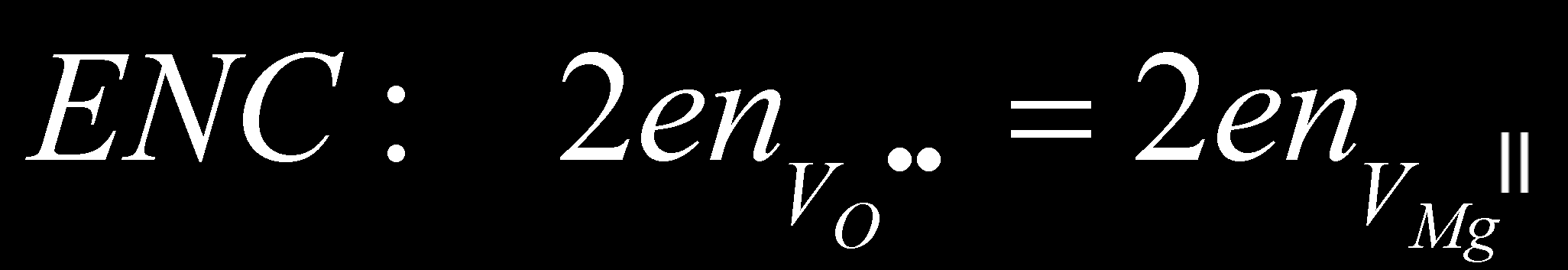 So, at T = 2,000 K  [V] ≈ 10-9 
 in 1 mol  there’ll be ≈ 10+14 defects. 
NB: in a real crystal, there’ll be, in any case, AT LEAST  1016 – 1017 defects/mol 
 [V] ≈ 10-6 – 10-7
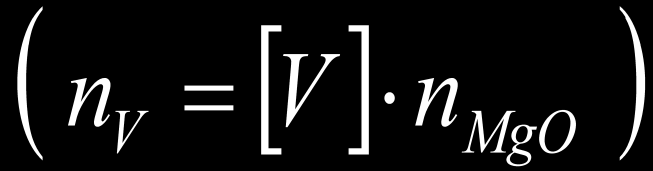 [Speaker Notes: NB:
nO = n°siti di O,	nMg = n°siti di Mg,	nMgO = n°siti di MgO

2)  n V(Mg)=n V(O) =nV
 	[VMg]=[VO] =[V] 	=> 
	nMg=nO =nMgO]
Schottky Disorder in alumina
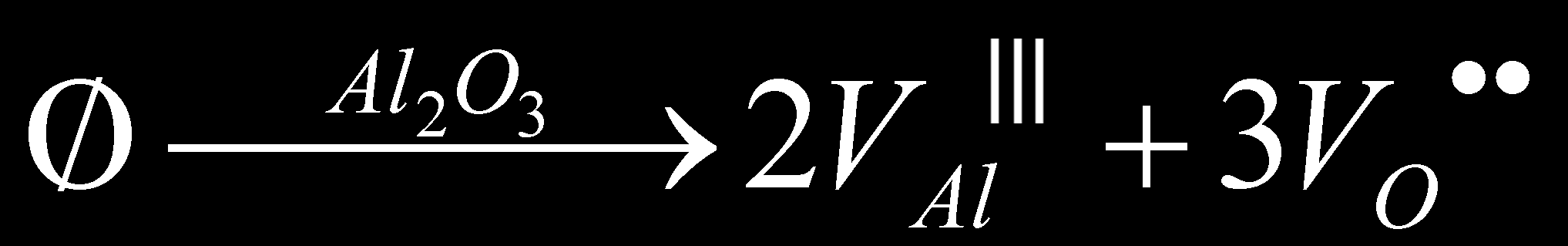 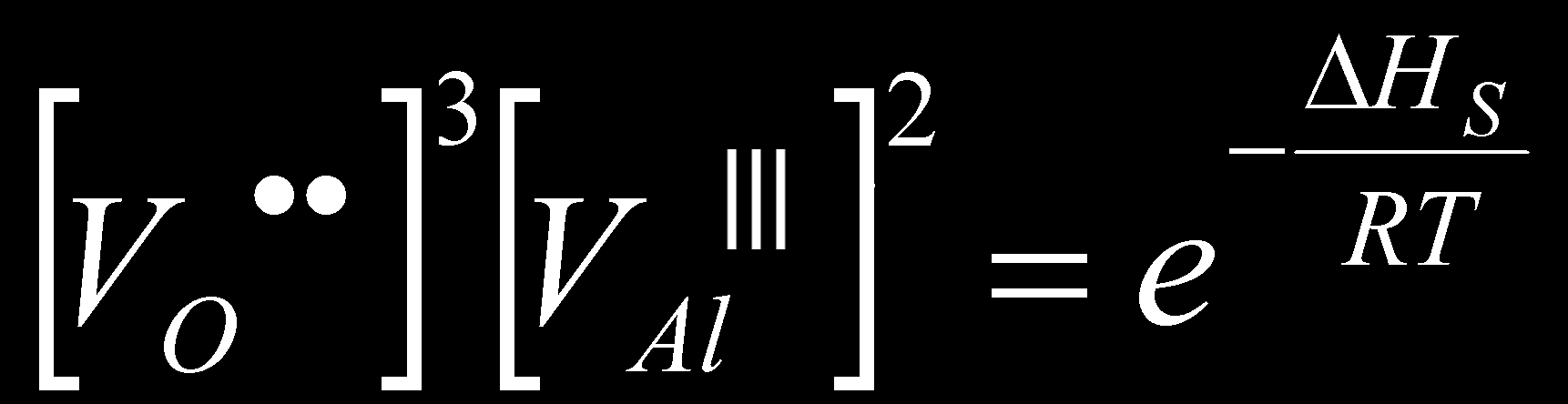 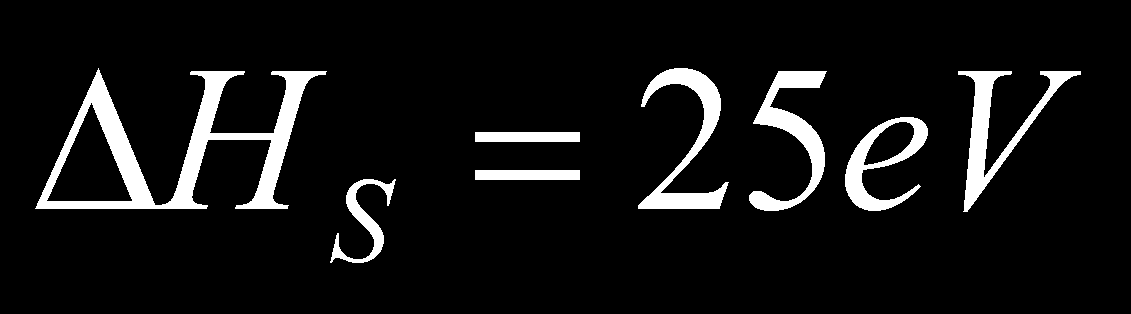 With:
Schottky Disorder in alumina
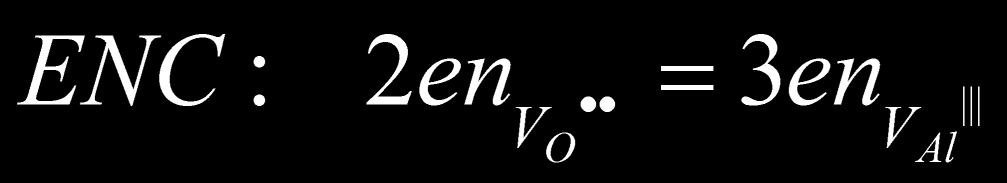 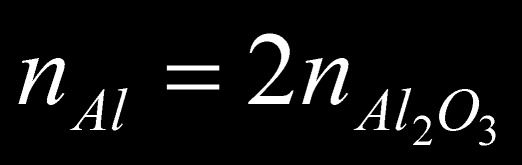 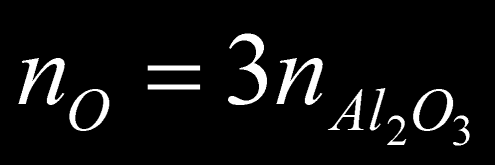 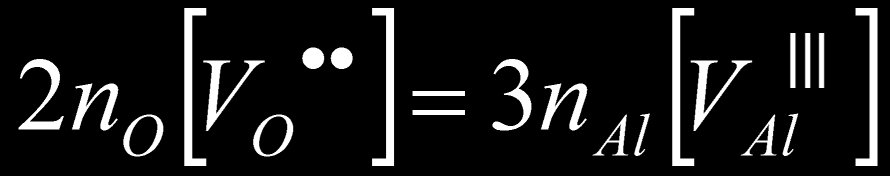 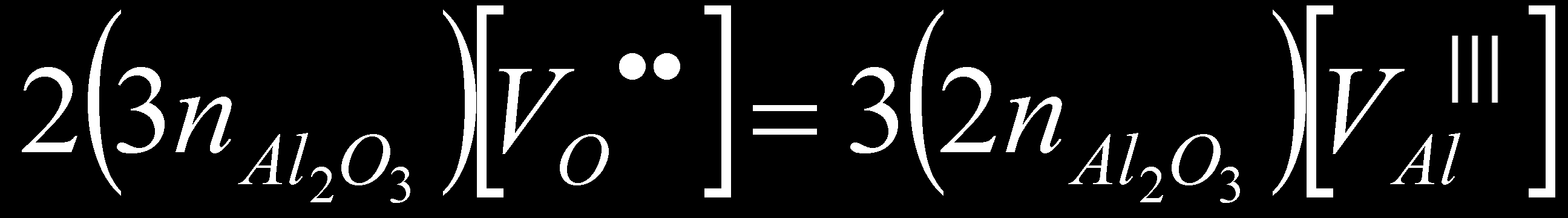 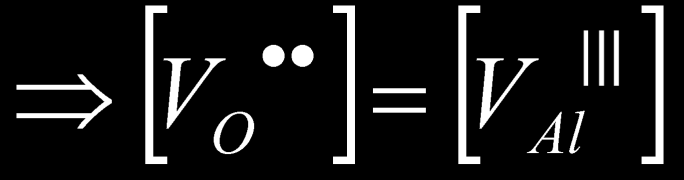 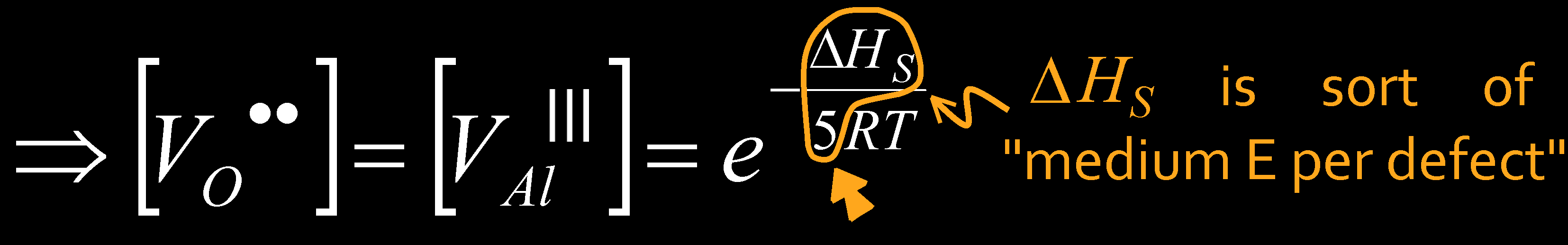 Schottky Disorder in alumina
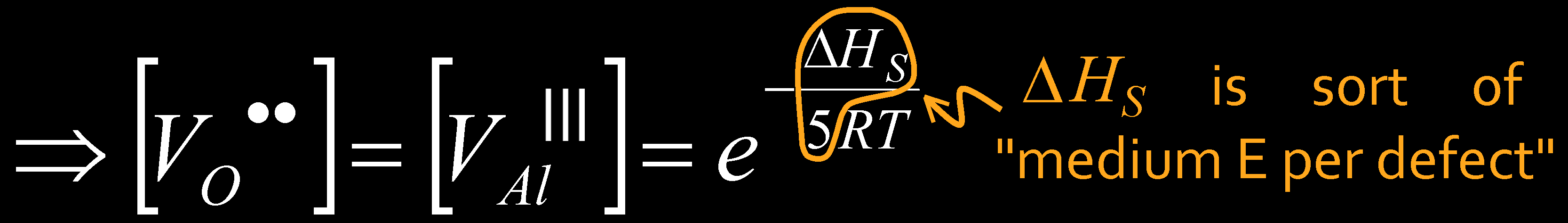 So:
1 Schottky disorder in alumina disarranges 5 points in crystal structure (3 VO and 2 VAl)
1 Schottky disorder in magnesia (previous example) disarranges 2 points in crystal structure (1 VO and 1 VMg)
Schottky disorder’s energy of formation
more stable
Frenkel Disorder in urania
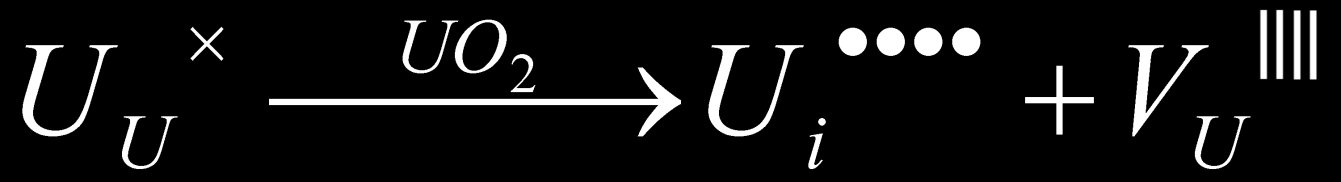 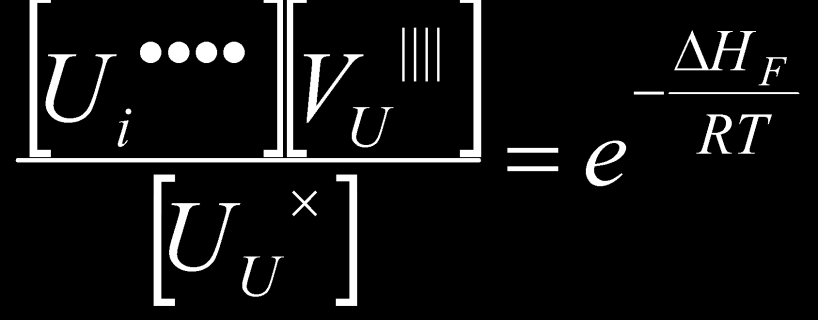 NB: thank to the low defect concentration,  [UU] is SUBSTANTIALLY 1.
Frenkel Disorder in urania
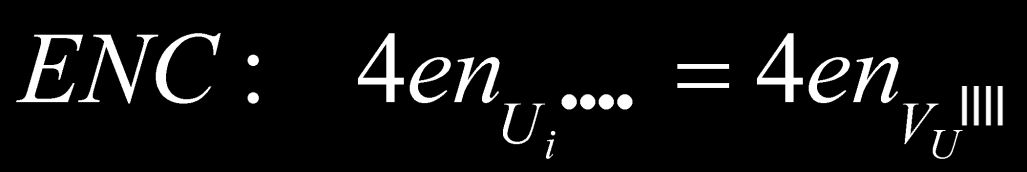 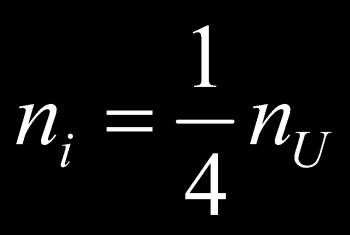 As urania has a fluorite structure it is:
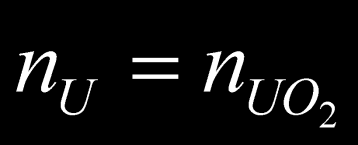 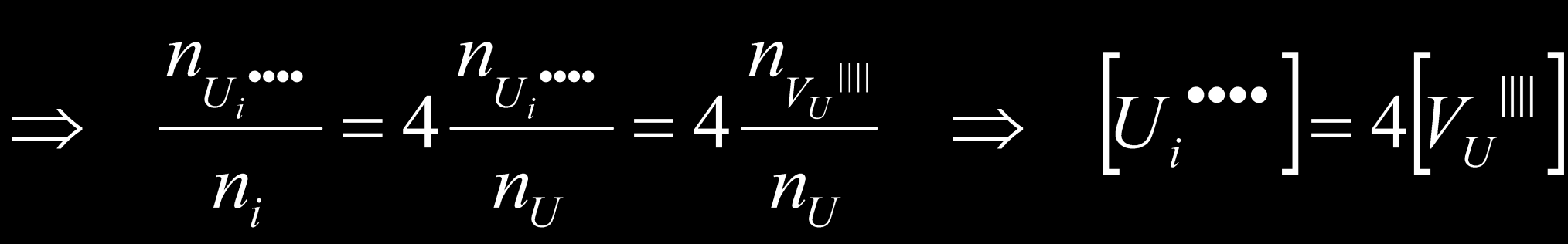 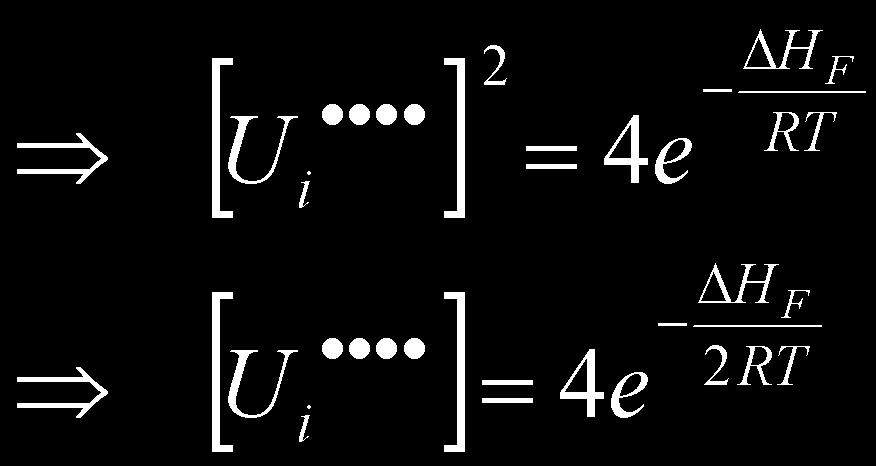 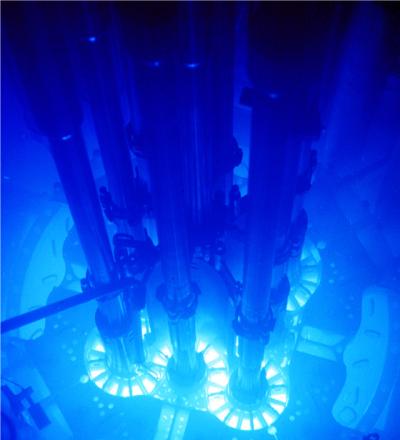 Fuel rodsfor nuclear reactors
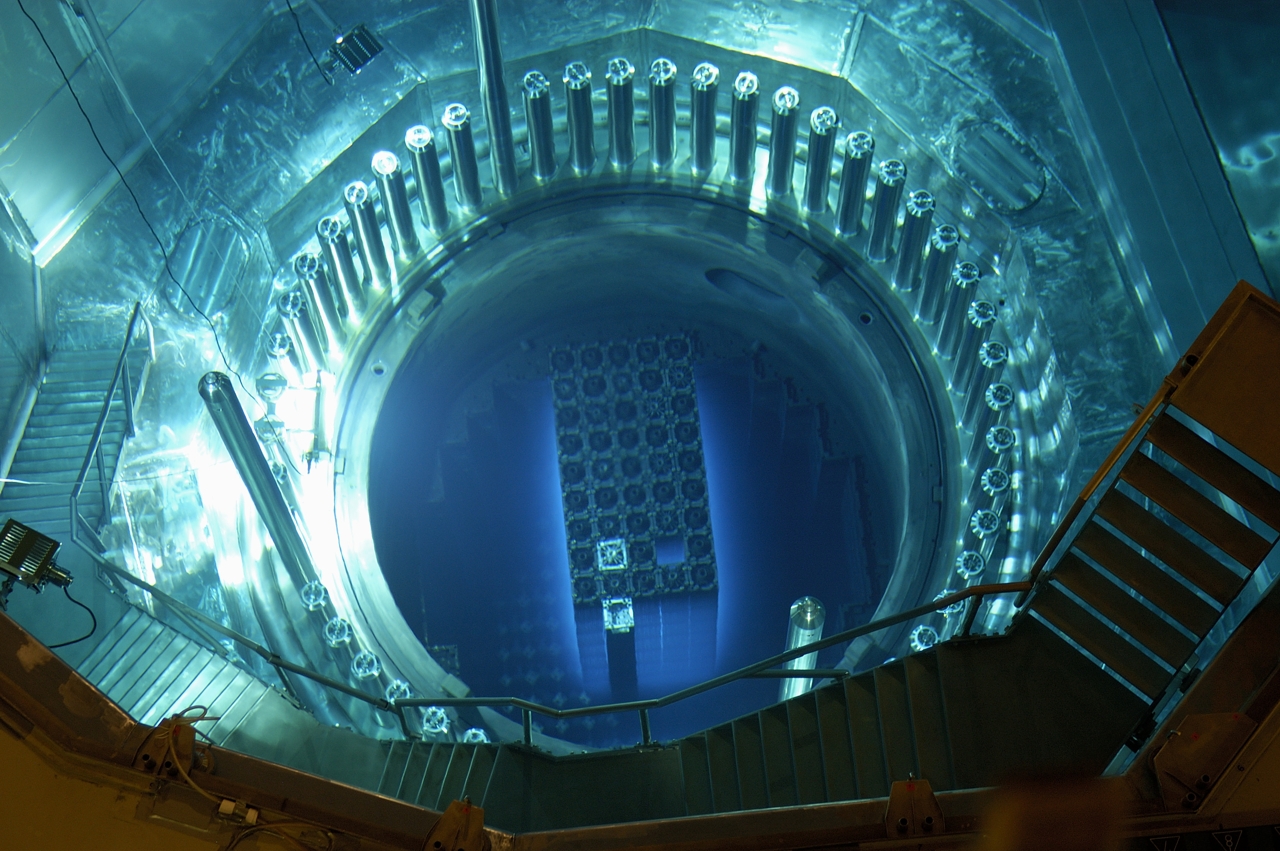 [Speaker Notes: Barre combustibili x reattori a fissione nucleare]
Frenkel disorder’s energy of formation
Oxygen has also a bigger steric effect
Concentrations of charge carriers (electrons and holes)
Schematic of an isolated Si atom
Consider a regular periodic arrangement of atoms in which each atom contains more than one electron (eg Si).
Suppose the atom in this imaginary crystal contains e- up through the n=3 energy level.
If the atoms are initially very far apart , the e- in adjacent atoms will not interact and will occupy the discrete energy levels.
Splitting of the s and p states of Si into the allowed and forbidden energy bands
If these atoms are brought closer together, somehow (quantum mechanics), their quantized energy levels split and turn into many states grouped in “energy bands” (see diagrams)
Conduction only happens if electrons have empty “states” available at nearby energy
Considering an intrinsic semiconductor we have:
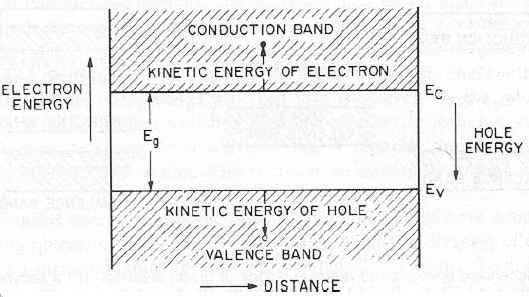 When an e- springs from VB to CB, it leaves a hole in VB
[Speaker Notes: S.C. intrinseco = senza difetti, quindi un cristallo perfetto, per cui il livello di Fermi è esattamente a metà tra il limite sup della BV e il limite inf della BC]
According to Quasi – Chemical approach it’s possible to represent this process as:



where:
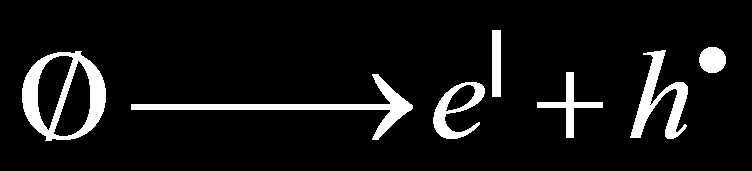 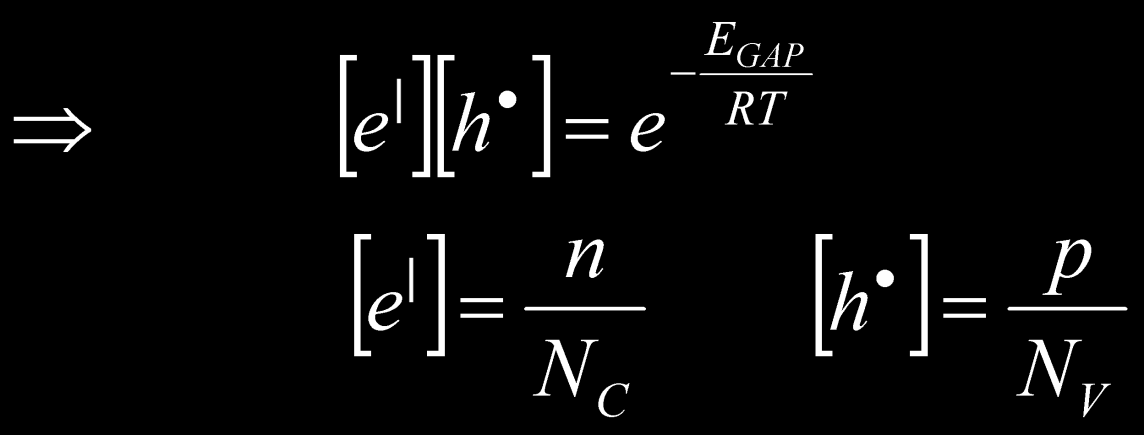 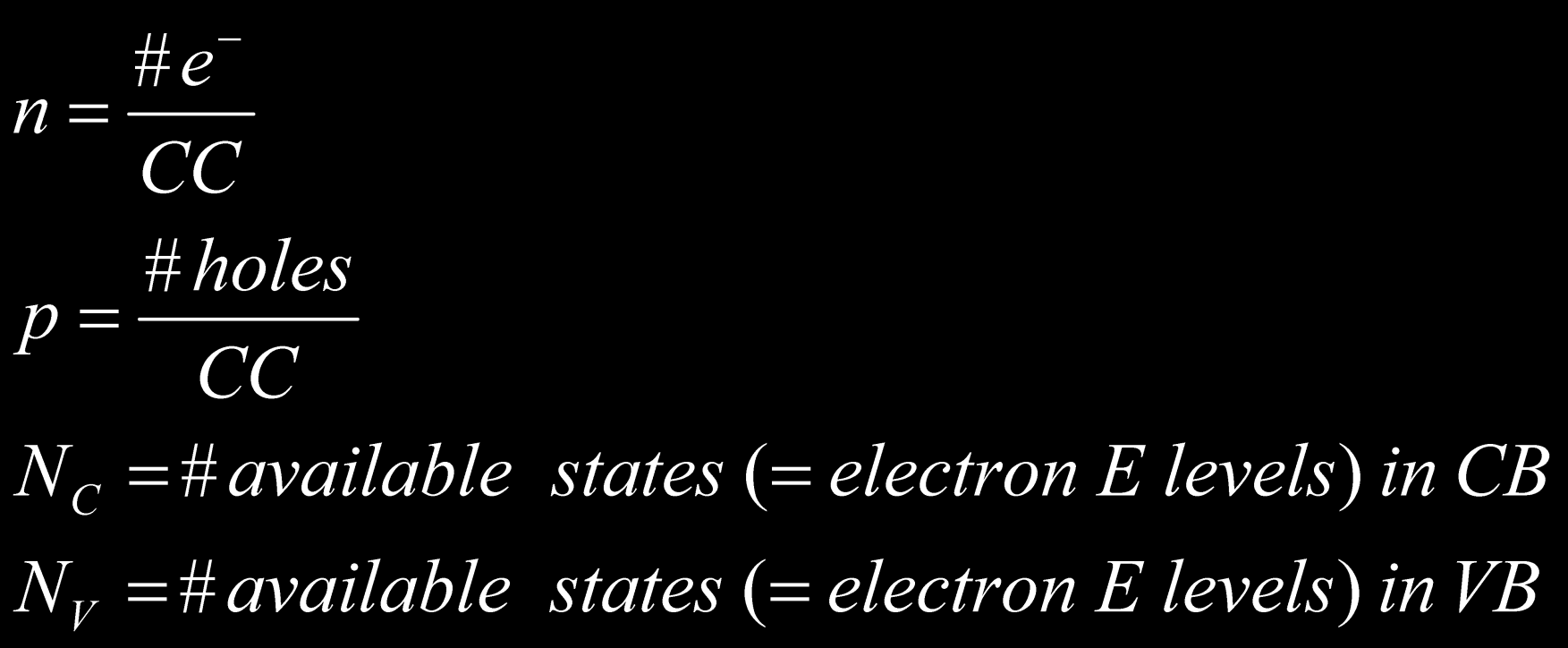 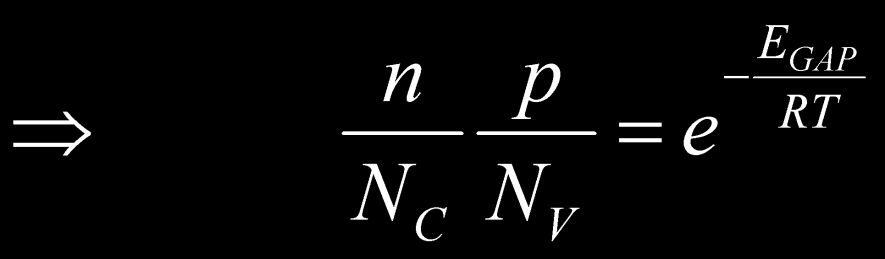 We have that


This is a number little lower than the number of atoms in 1 CC
So almost every atom contributes with one state
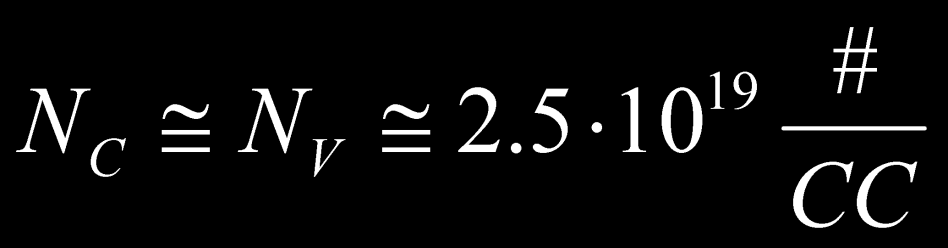 If, as supposed, the S.C. is intrinsic, we can obtain the concentrations of charge carriers equation:
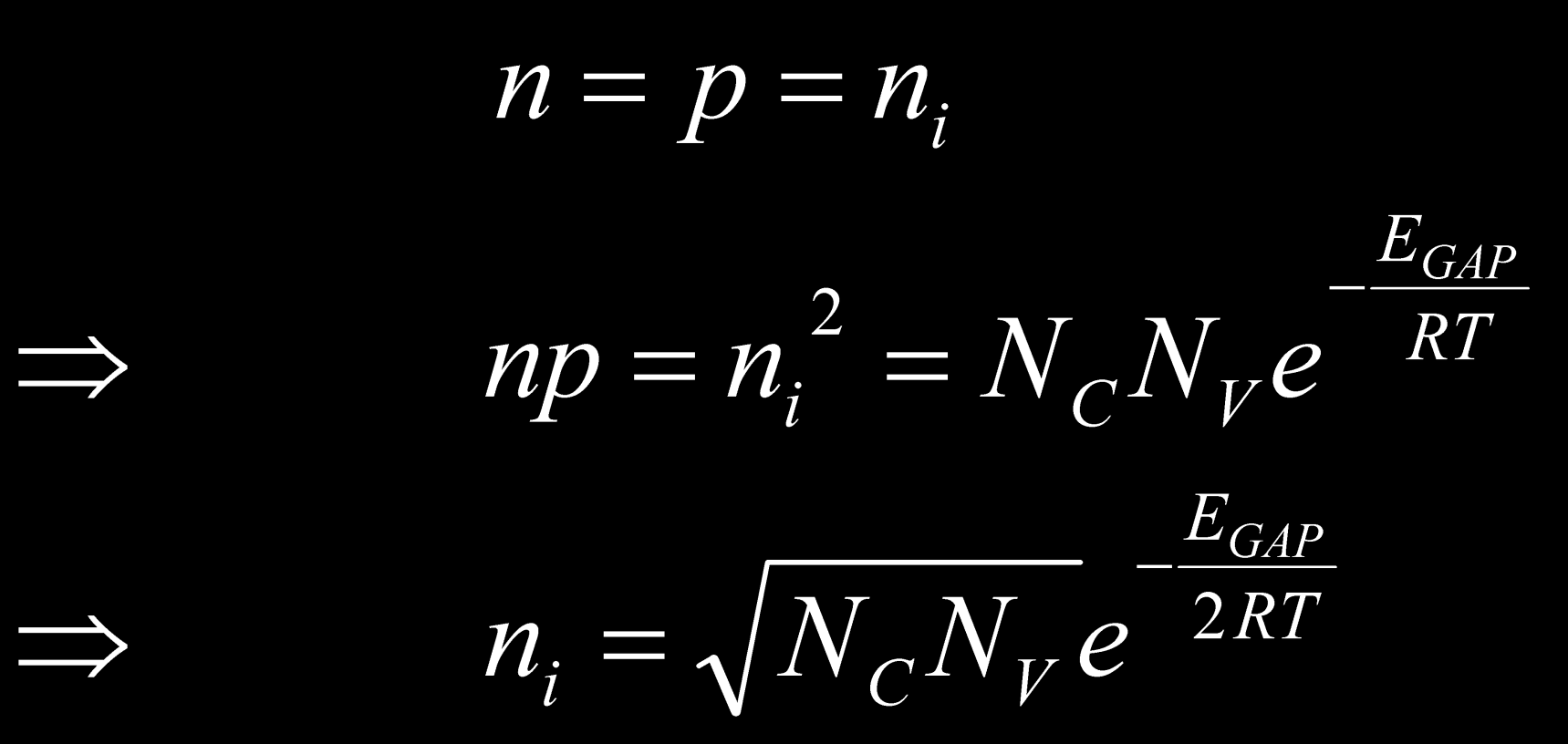 Some EGAP values for ceramics:








(Ceramics Science and Technology: Properties;  Volume 2; Ralf Riedel, I-Wei Chen)

Pay attention!! There are direct and indirect S.C.s, which means they may have respectively a direct or indirect transition…
Direct transition
Indirect transition
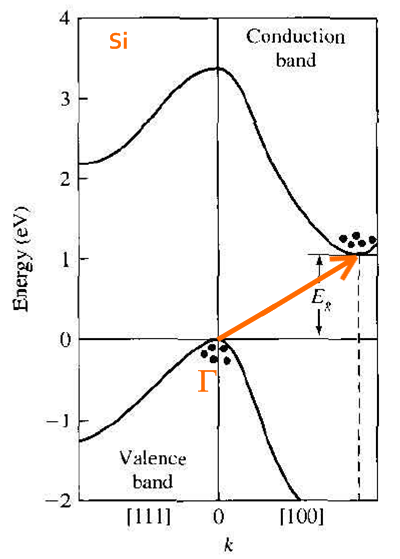 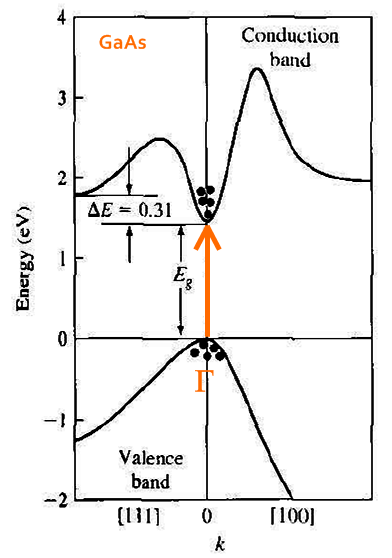 [Speaker Notes: Slides 15-16 lez 24-26 fisica
Gamma = punto di max in BV]
Why did we evaluate ∆H (instead of ∆G)?
Usually ∆G° is due mostly to system’s free energy, as:
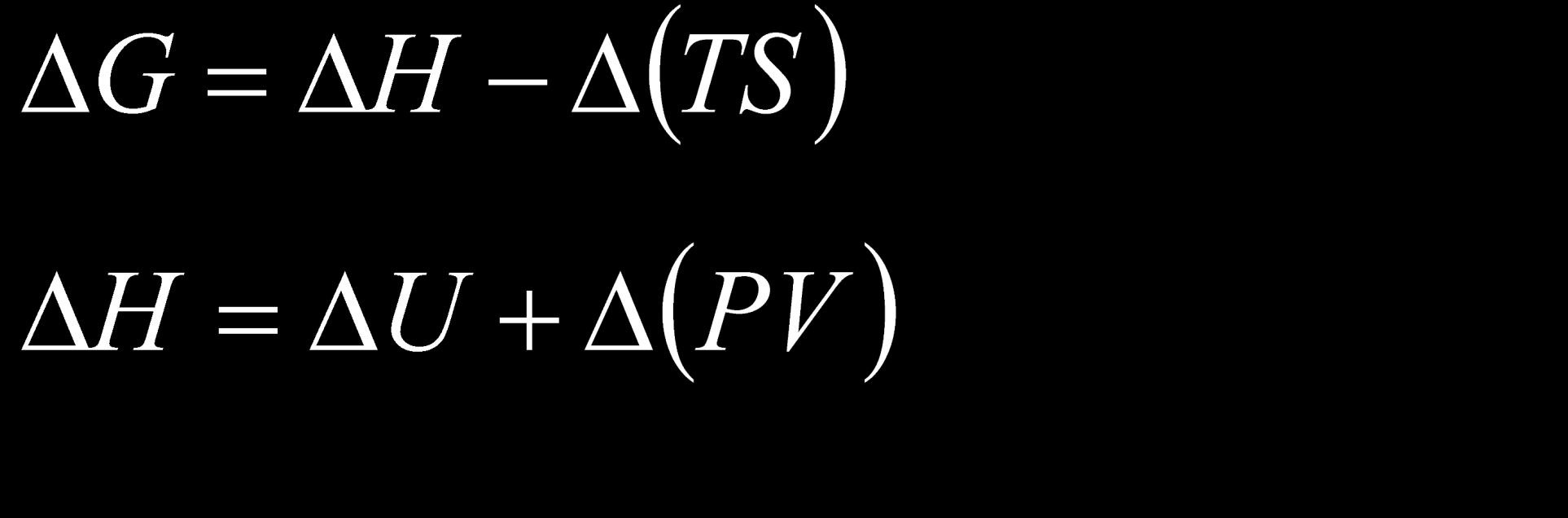 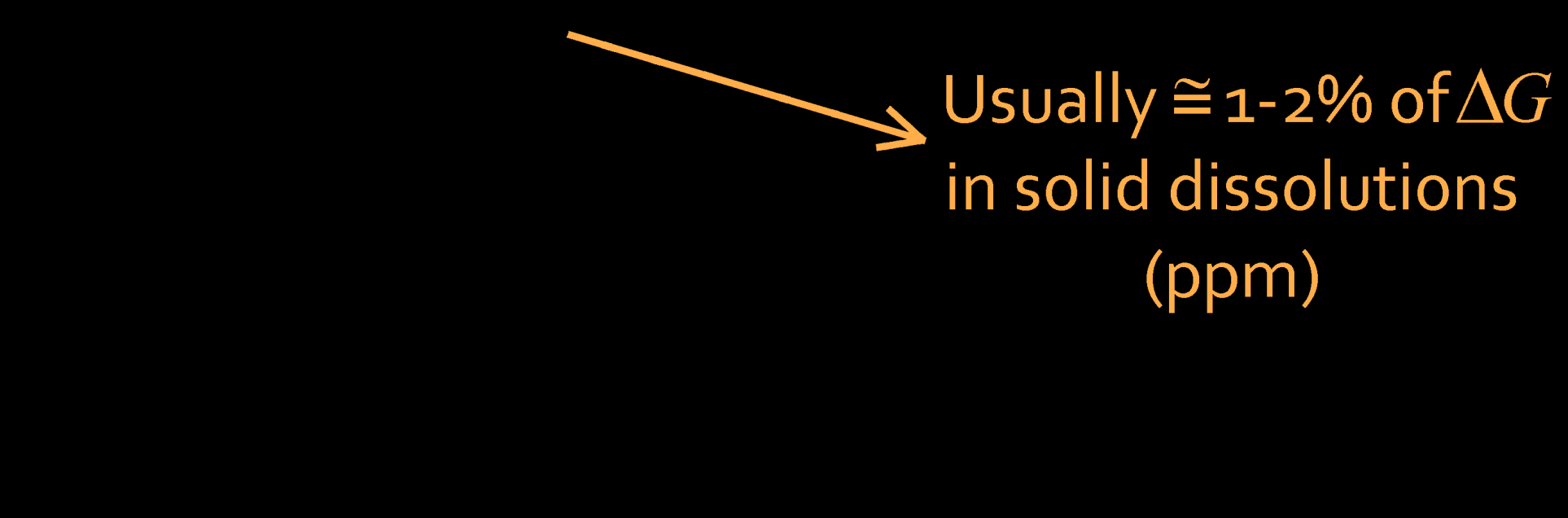 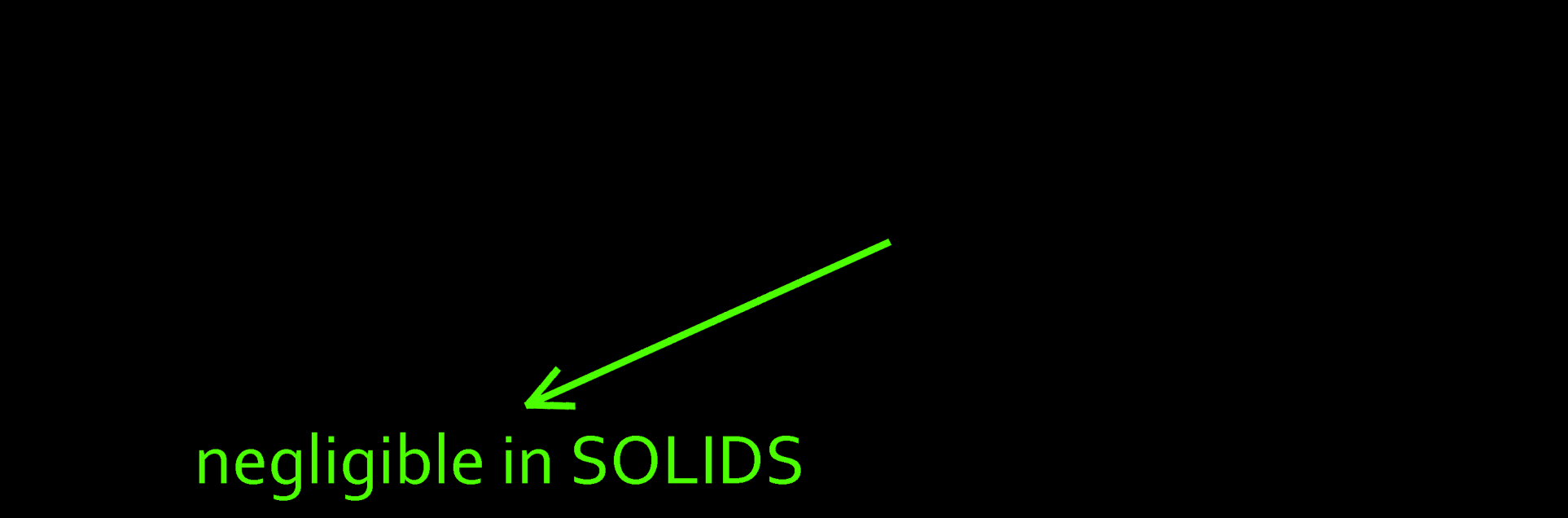 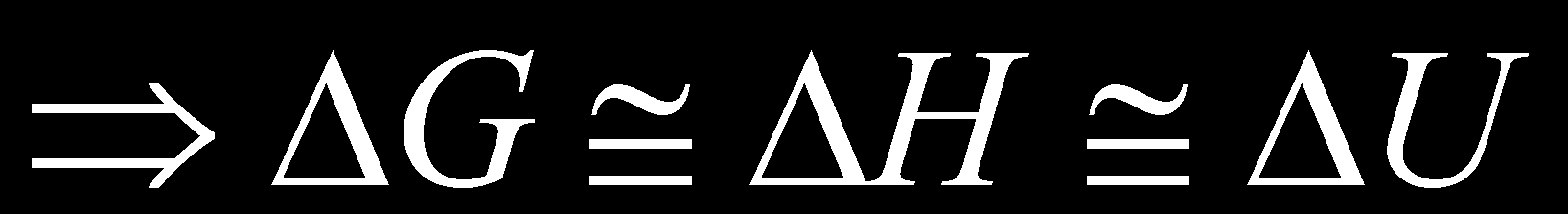 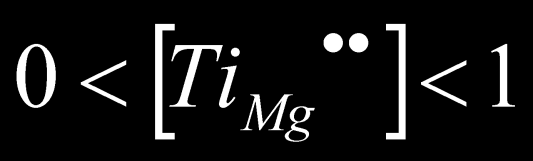 qualitatively:





If it is:
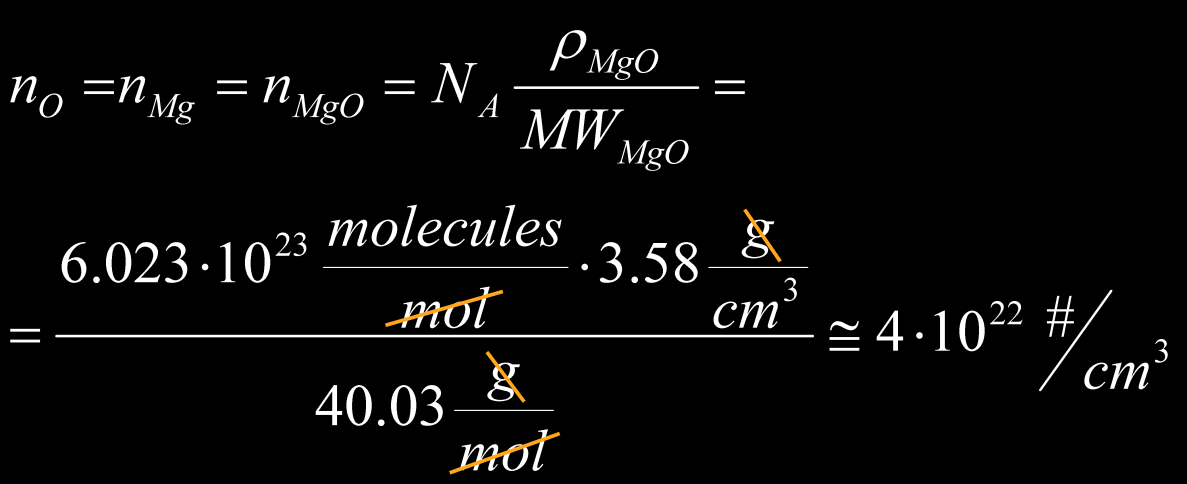 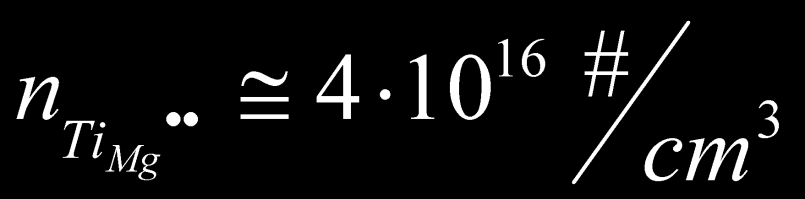 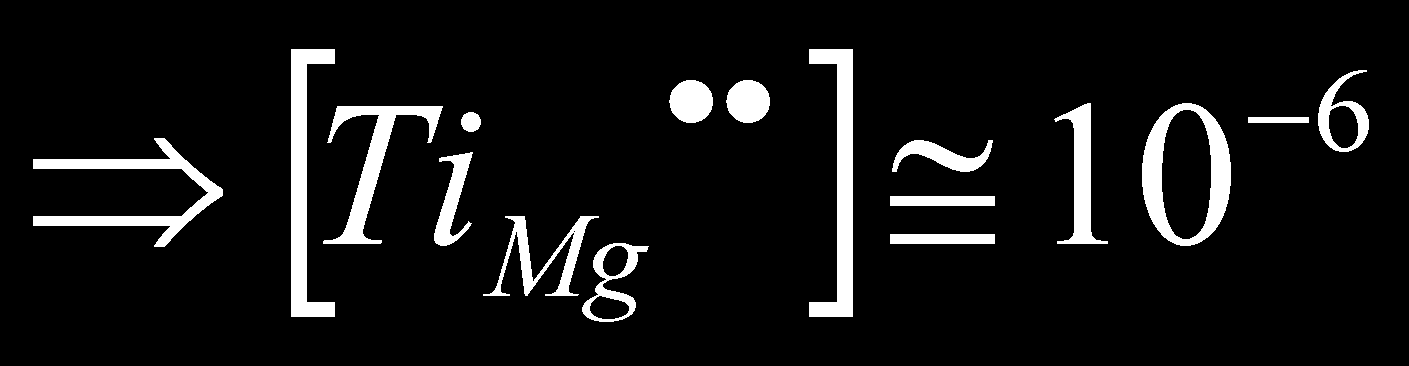 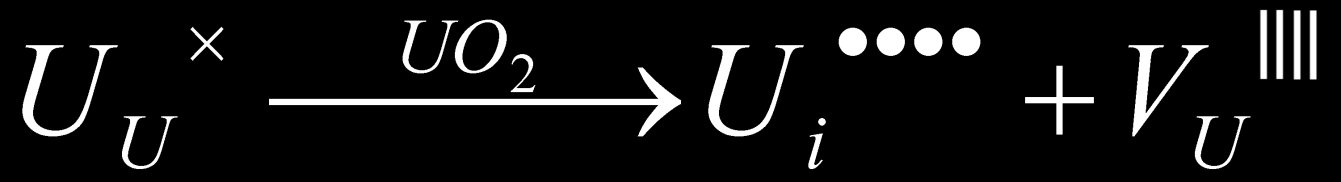 [UU] is SUBSTANTIALLY 1:
Given a generic compound MAXB ,
With, e.g. 109 atoms of M:
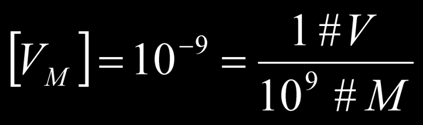 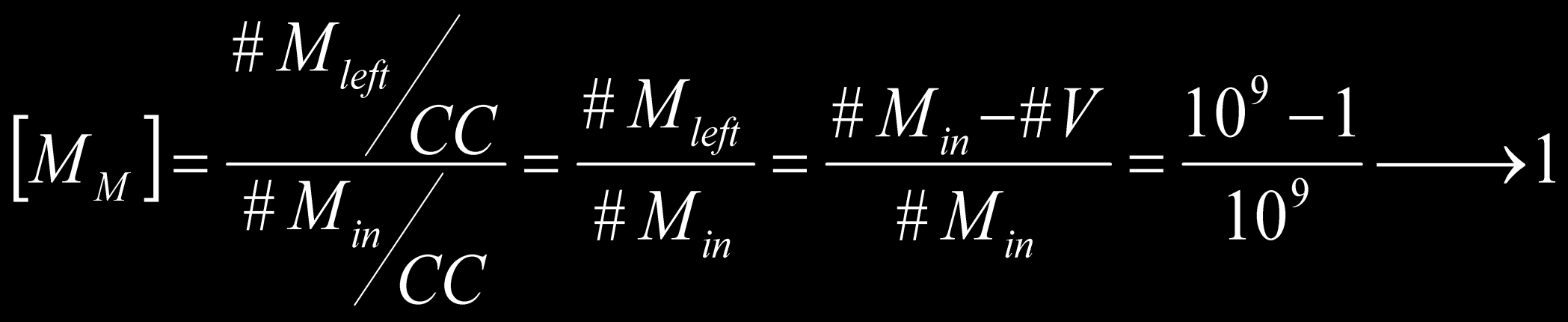 [Speaker Notes: Sistemare animazioni]
Non-stoichiometry in Kroger Vink Notation
Kroeger-Vink diagram for metal oxide semiconductorMO
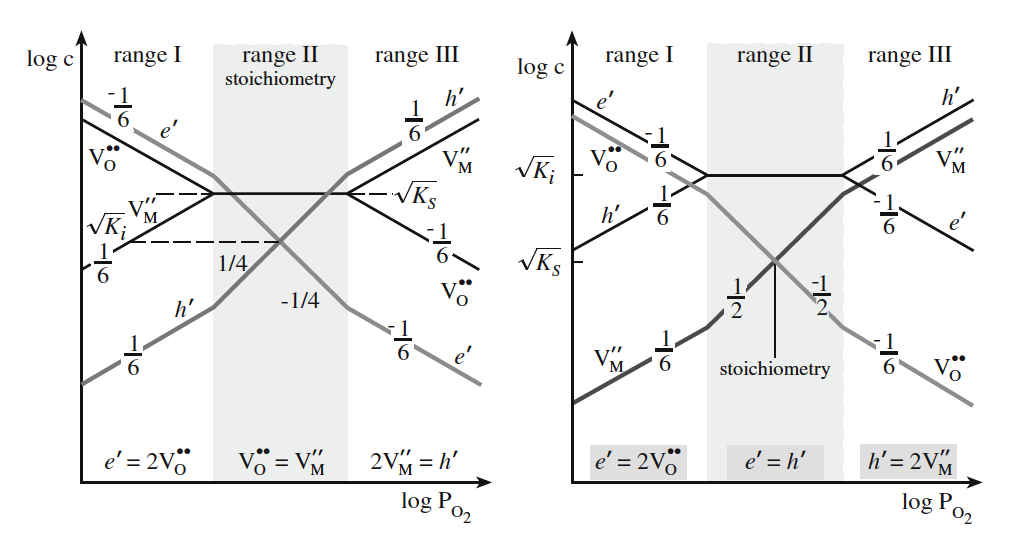 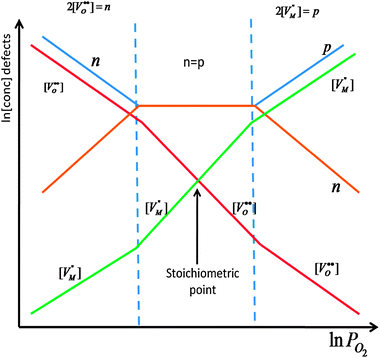 Schottki defects dominate			Electronic defects dominate
Famous case of non-stoichiometric compounds: ceramic superconductors
YBa2Cu3O7-x
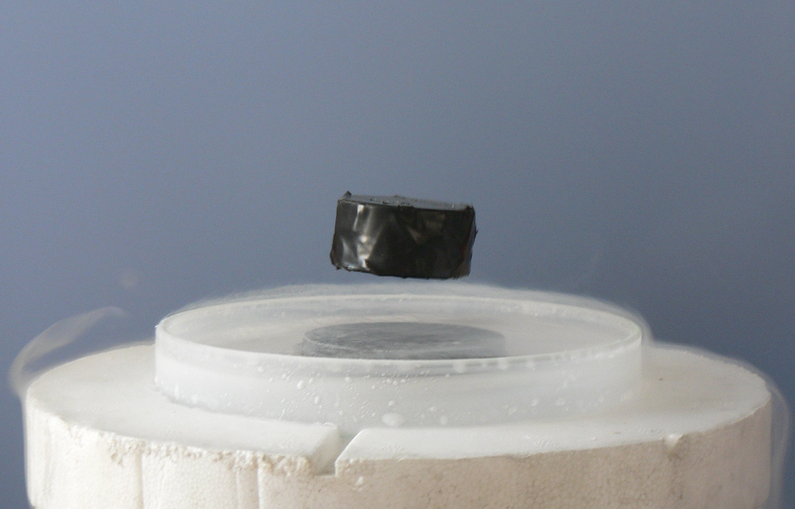 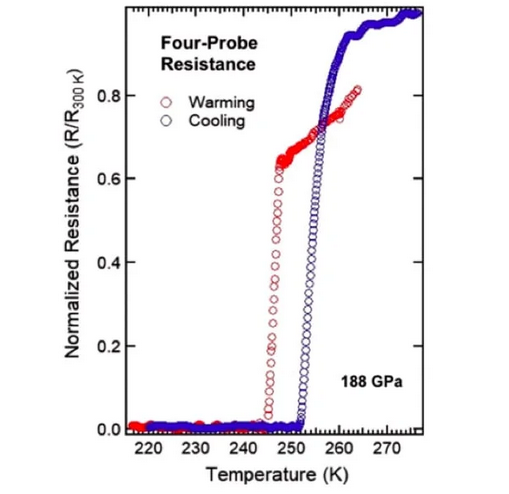 Properties of Ceramics
Melting temperatures
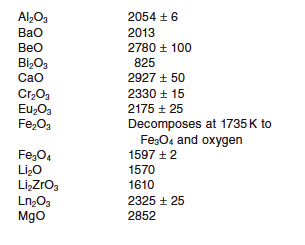 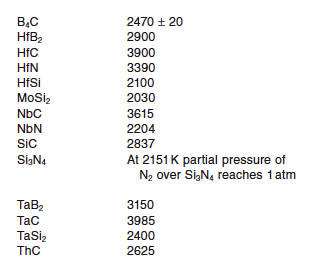 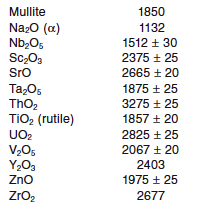 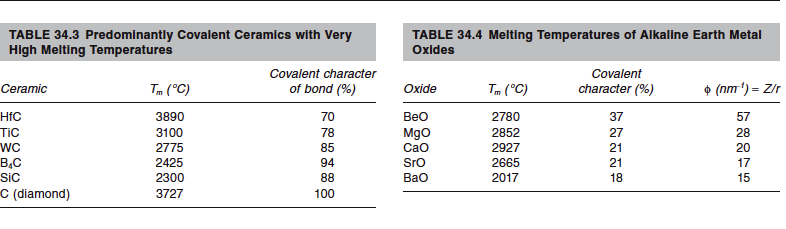 Heat capacity
[Speaker Notes: Substantially independent on crystal structure. Energy is absorbed by 1) rotation or vibration of atoms and group pf atoms, 2) by electronic transitions and 3) change in atom positions during formation of defects. No matter how these contribution is partitioned, the overall sum is substantially constant for materials.
The effect is important for mass: easier to heat porous materials than bulk ones -> furnaces are lined, when possible, with porous or fibrous materials.]
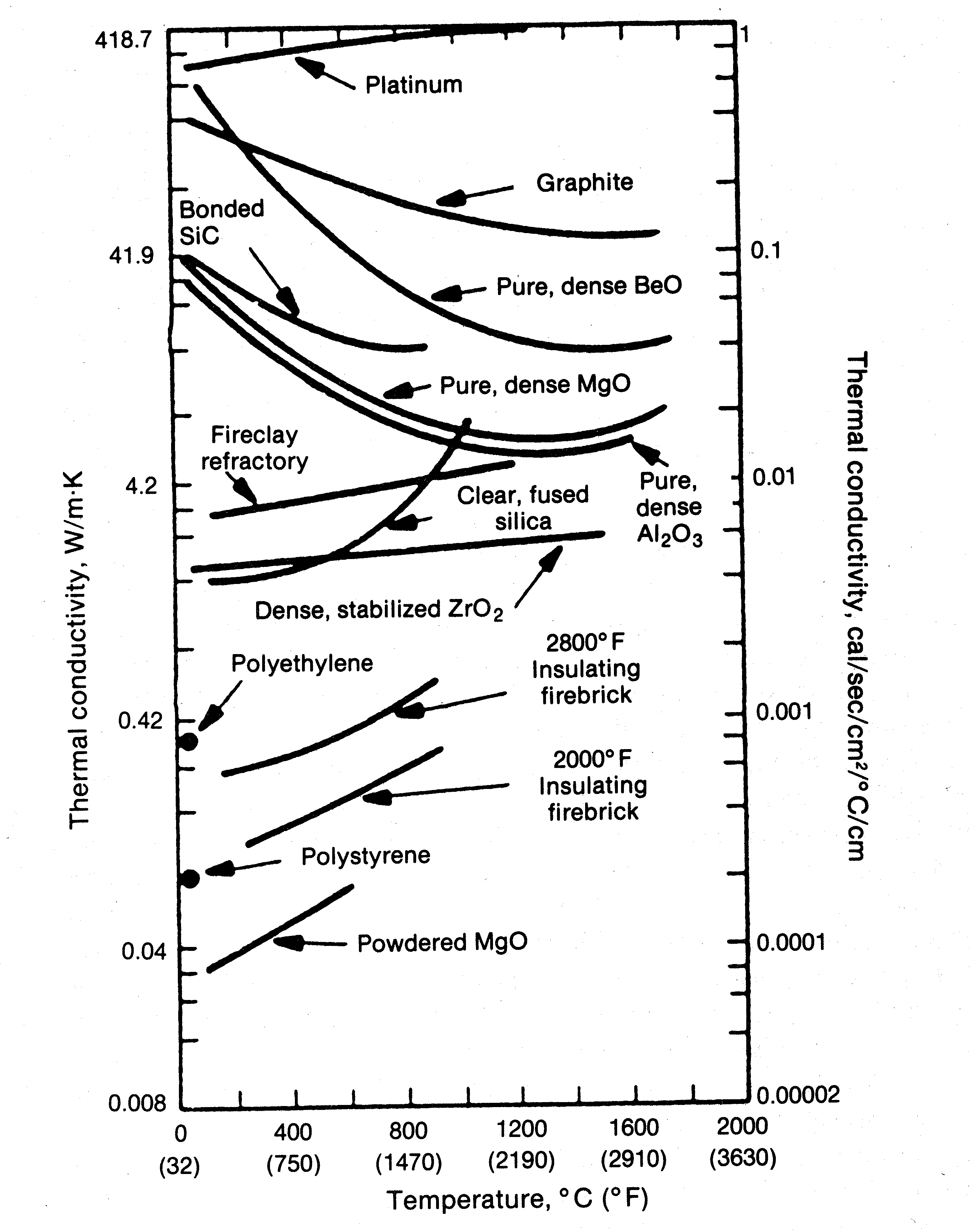 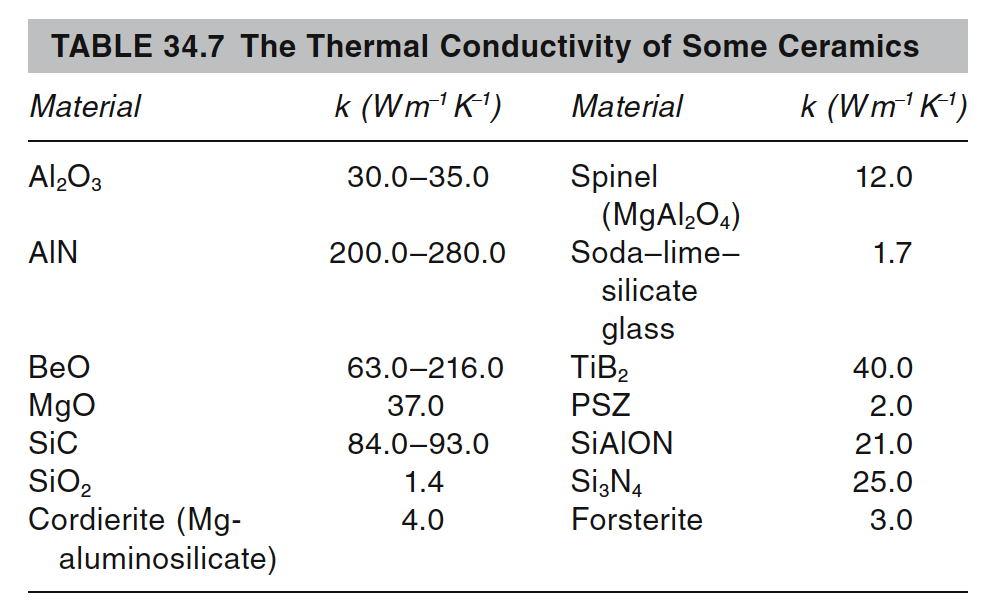 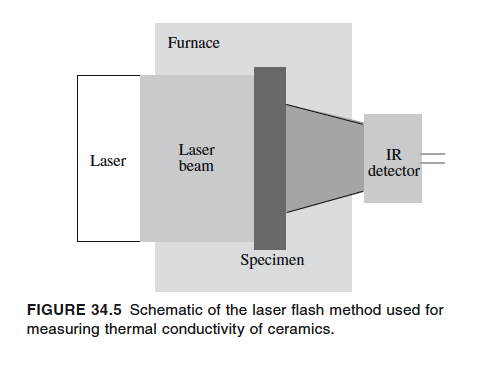 [Speaker Notes: Thermal conductivity k is proportional to heat capacity, number of carriers (electrons or phonons) and mean free path.
Metals have large number of electrons and large mean free path so usually they have large conductivities. Alloying reduces conductivity.
Single element ceramic (diamond and graphite) have high conductivities, as well as compounds with similar atomic weight because phonons are not disturbed and have large mean free path.		
Solid solutions decrease the thermal conductivity of ceramics.]
AlN contains always some Al2O3. Industrially some CaO or Y2O3 is added, which reacts with Al2O3 but then it remains isolated in triple junctions
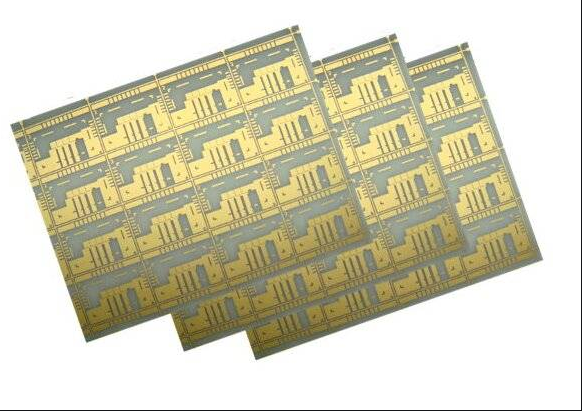 [Speaker Notes: Reason why commercial AlN has lower thermal conductivity than expected is the ubiquitous presence of Al2O3.]
Thermal condutivity for binary systems
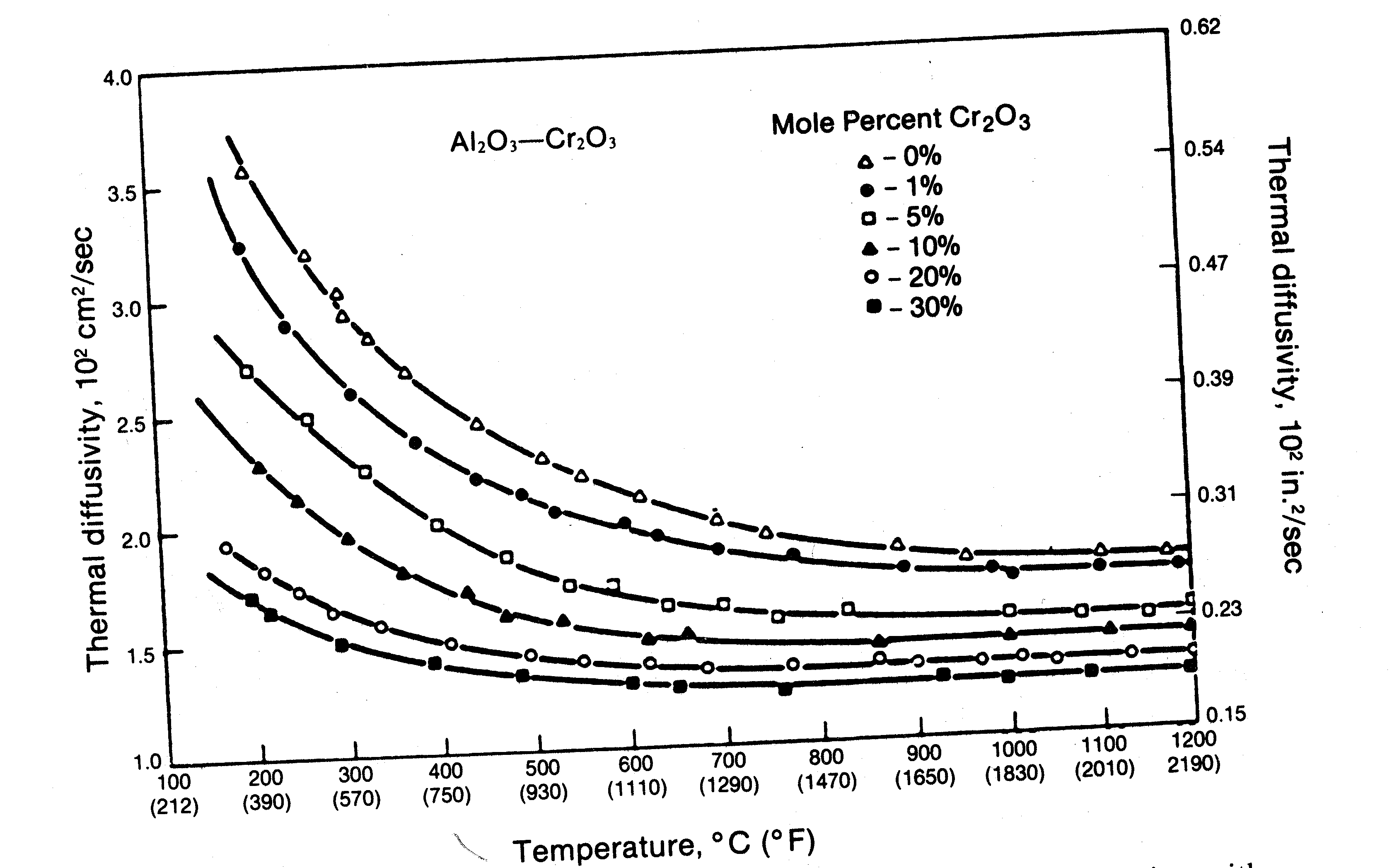 [Speaker Notes: Thermal diffusivity is thermal conductivity divided by density and by heat capacity at constant pressure.]
Thermal expansion
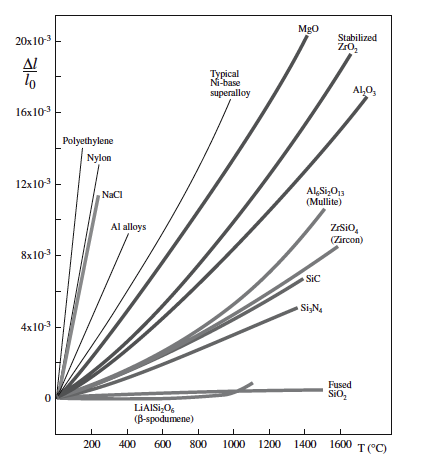 Definition  of 
Thermal Expansion Coefficient
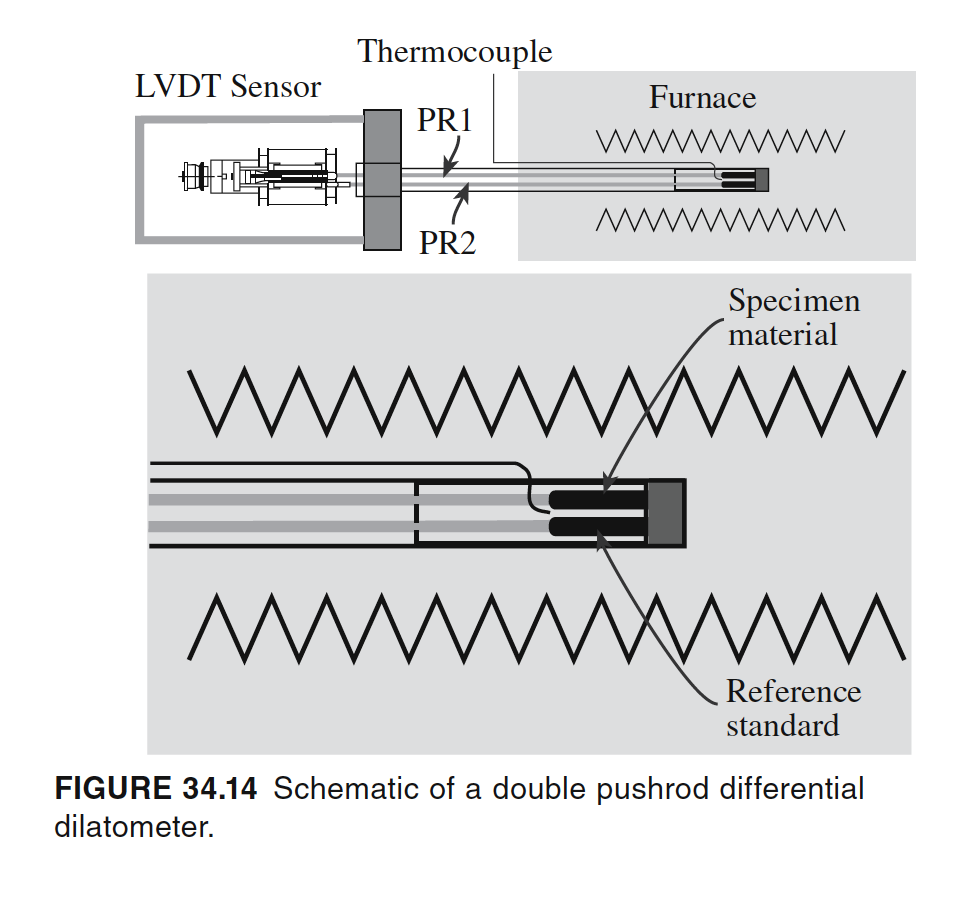 Thermal expansion
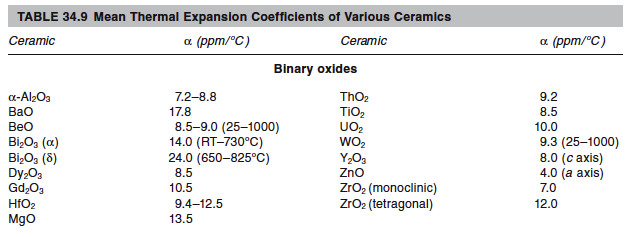 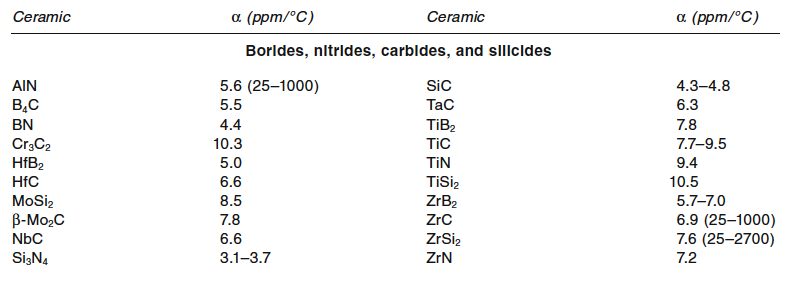 If grains are too large, fractures due to thermal expansion mismatch can occur also in pure compunds if they have thermal expansion anysostropy.
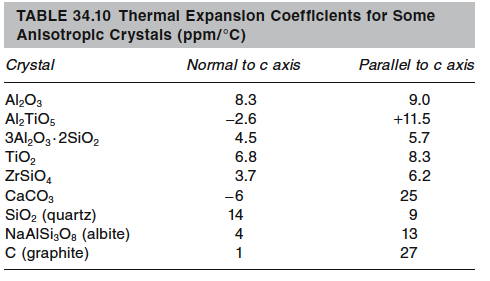 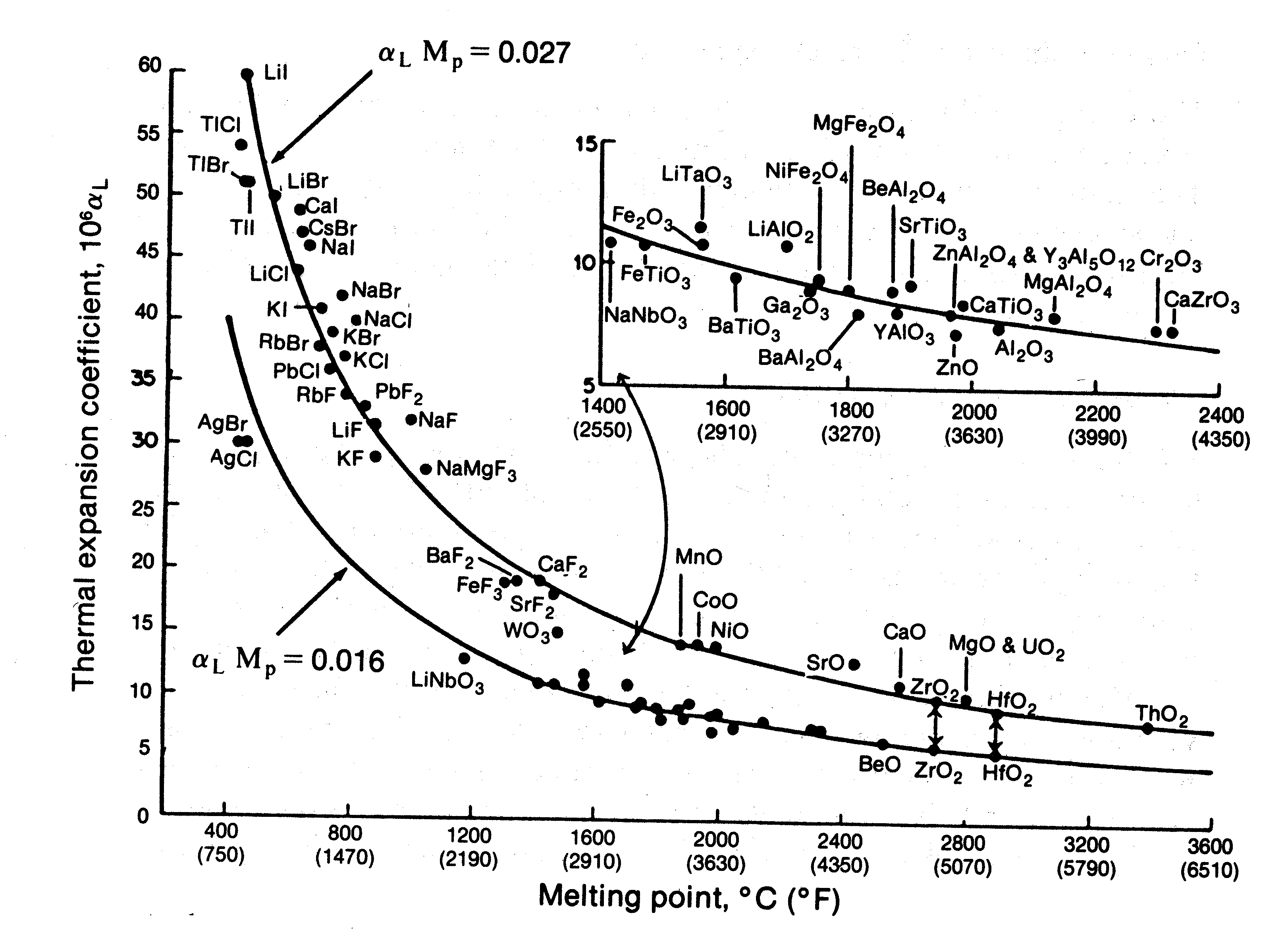 Preparazione di uno specchio telescopico in vetroceramica ZERODUR della Schott: CTE 0,02x 10-7 k-1   (0° - 50° C)
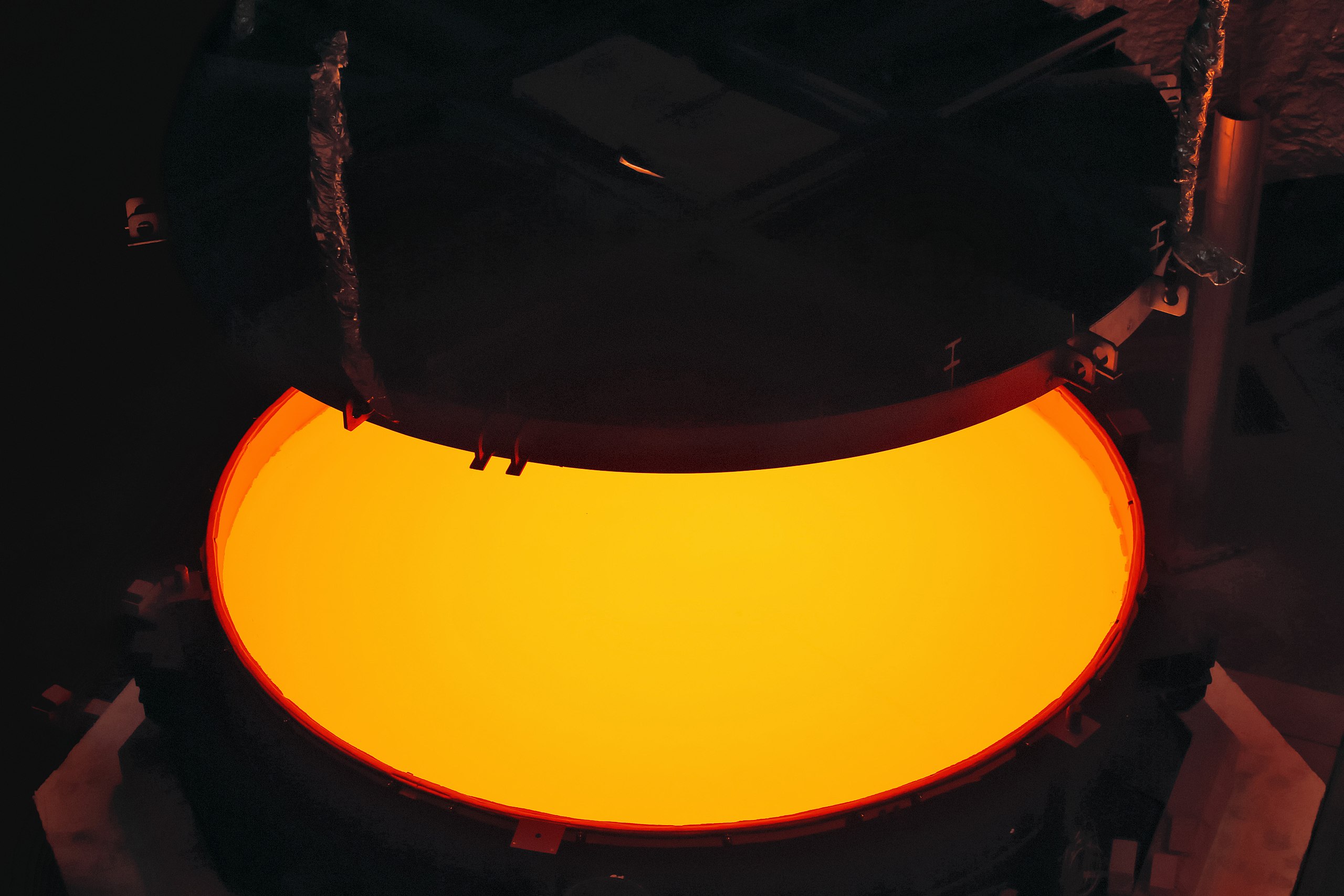 Young’s modulus
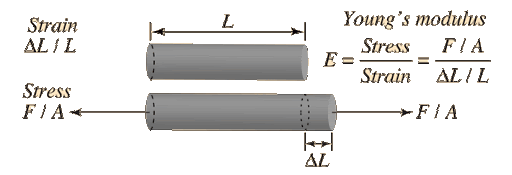 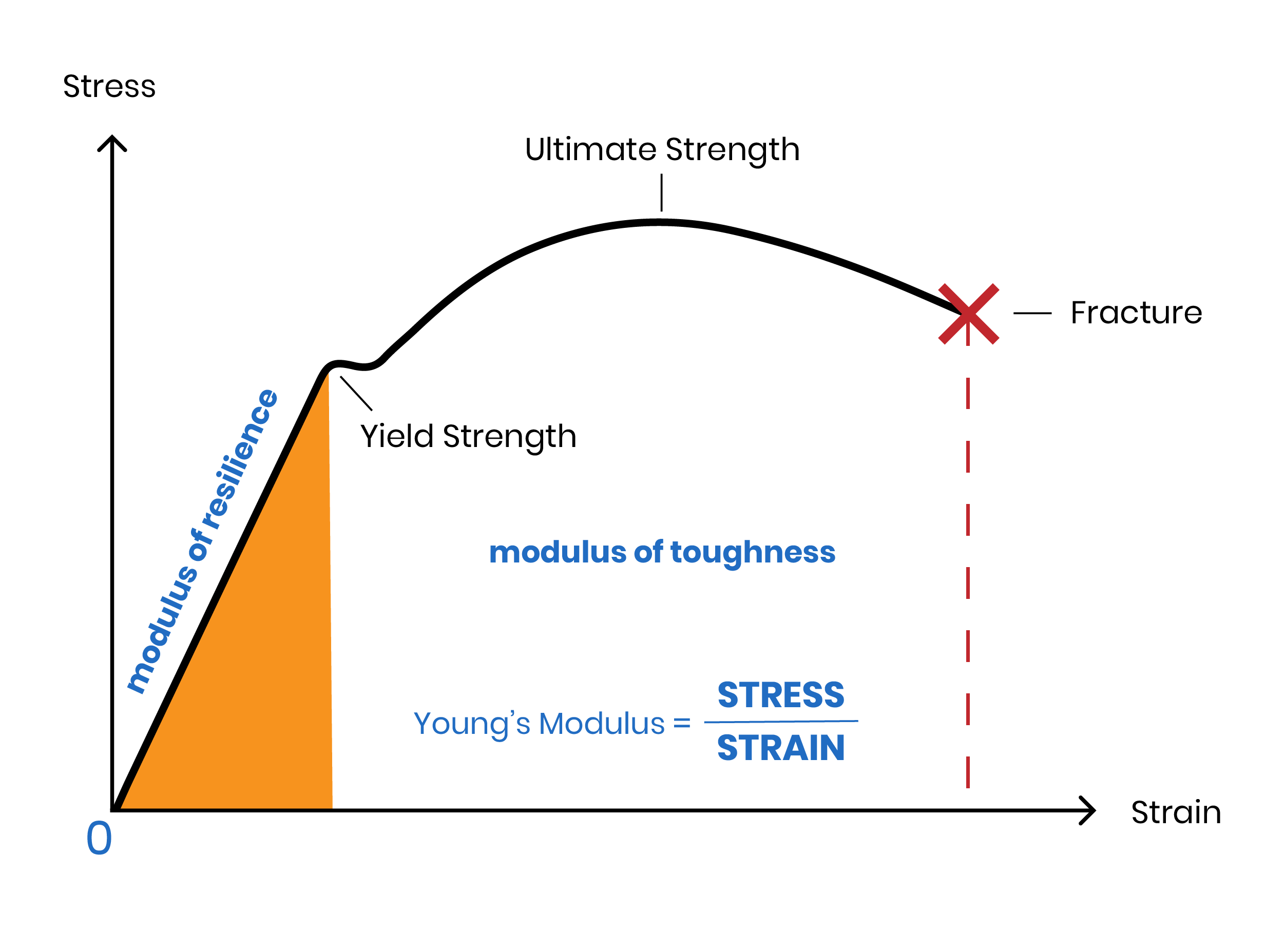 Poisson’modulus: it is the ration of the transverse strain (x) to the axial strain (y)
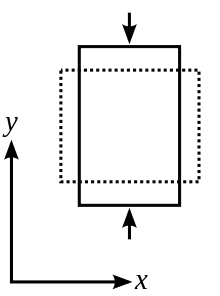 Rigidity modulus: it is the ratio of the shear stress to the shear strain
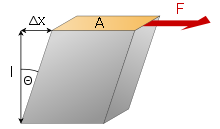 L
Bulk modulus: it is the ratio of the isostatic stress (pressure) to the volumetric strain
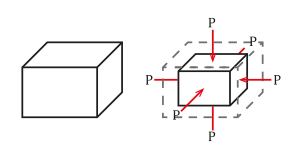 Relations among elastic constants
Importance of TEC: Stress build-up
Material 1
Material 2
If materials are joined together there must be displacement compatibility, 
which generates stresses
compression
Tension
Asby map Young modulus/density
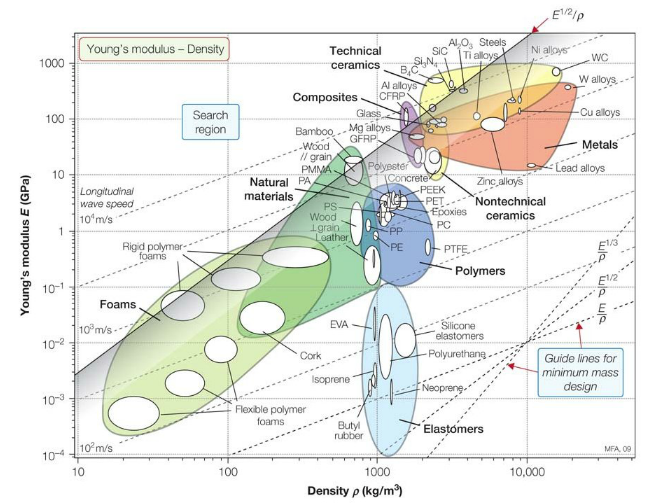 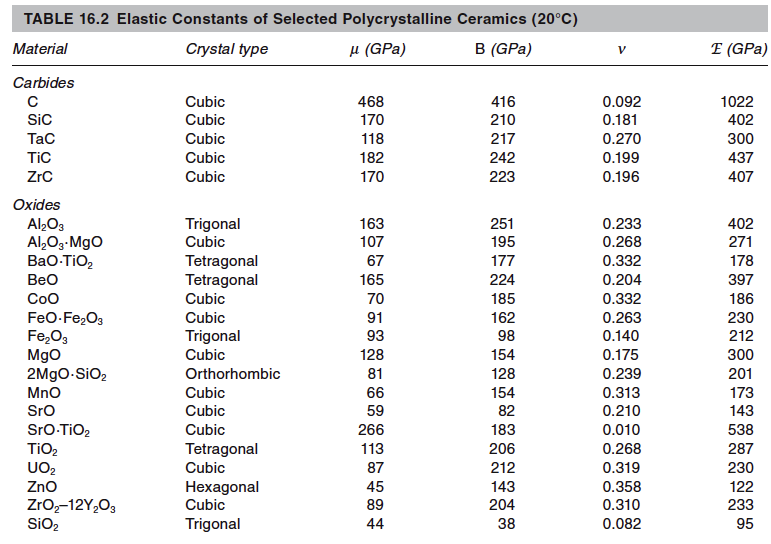 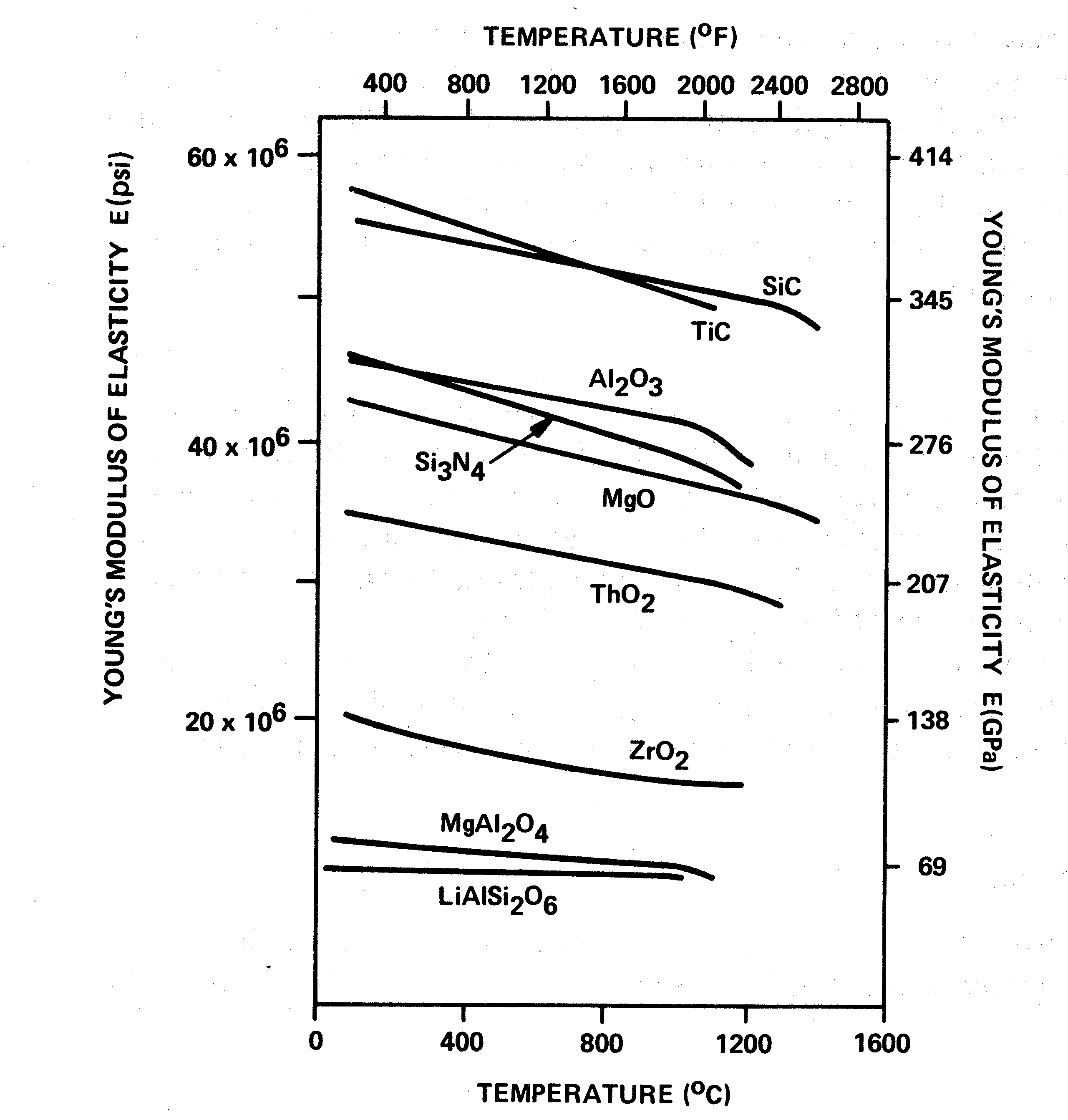 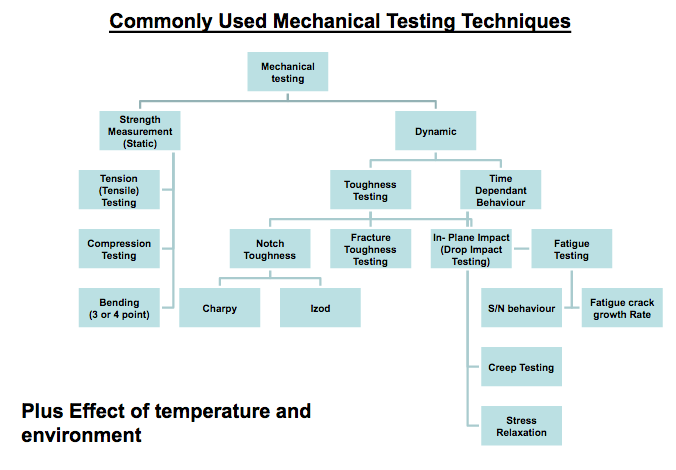 Strength
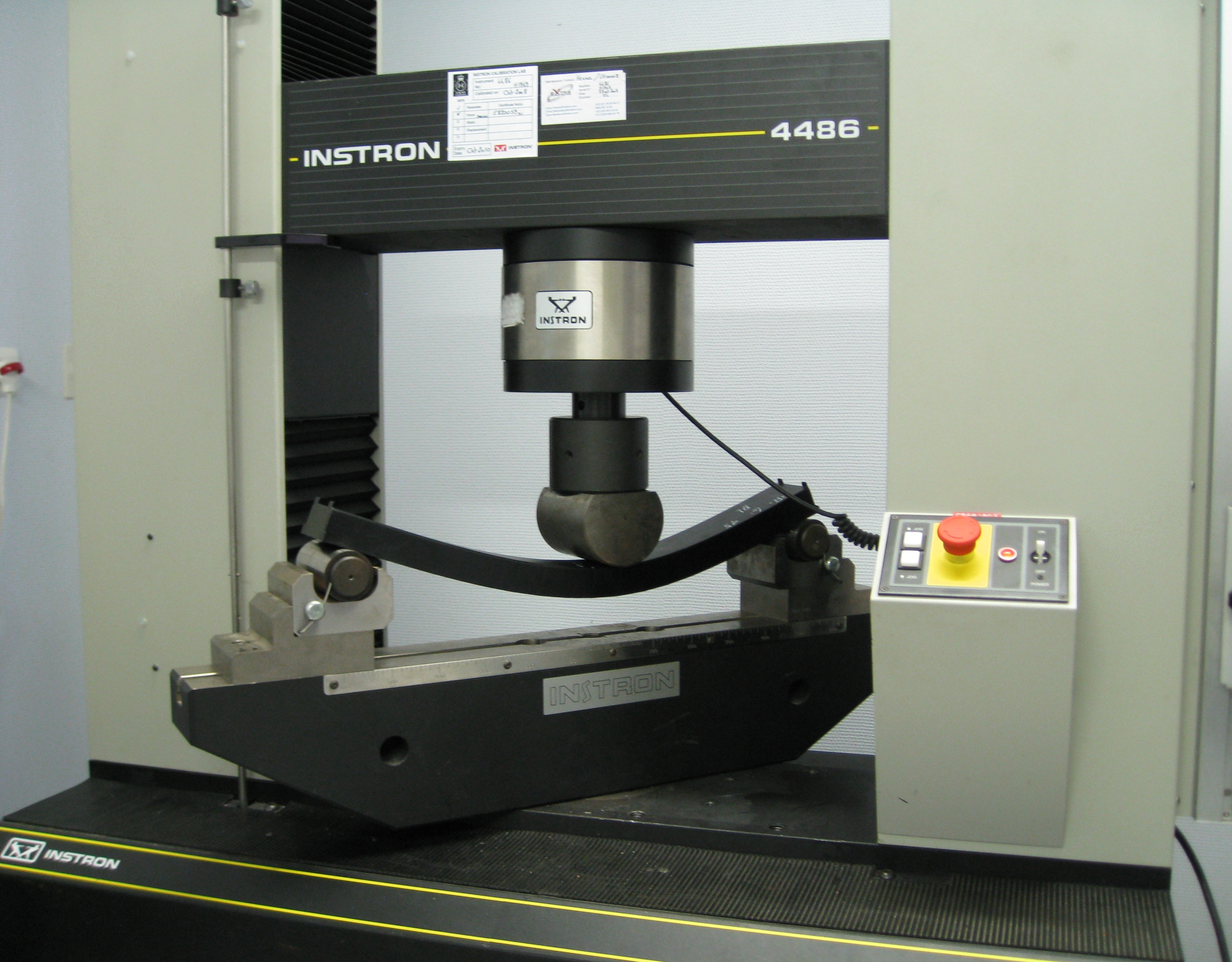 Tensile tests with and without luders behaviour
https://www.youtube.com/watch?v=D8U4G5kcpcM
Ashby map strength/density
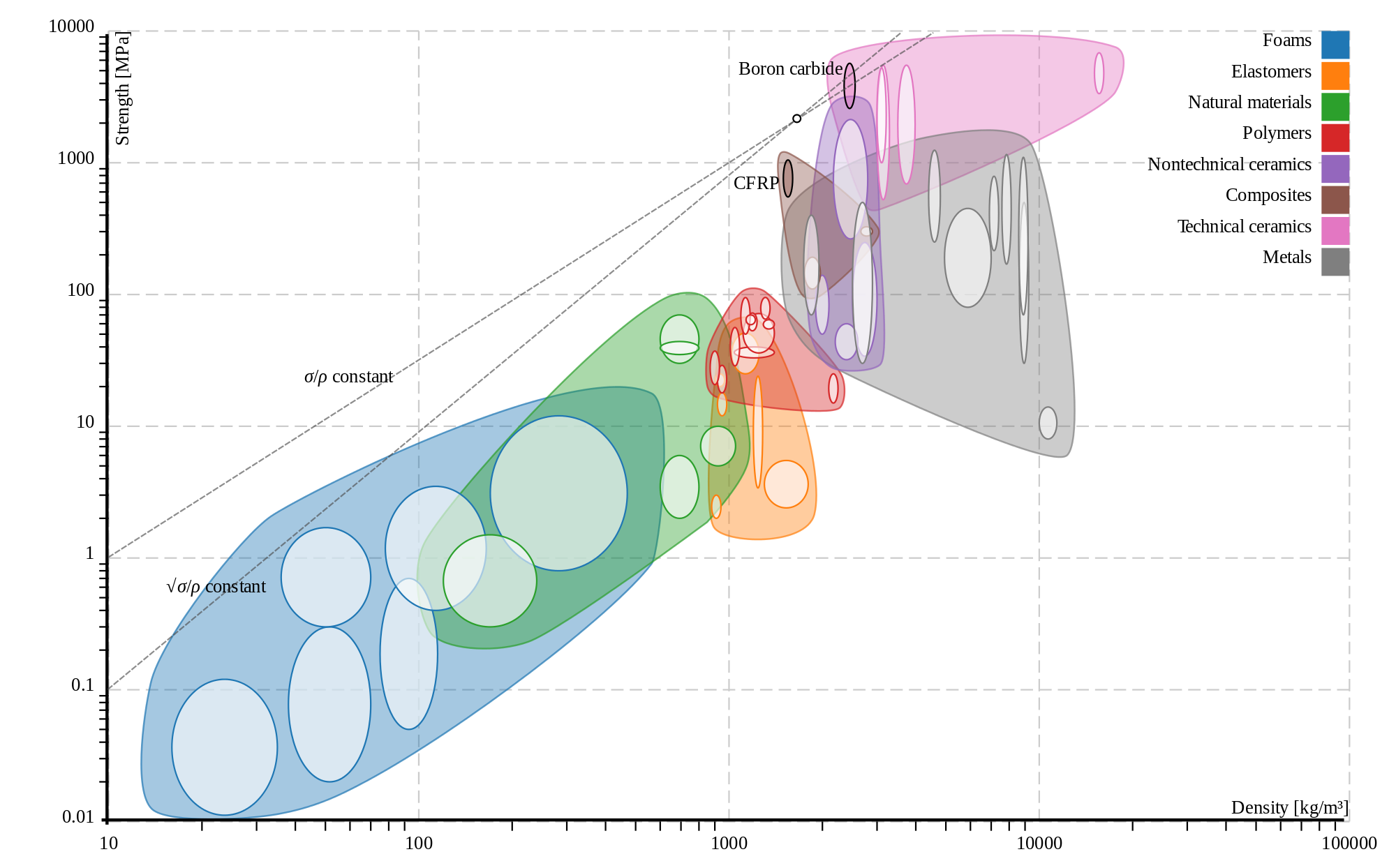 Ashby map strength/density
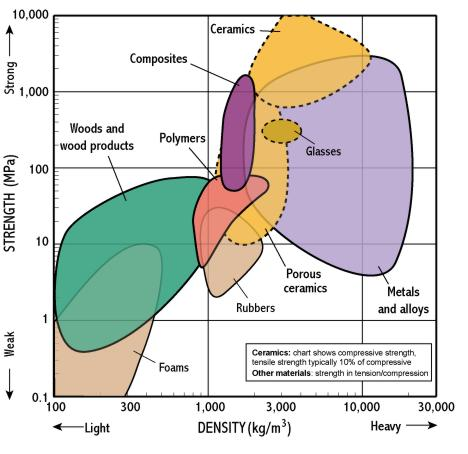 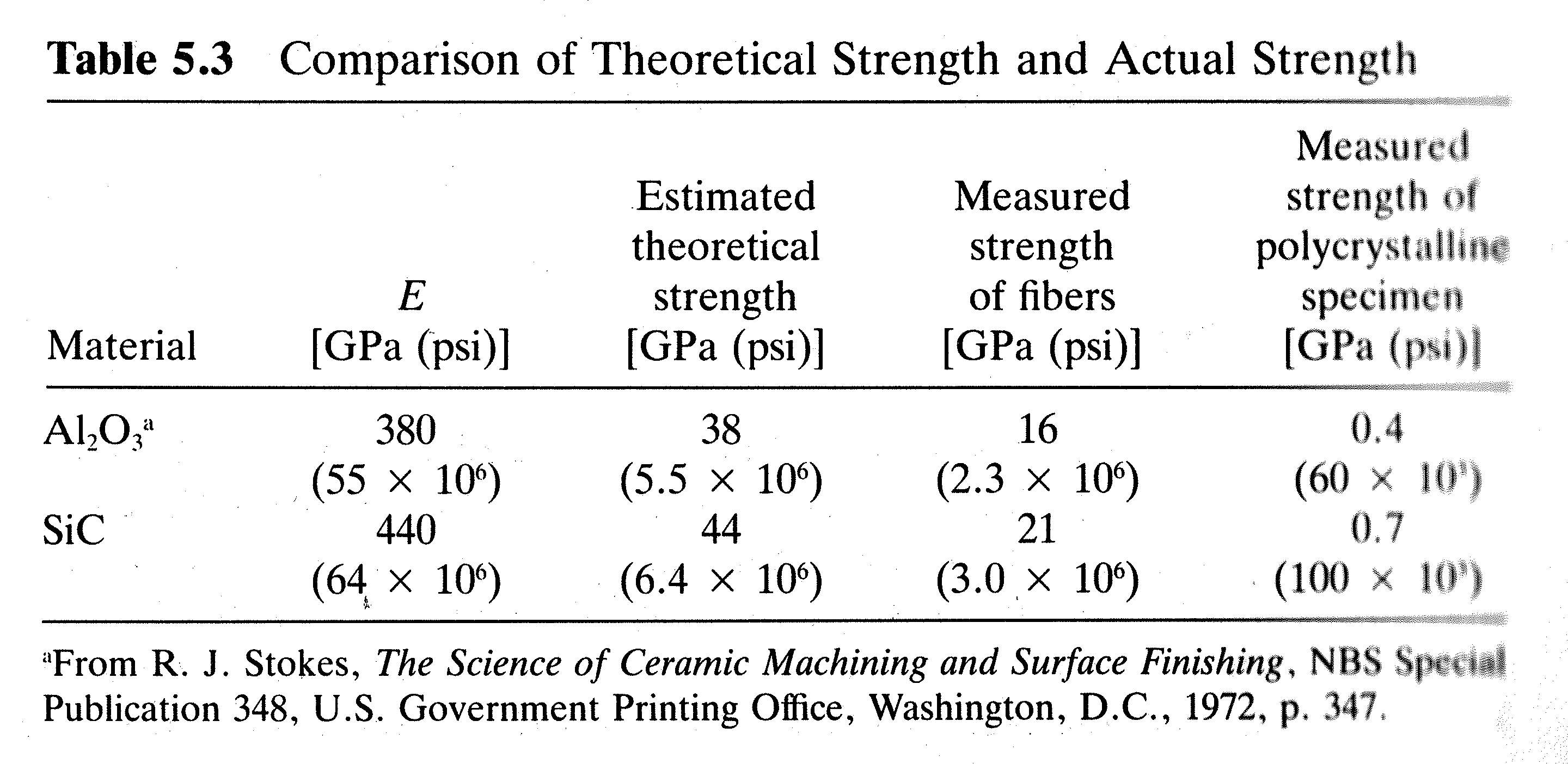 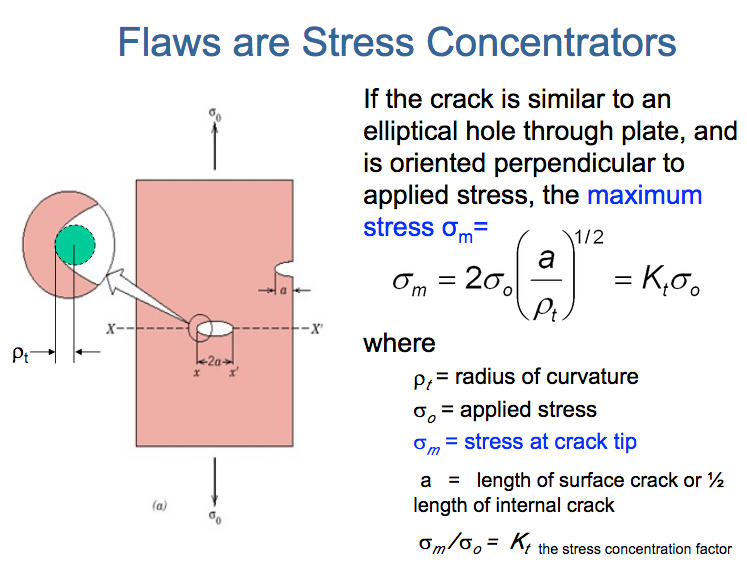 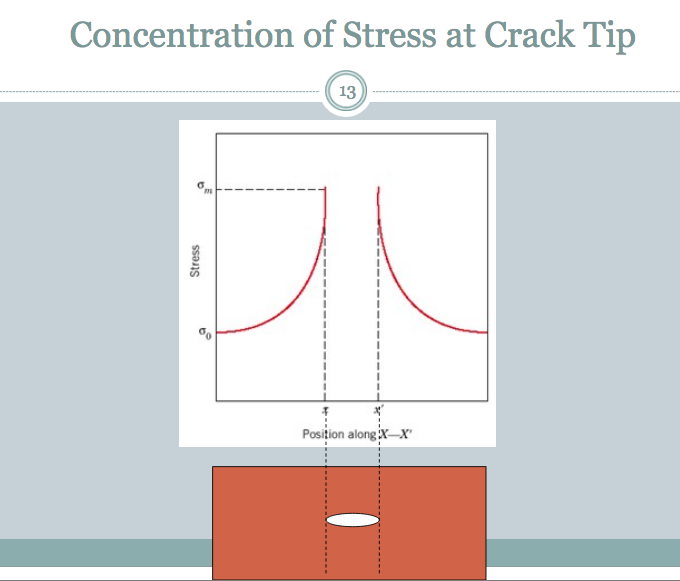 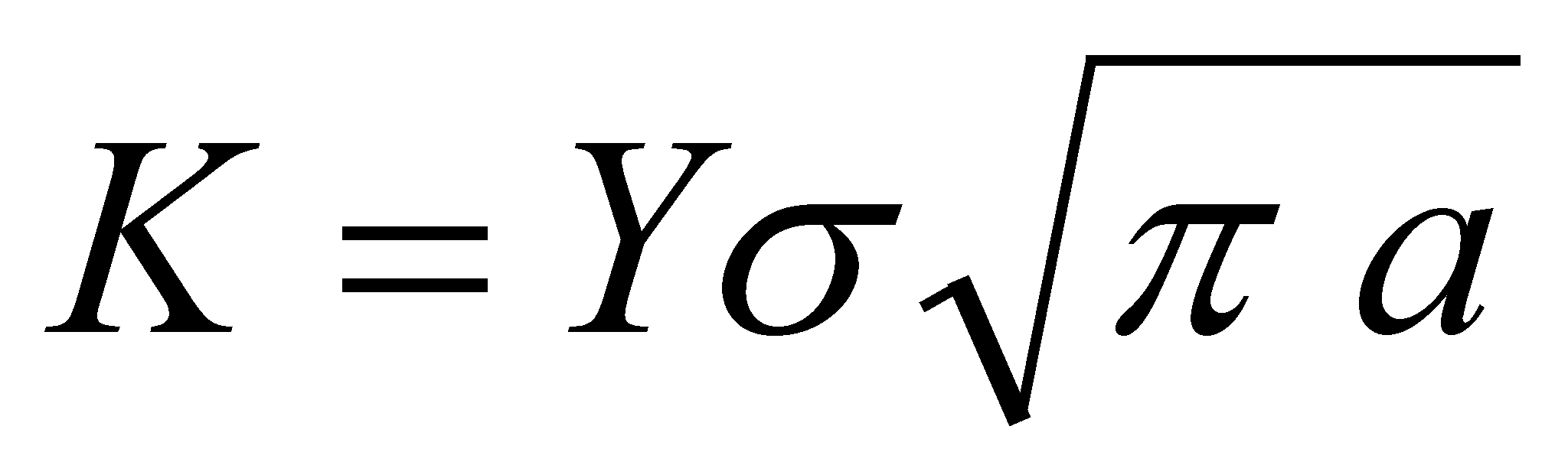 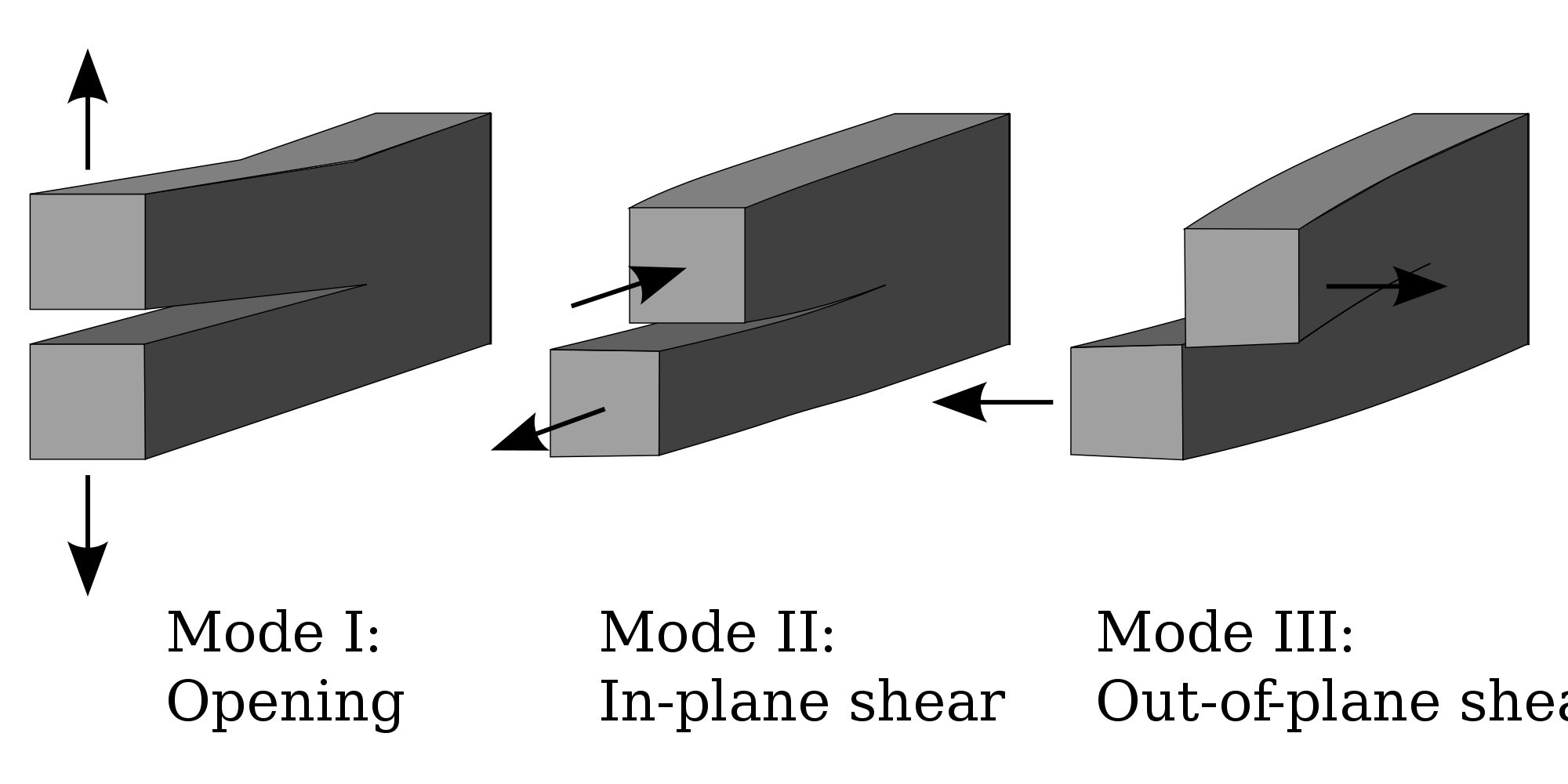 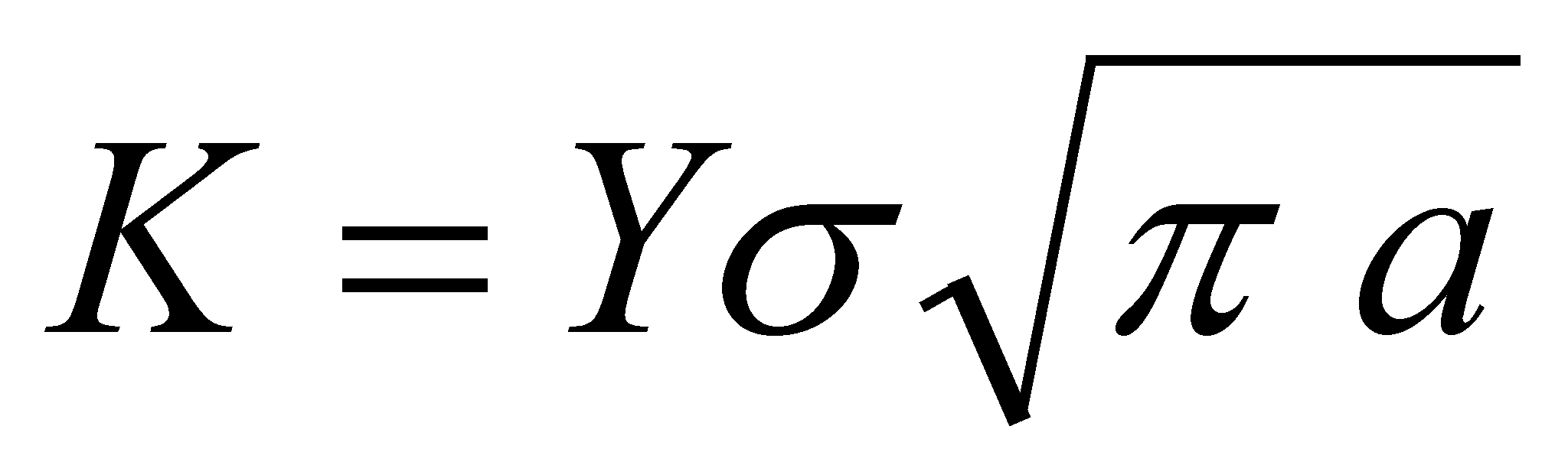 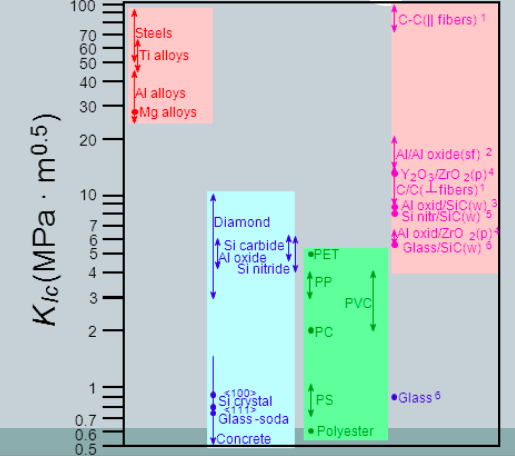 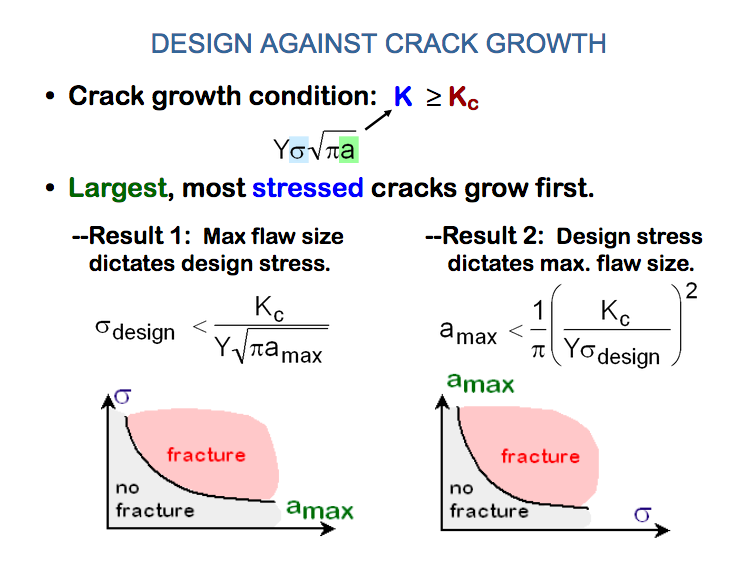 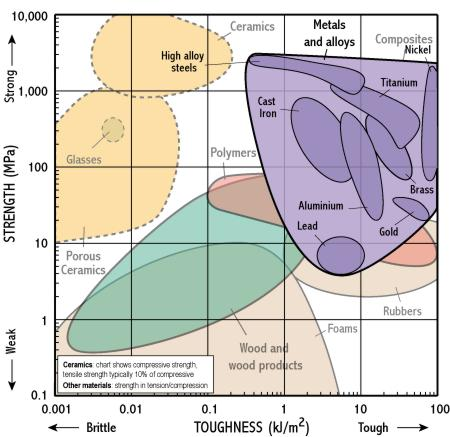 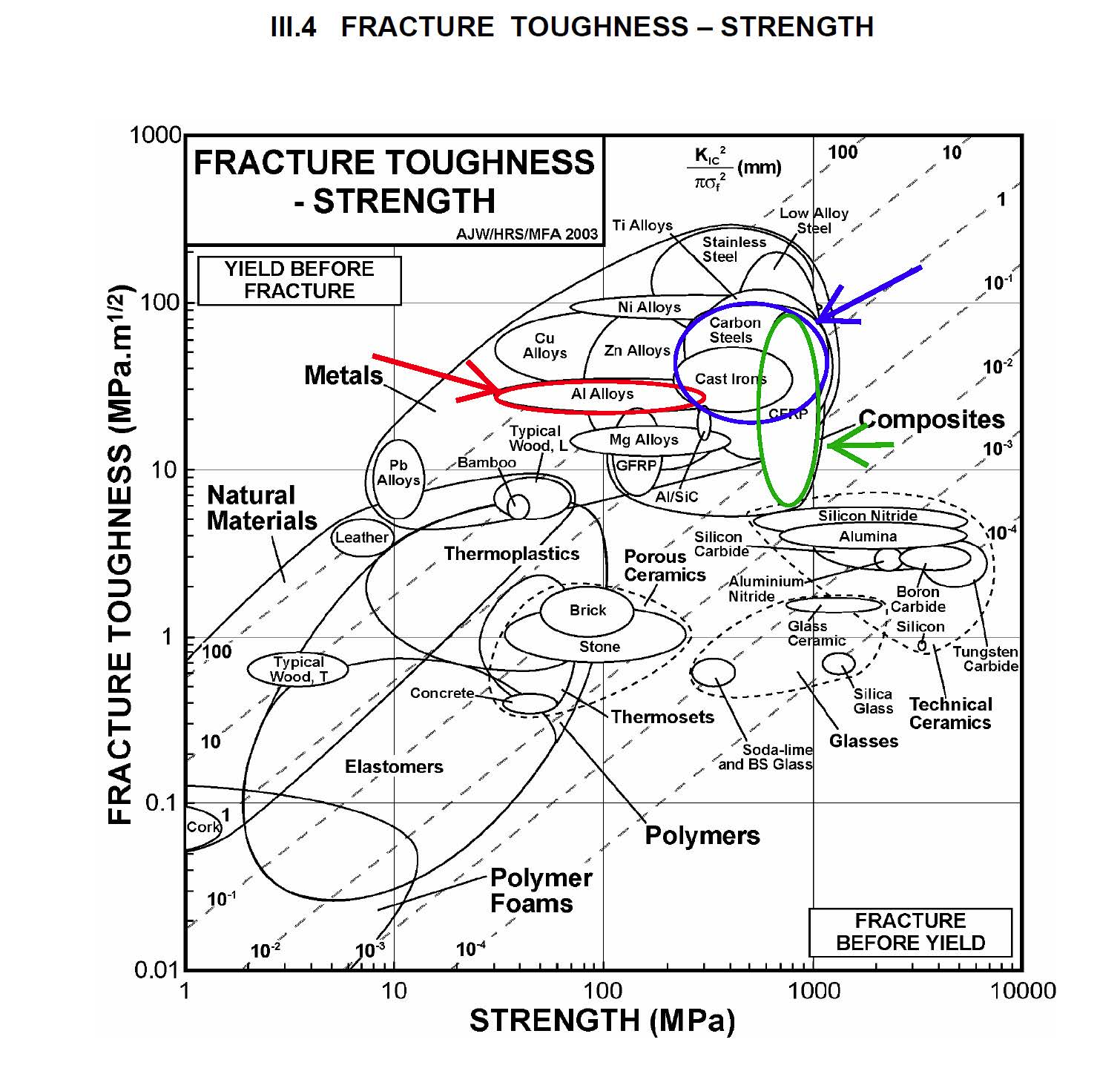 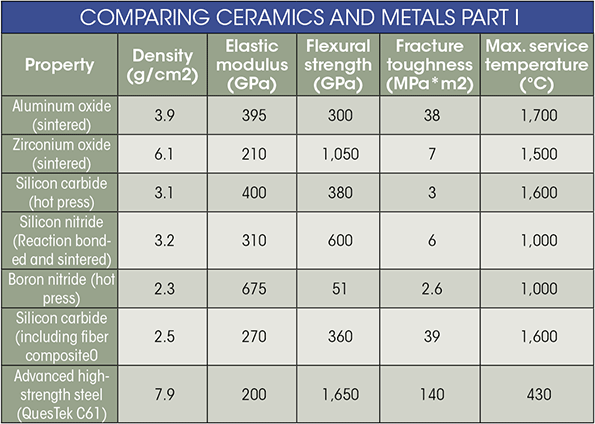 Accurate determinations of KlC
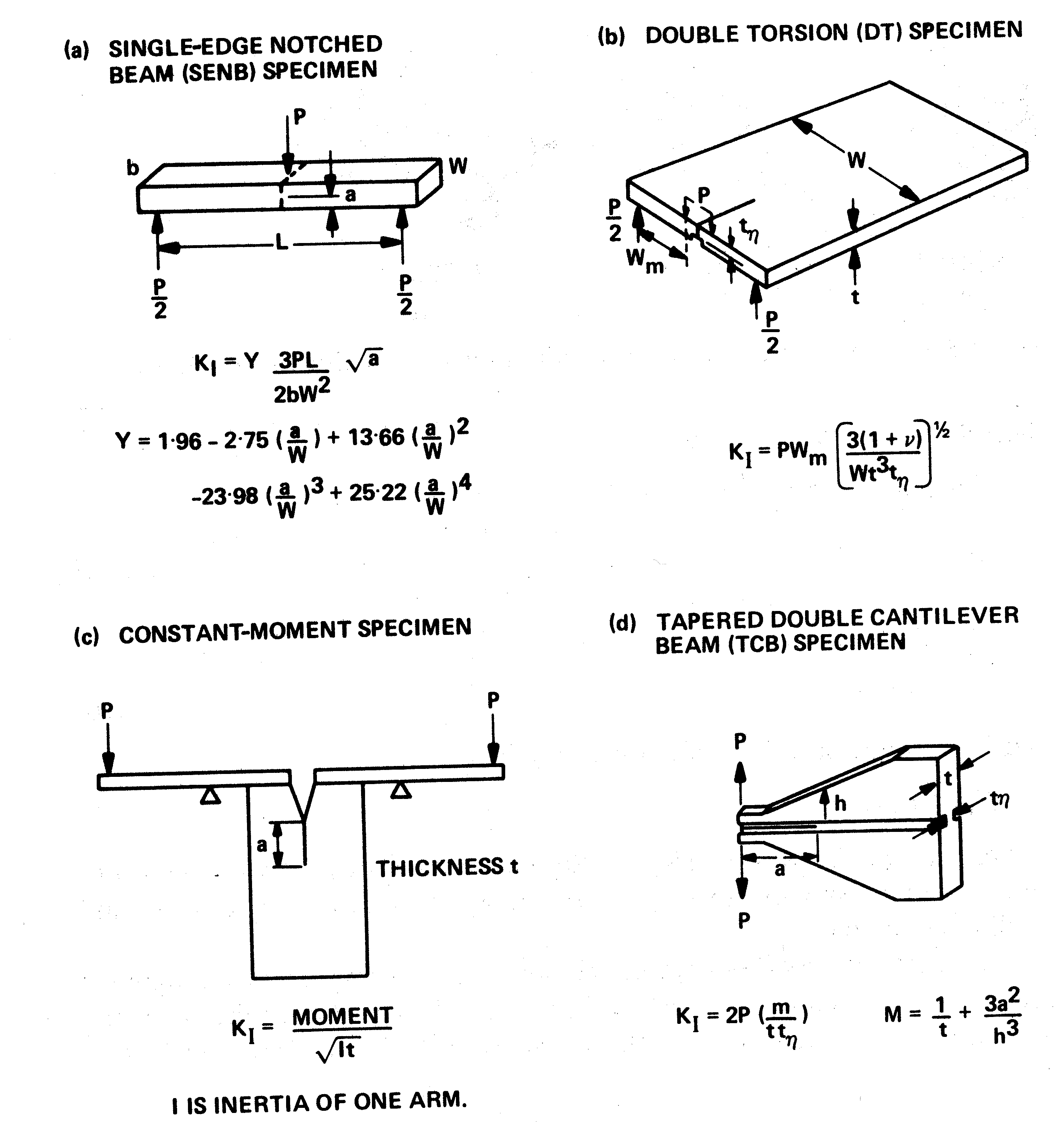 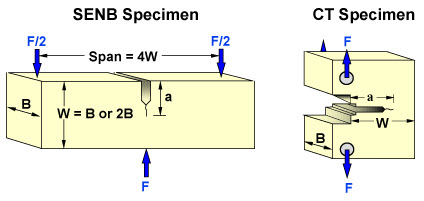 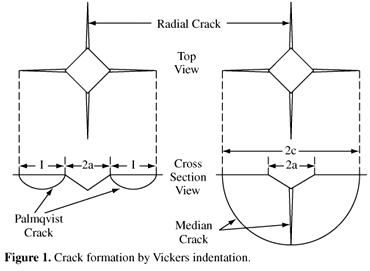 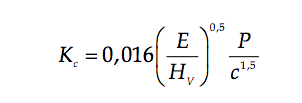 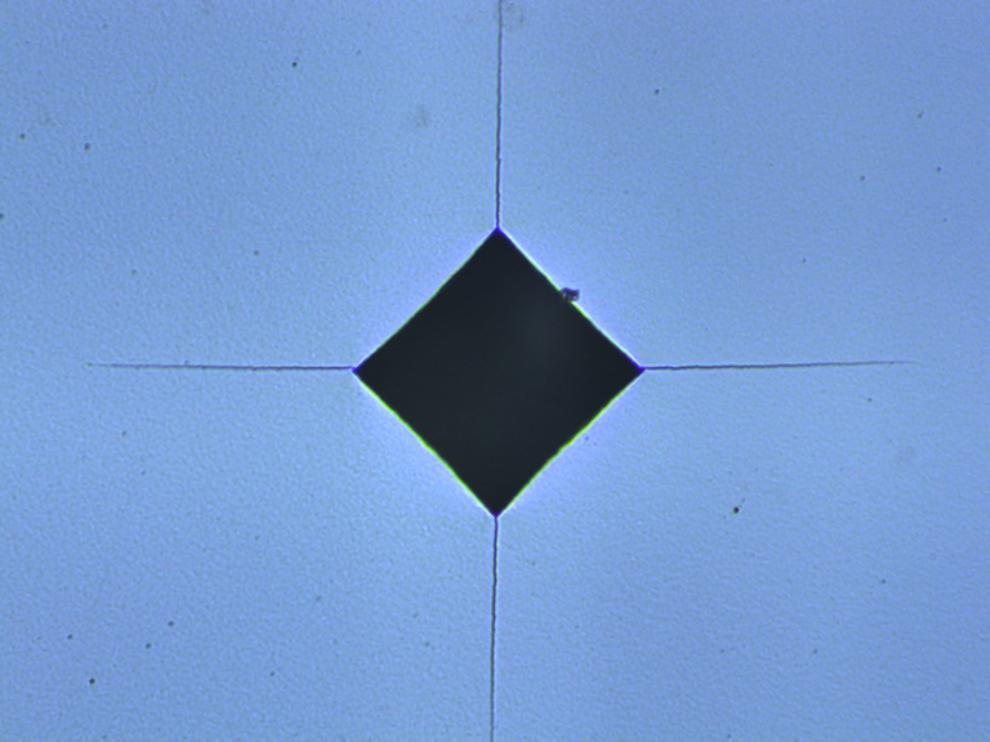 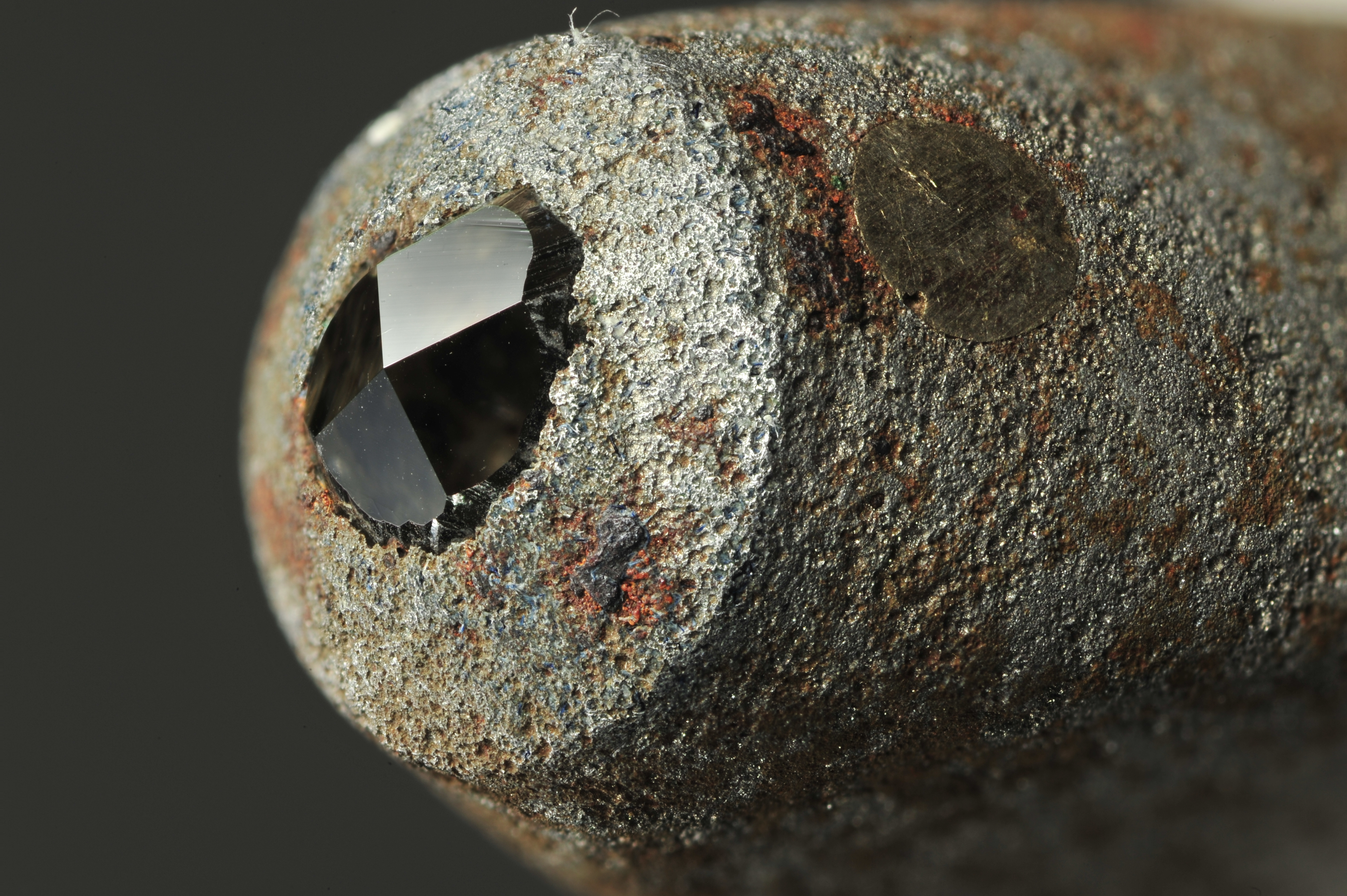 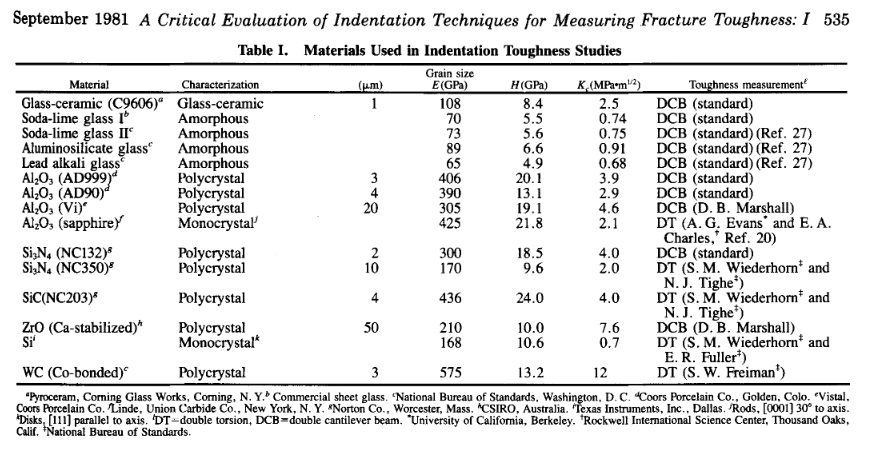 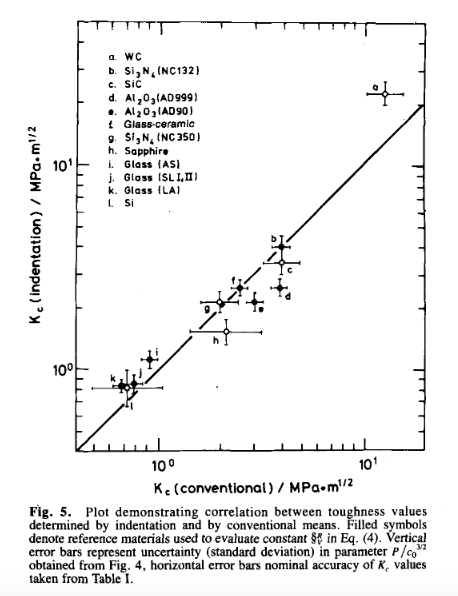 ISB determination of Klc
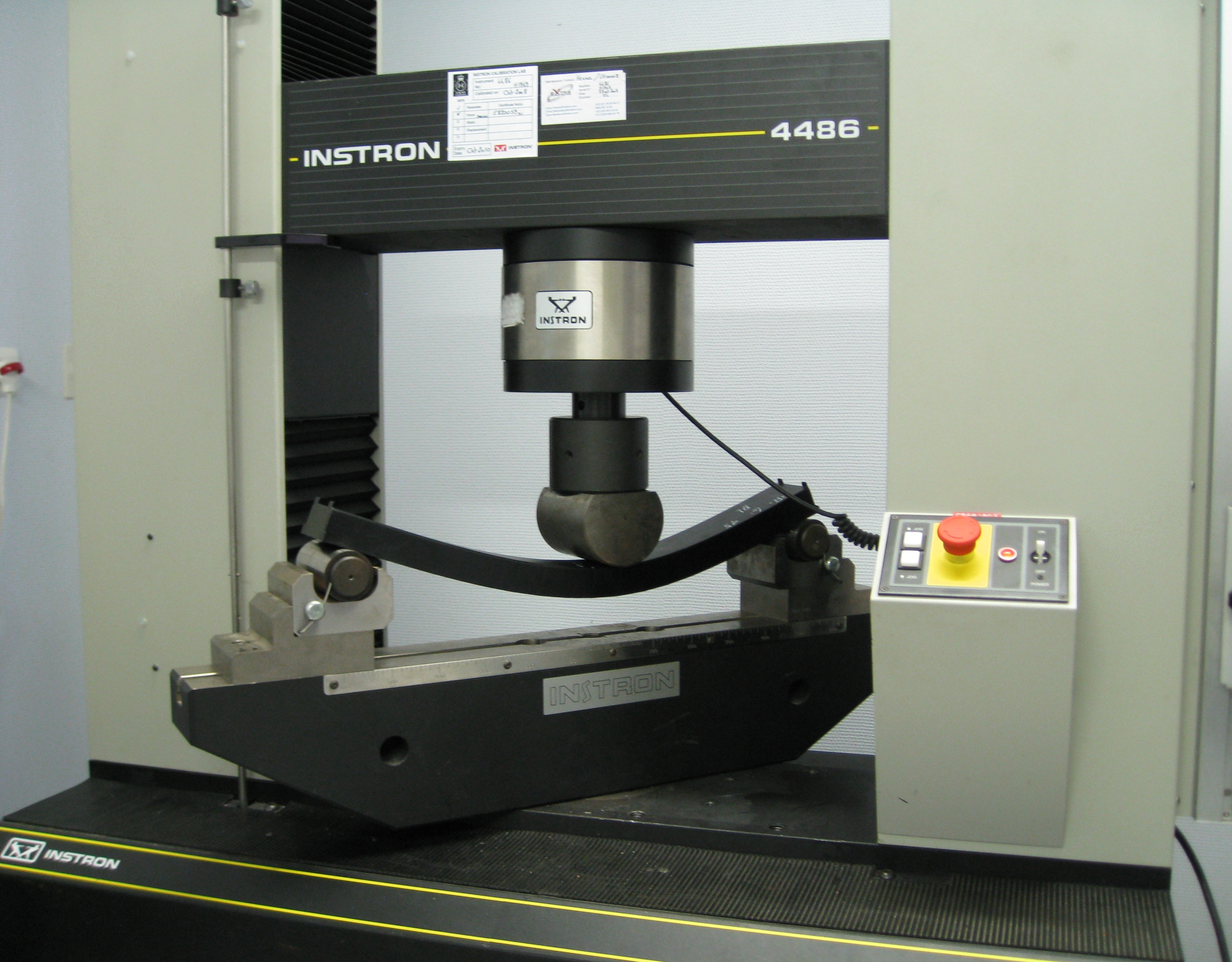 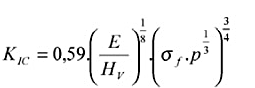 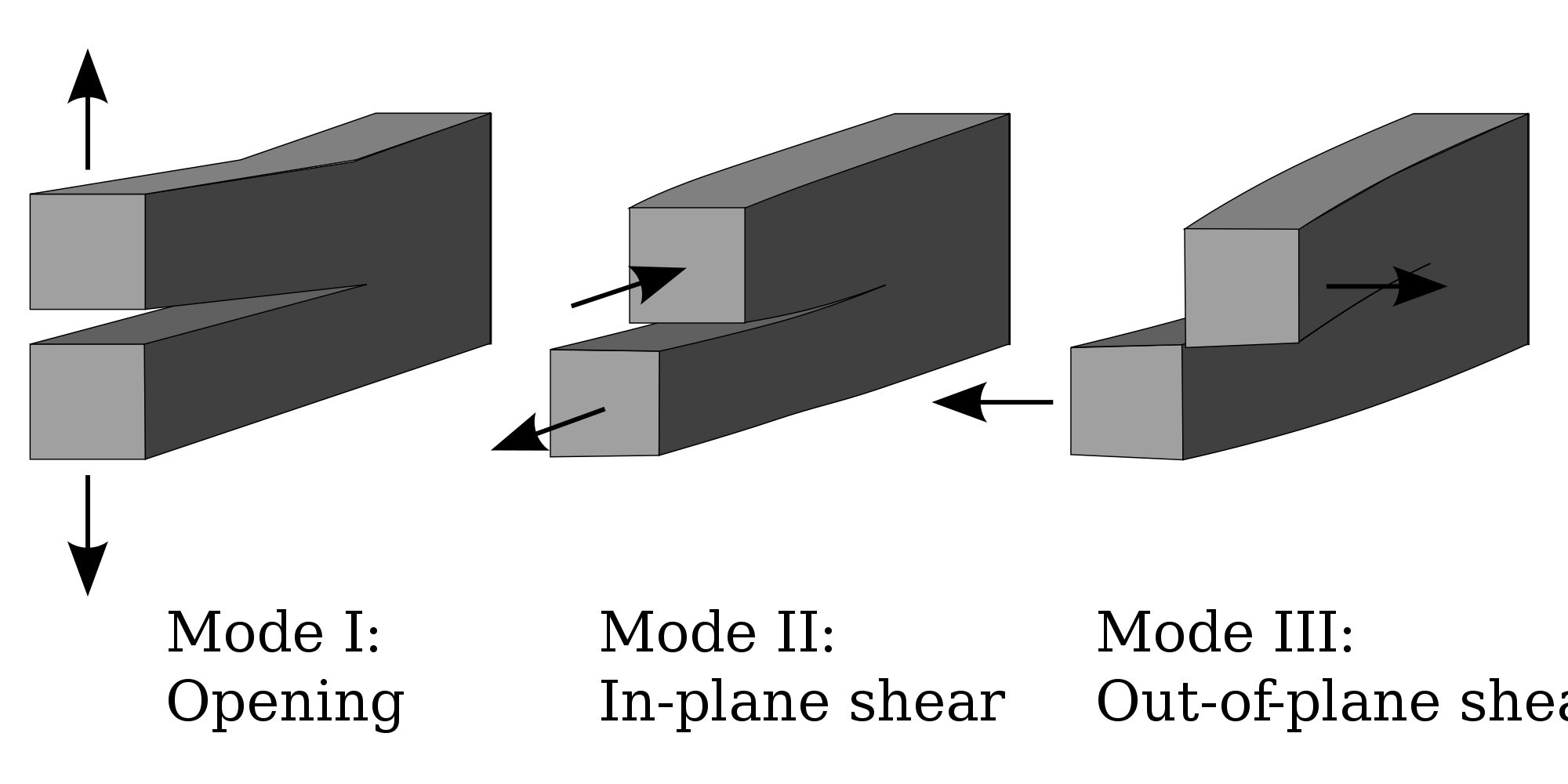 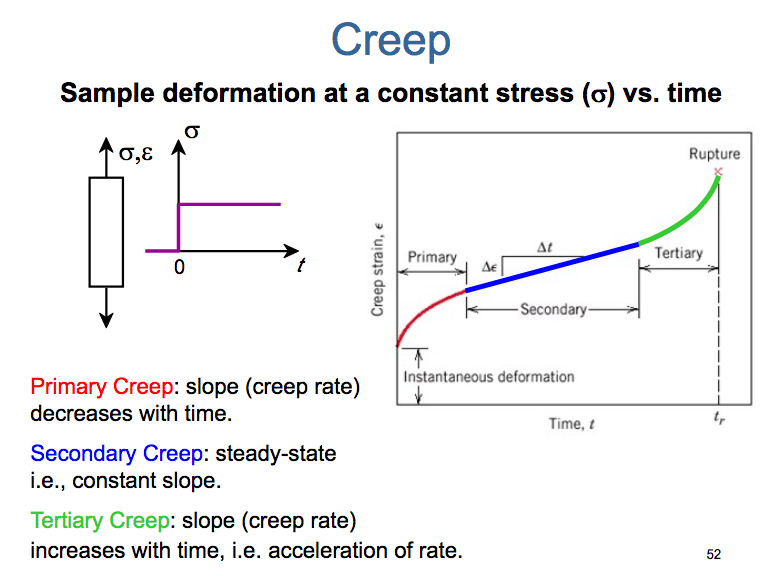 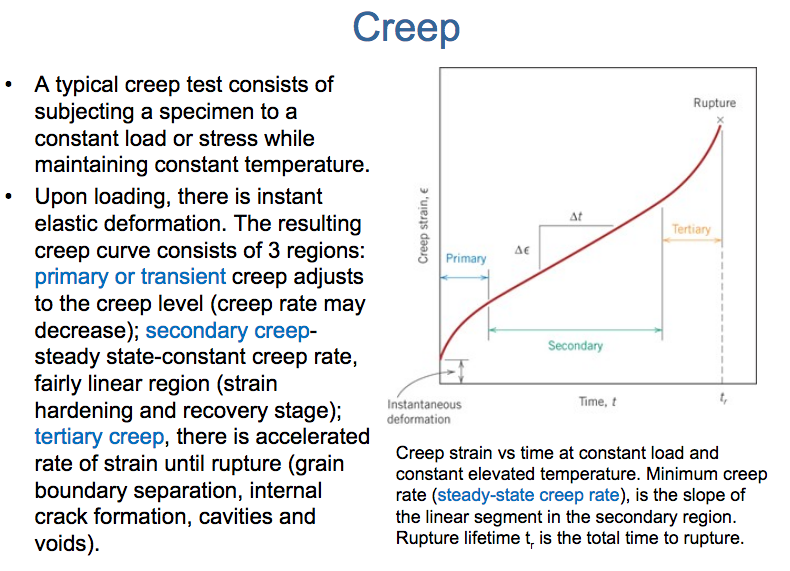 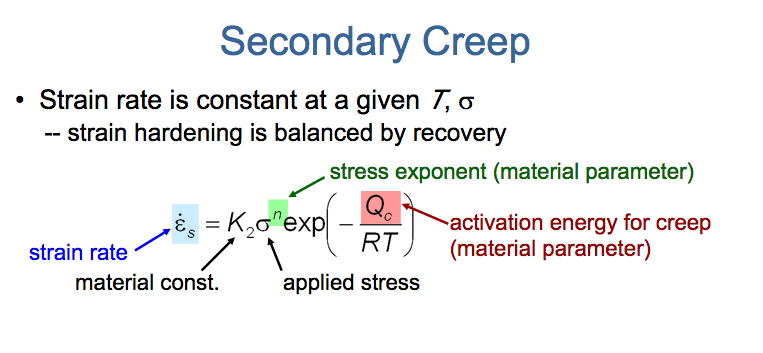 Creep tests
https://www.youtube.com/watch?v=k8Py4-SdjyU
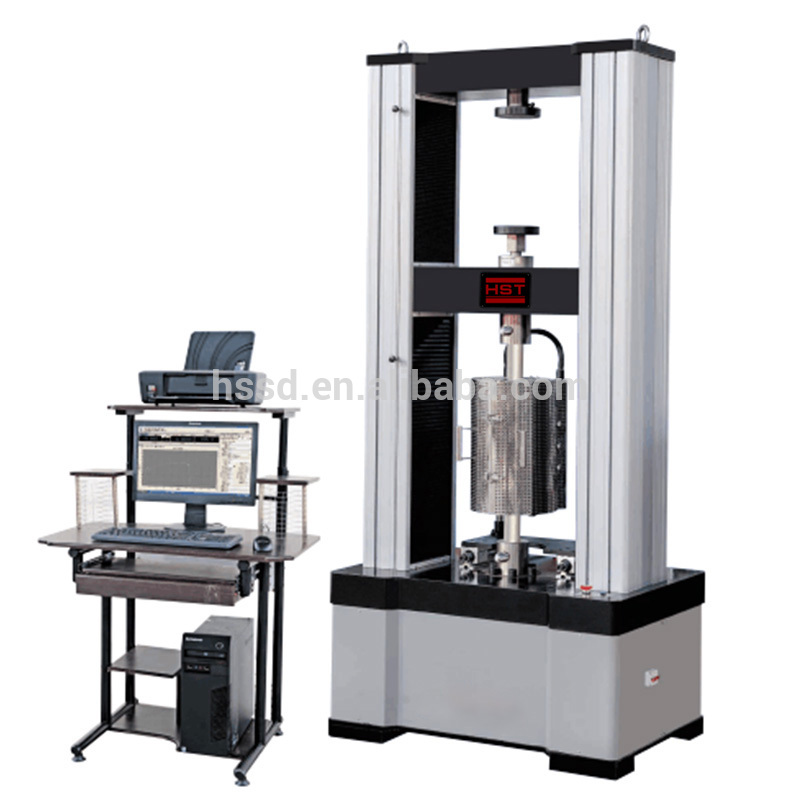 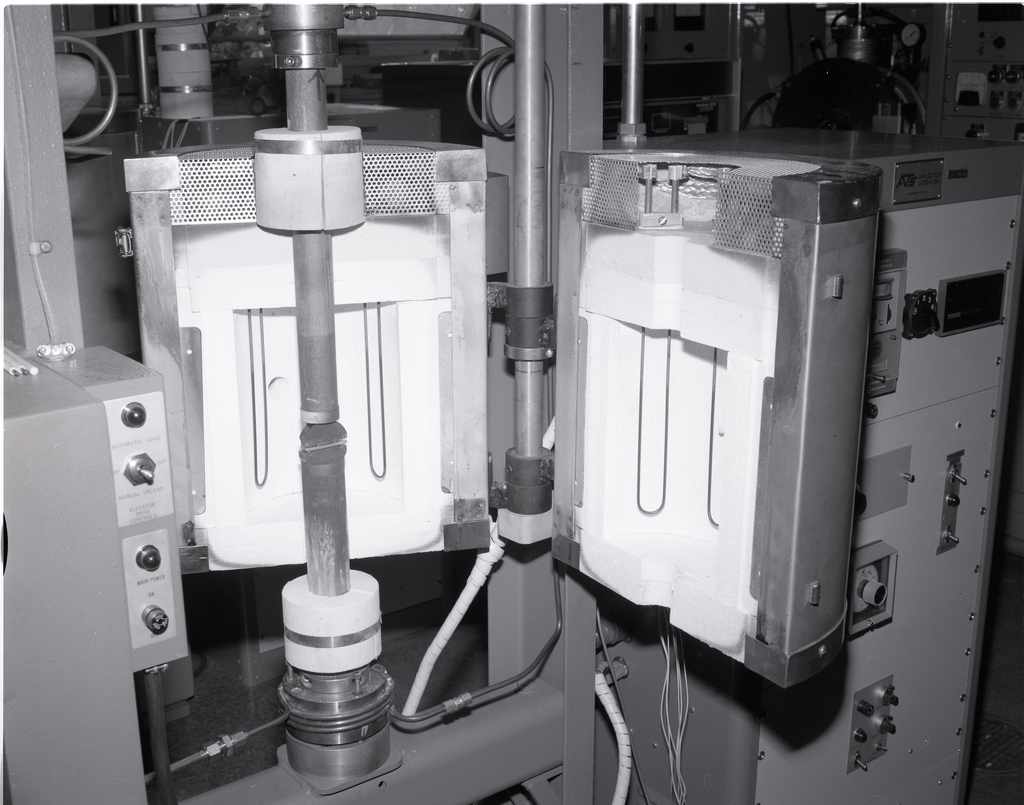 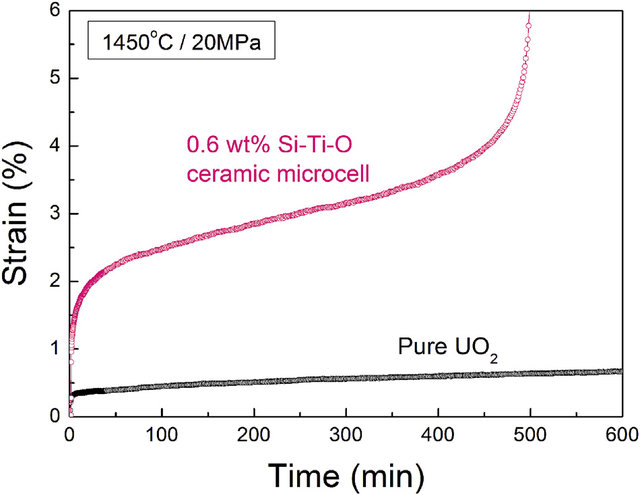 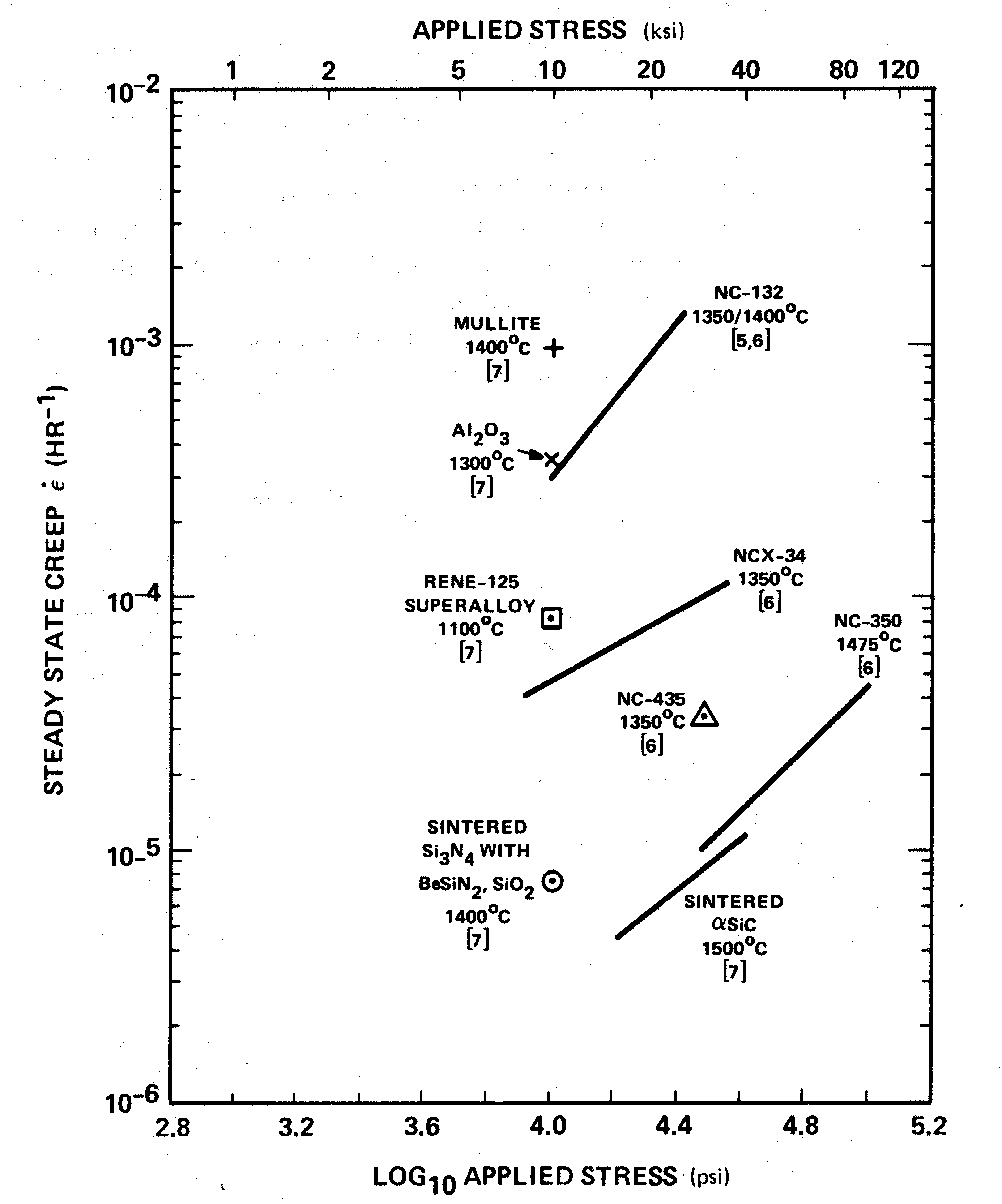 Flow mechanism in creep
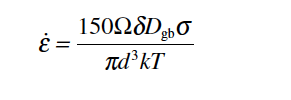 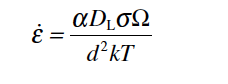 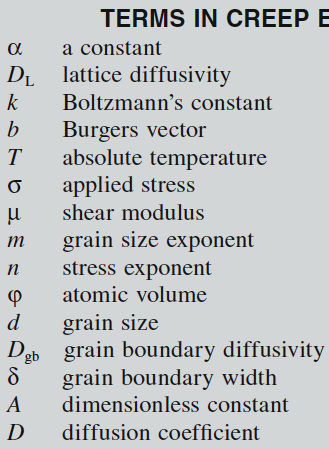 Typical exponents for GS and stress
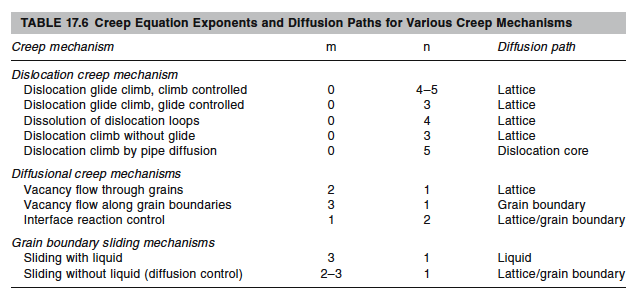 Nabarro Herring Deformation maps
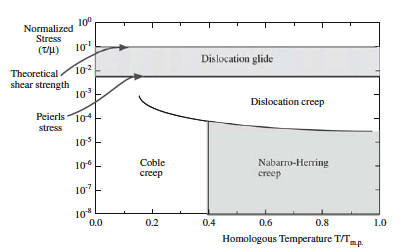 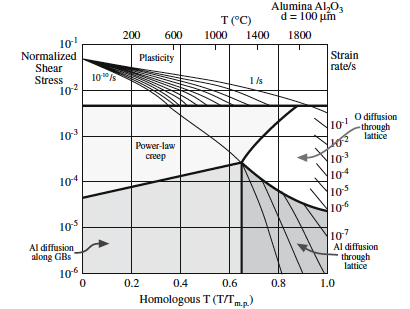 Ashby map Therm. Expan./therm Conduc
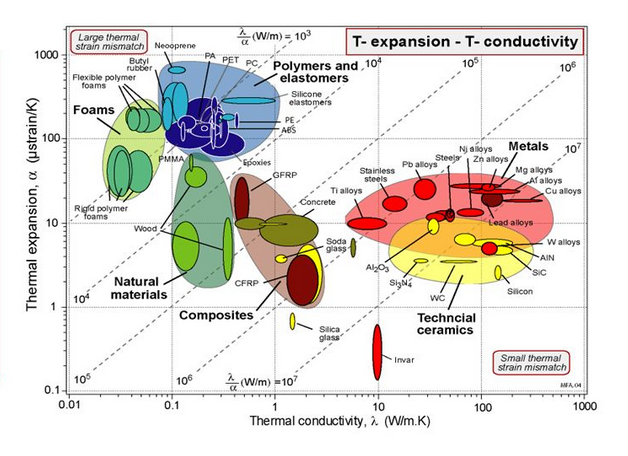 Thermal shock resistance
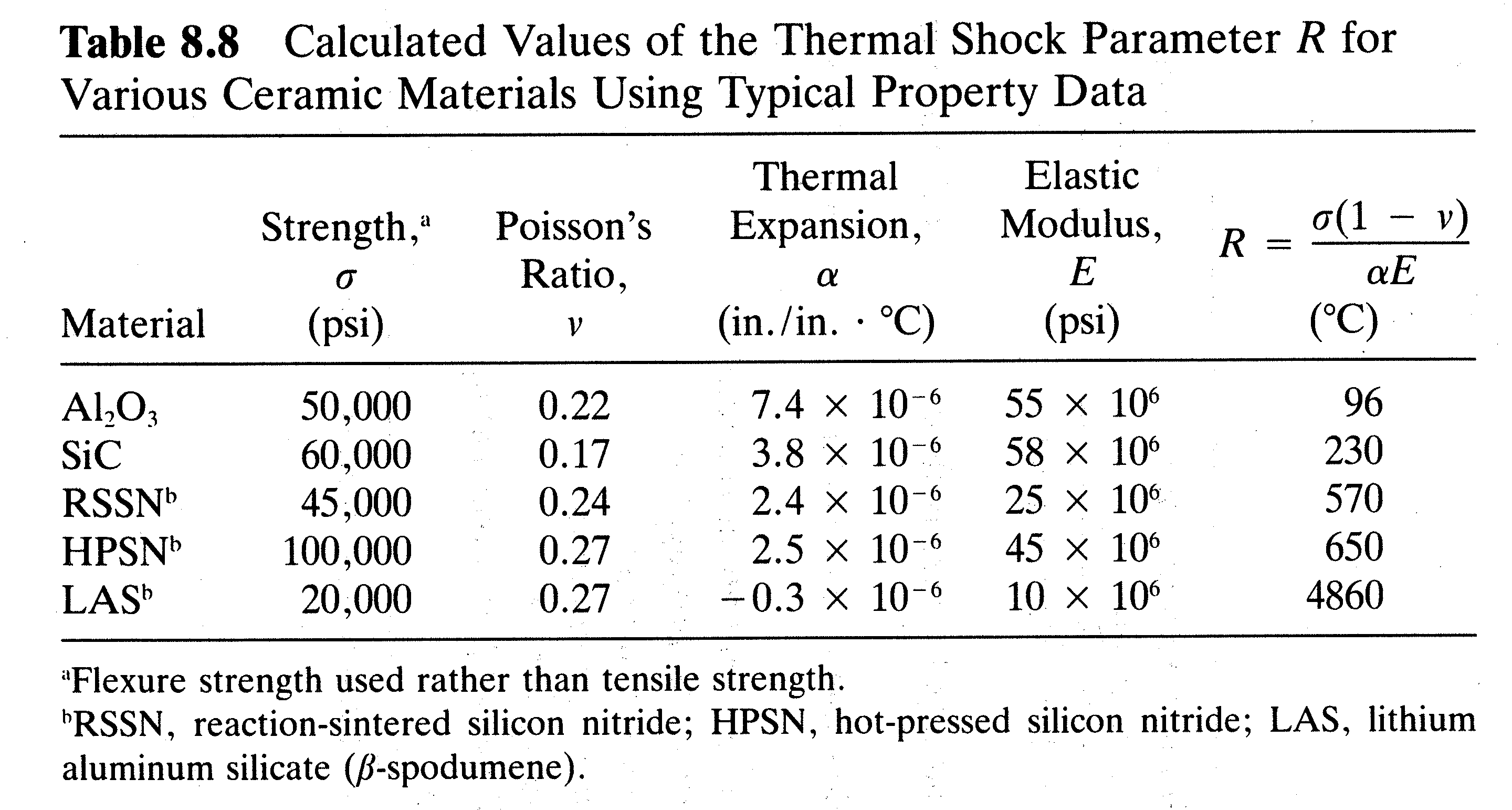 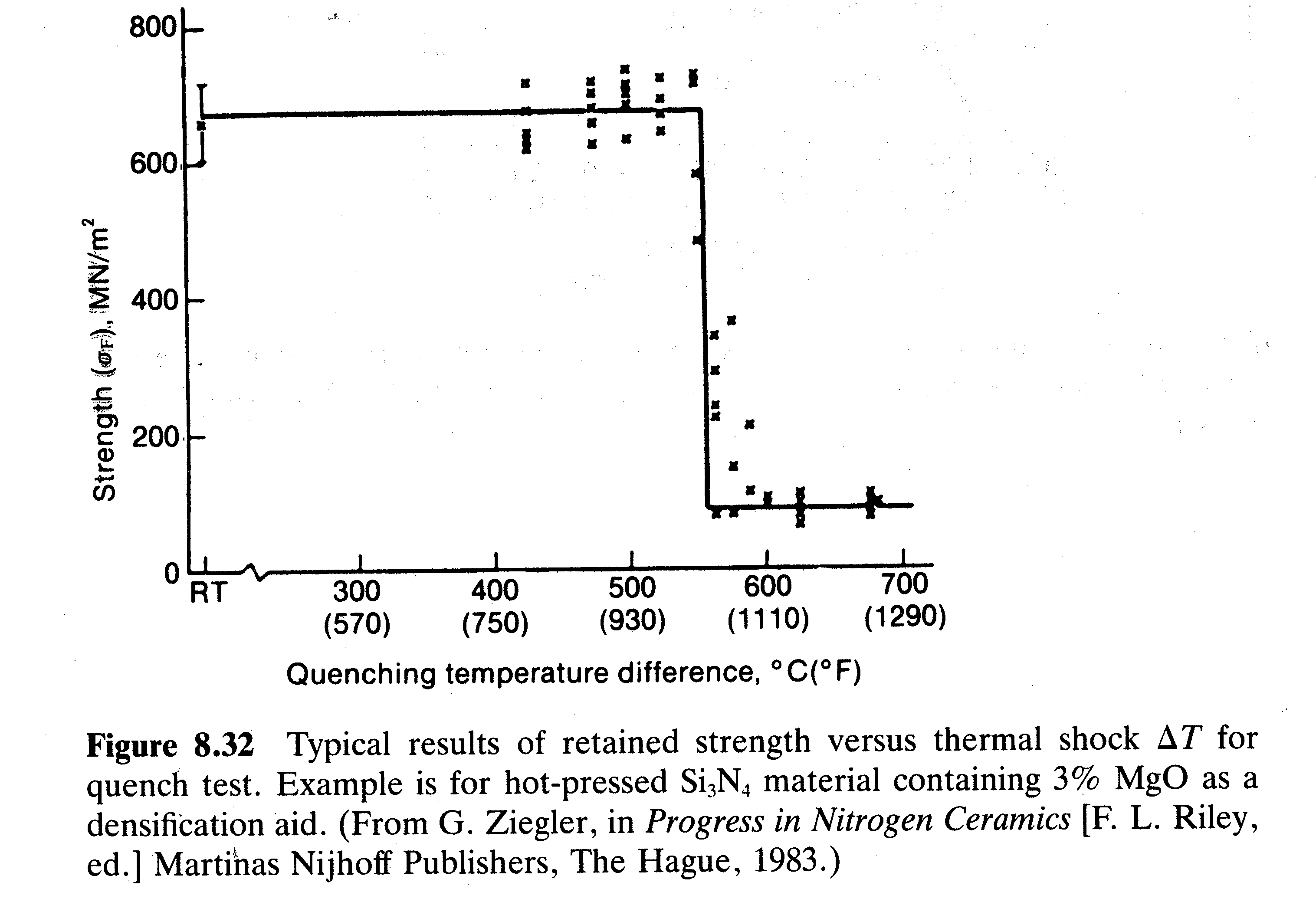 Thermal shock testing of Schott glasses
Stress data for Weibull plot
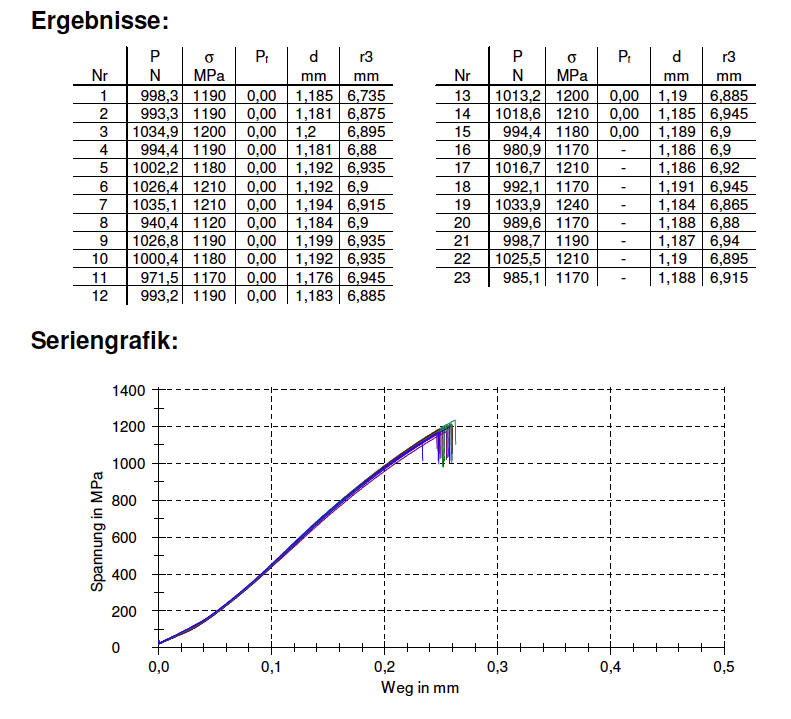 Data from SKF
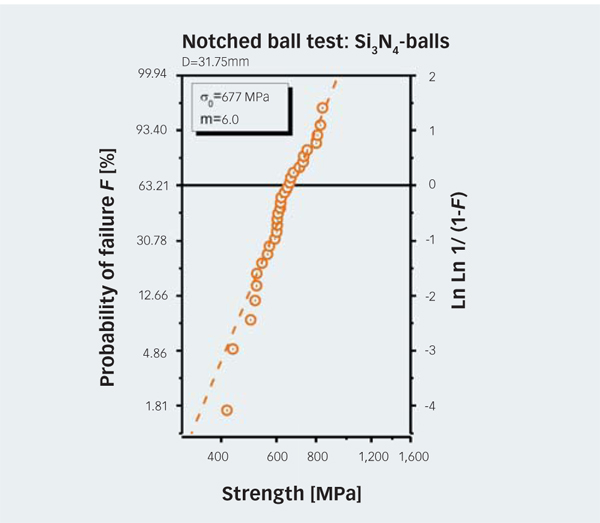 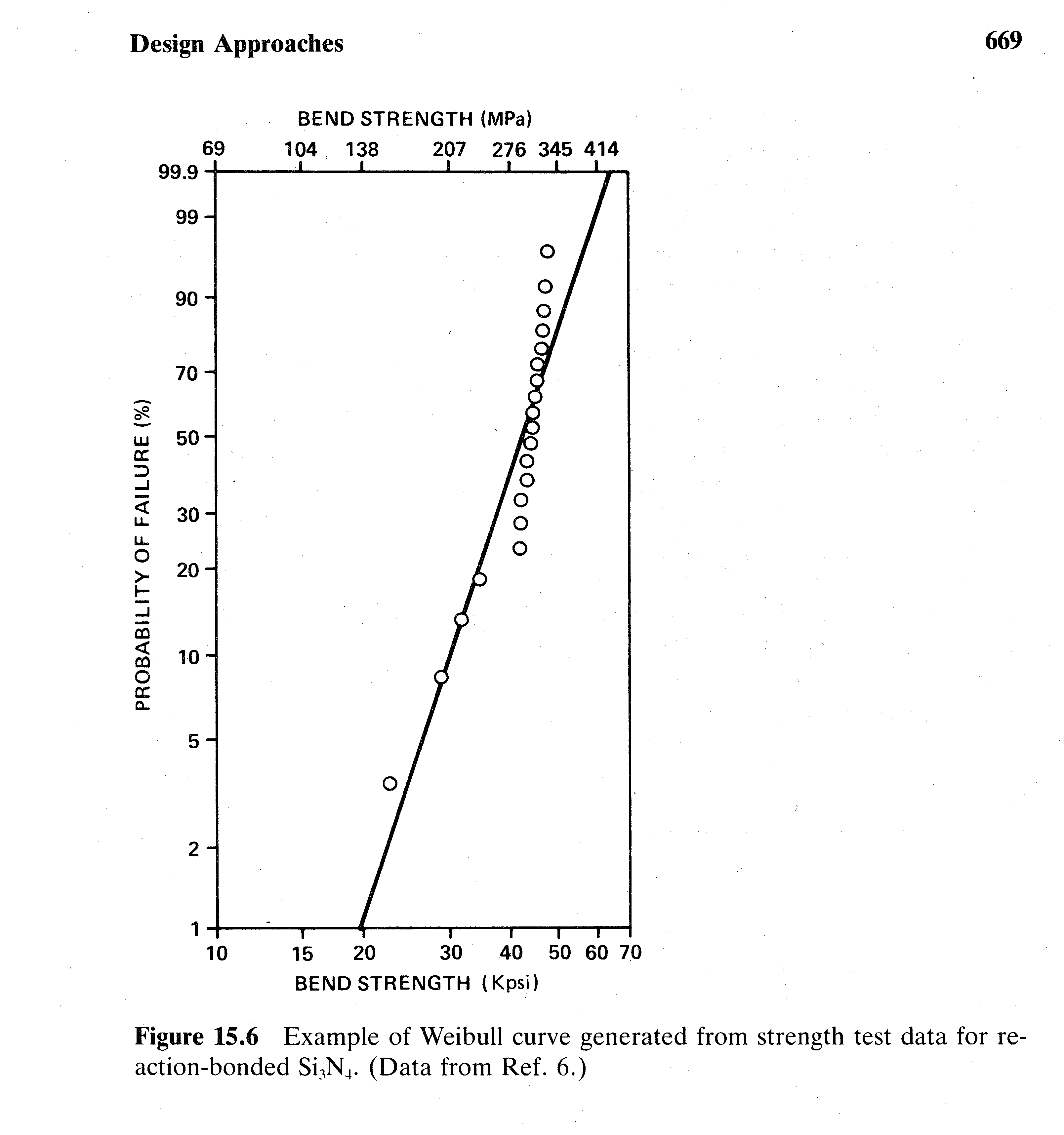 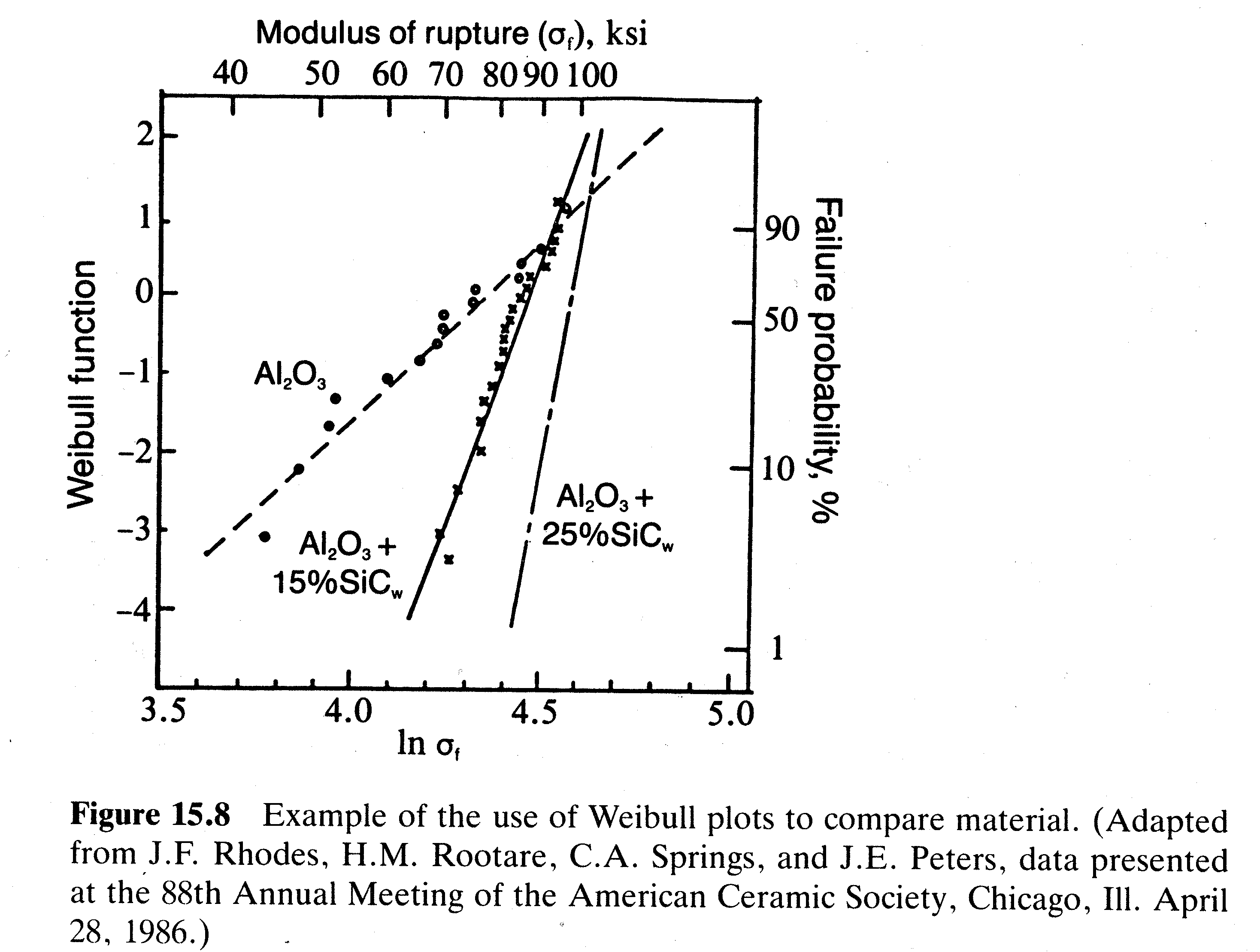 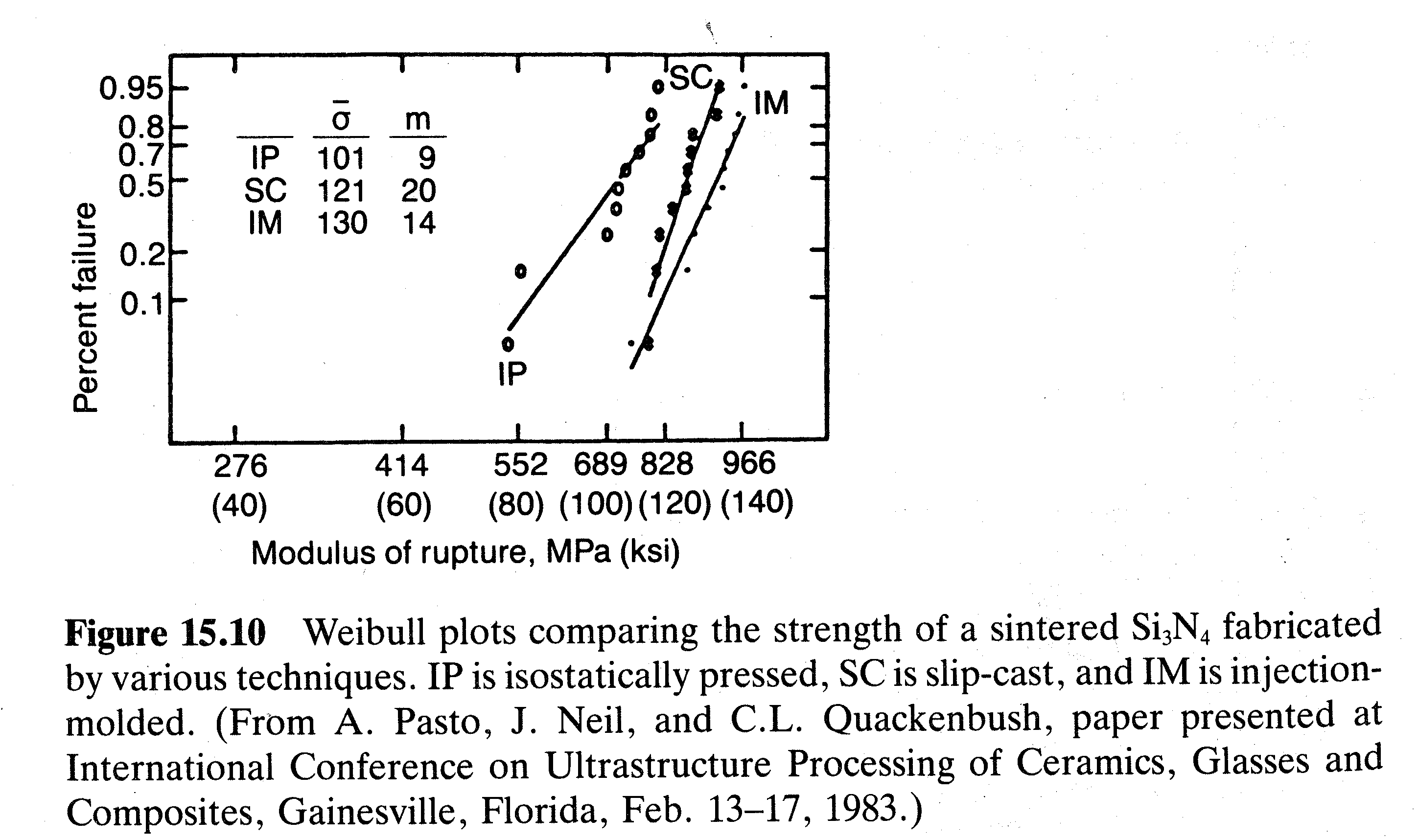 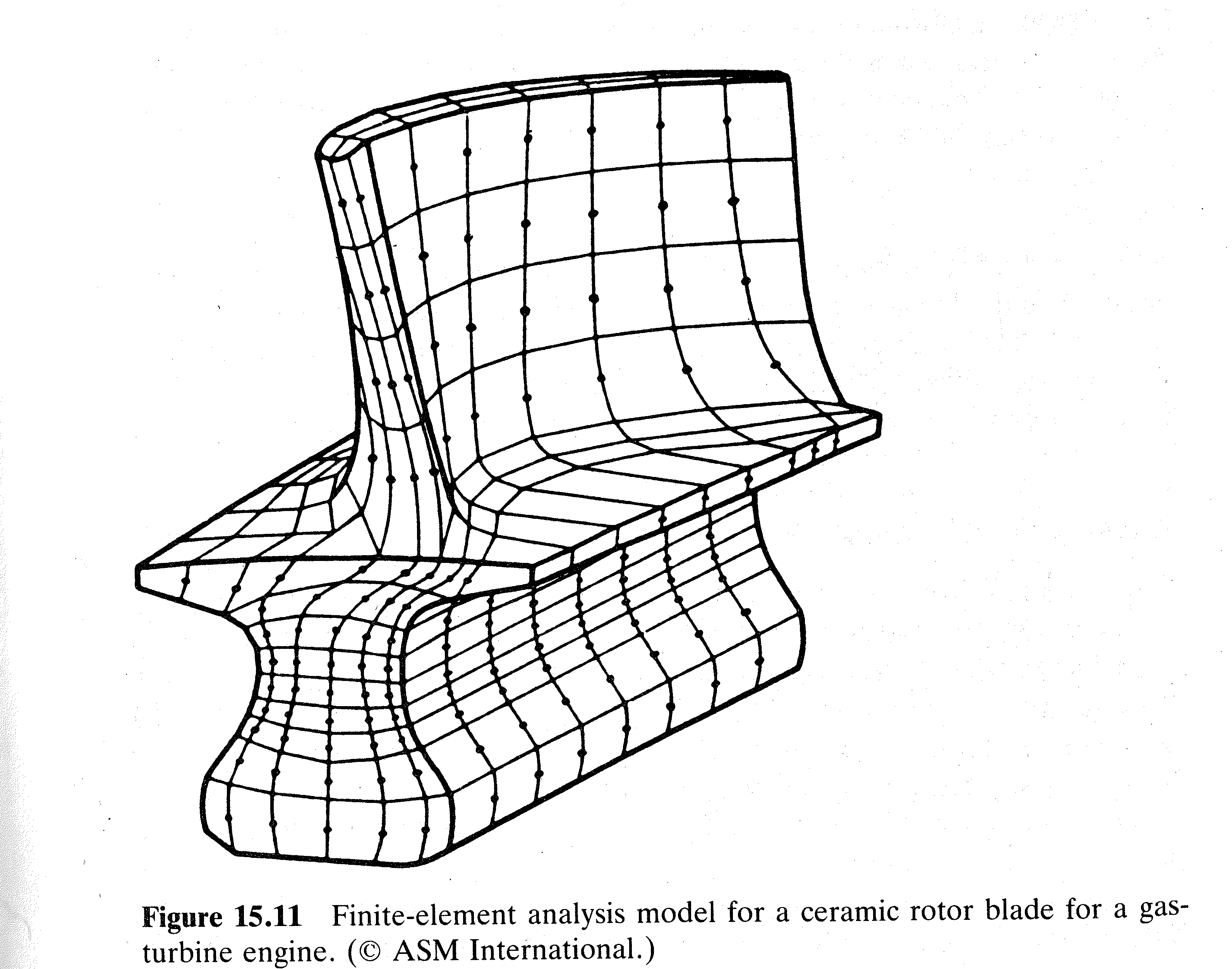 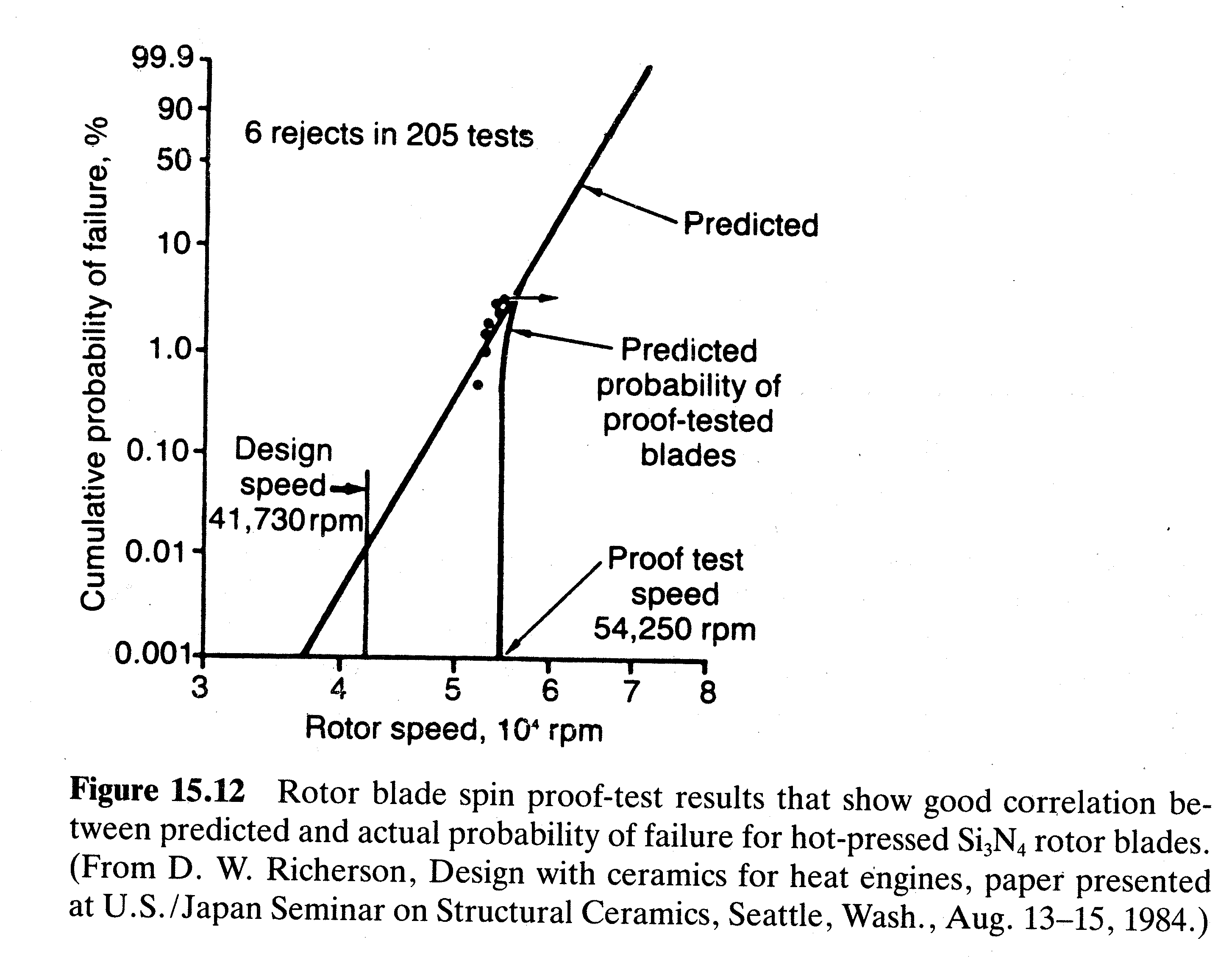